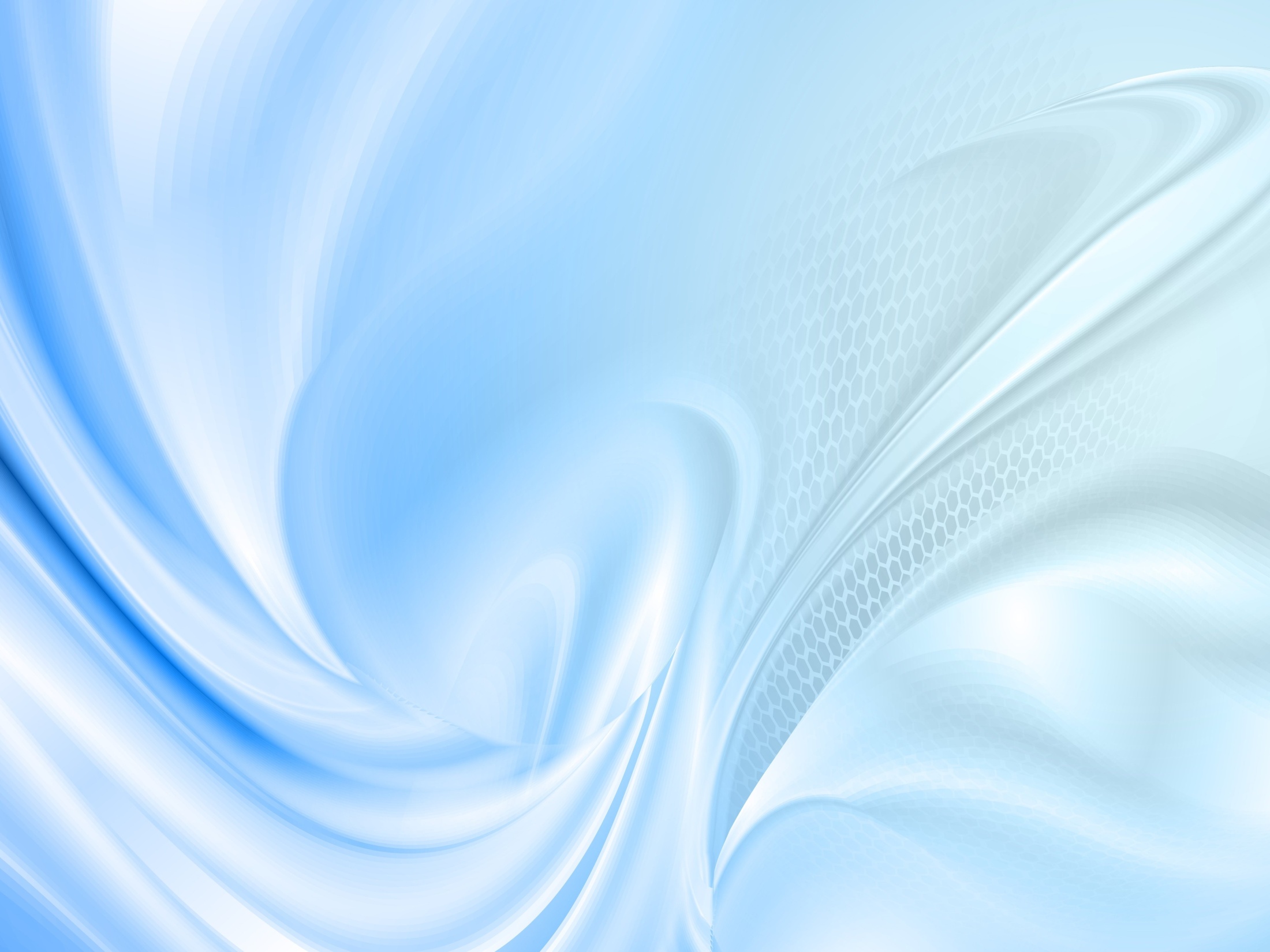 Муниципальное казенное дошкольное 
образовательное учреждение  Ханты – Мансийского района
 «Детский сад «Светлячок» д. Шапша»
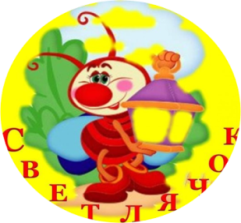 Взаимодействие ДОУ 
с родителями воспитанников
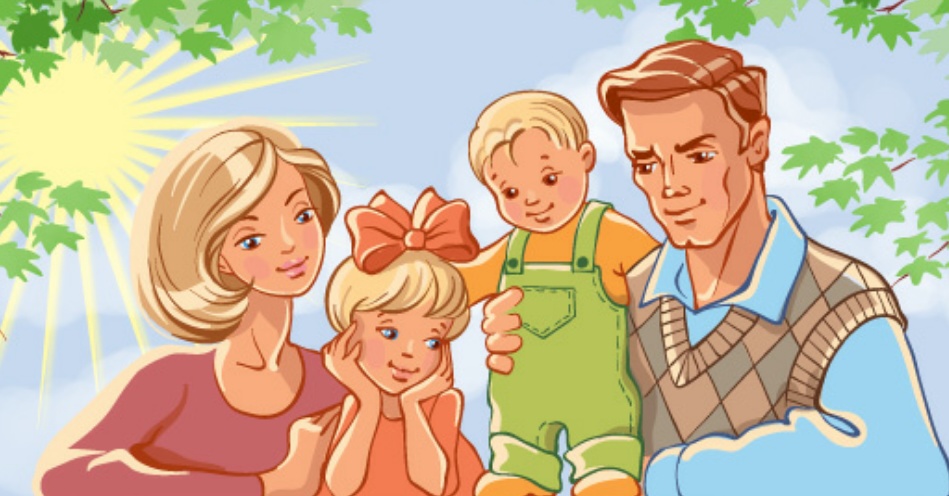 «Главный смысл и цель  семейной  жизни – воспитание детей»
В.А. Сухомлинский
д.Шапша
2023г.
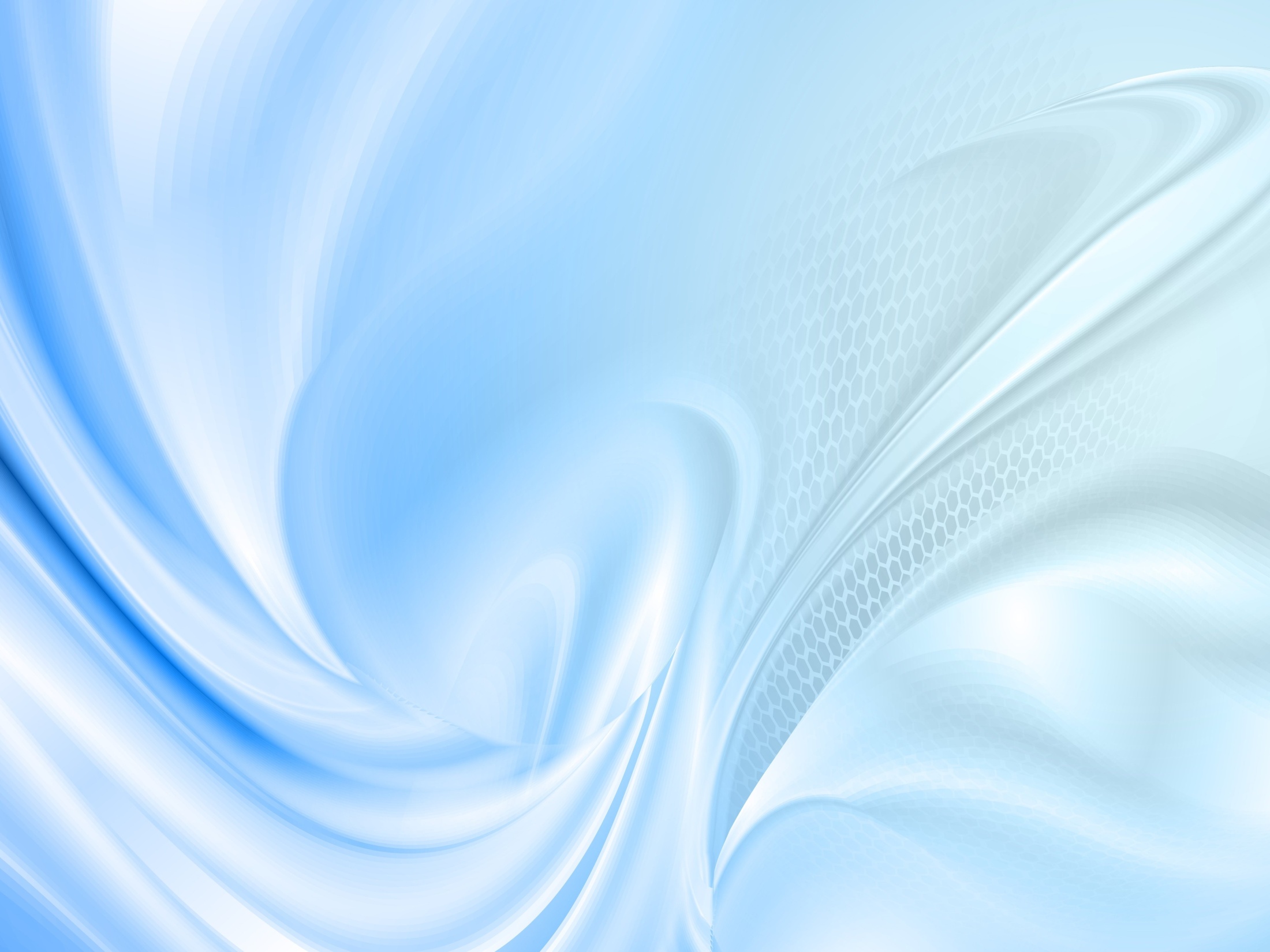 Цель:
Осуществление взаимодействие педагогов и родителей с помощью разных форм и методов, для формирования ценных жизненных ориентаций в жизни ребенка.
Задачи:
-Повысить уровень компетентности родителей и привлечь их к сотрудничеству в вопросах развития детей.

 Обеспечить информационно – просветительскую поддержку выбора родителями направлений в развитии и воспитании посредством выработки компетентной педагогической позиции по отношению к собственному ребенку.

- Работать в тесном контакте с семьями воспитанников.
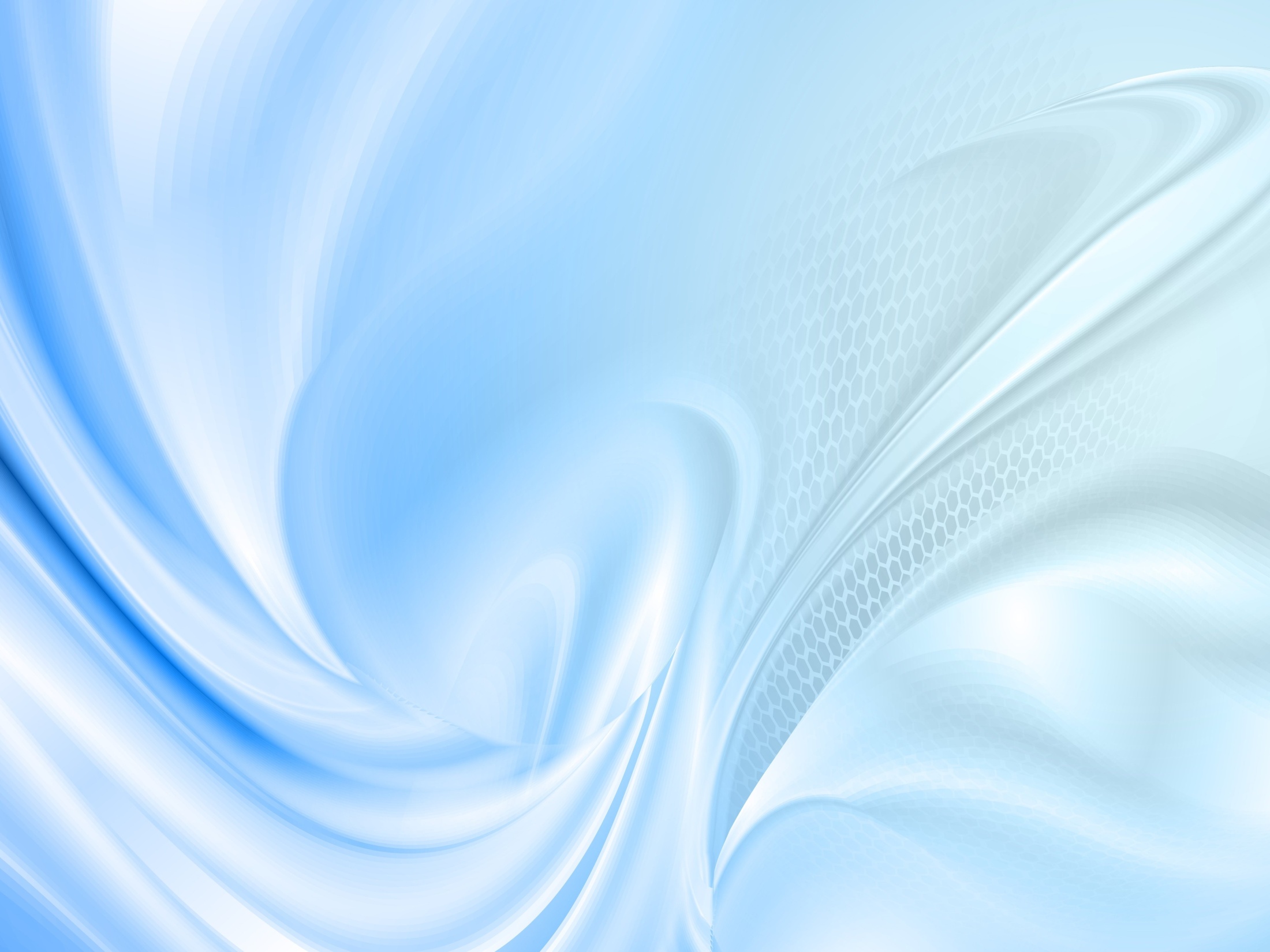 Конкурсы, выставки, проектная деятельность
Родительские уголки и информационные стенды
Родительские собрания, семинары-практикумы
Индивидуальные и групповые консультации, беседы
Участие в создании развивающей среды
Формы работы с родителями
Сайт ДОУ
Выпуск  познавательного журнала «ЭкоВек»
Совместные праздники, соревнования, концерты , КВН
Родительские
 клубы
Анкетирование, опросы
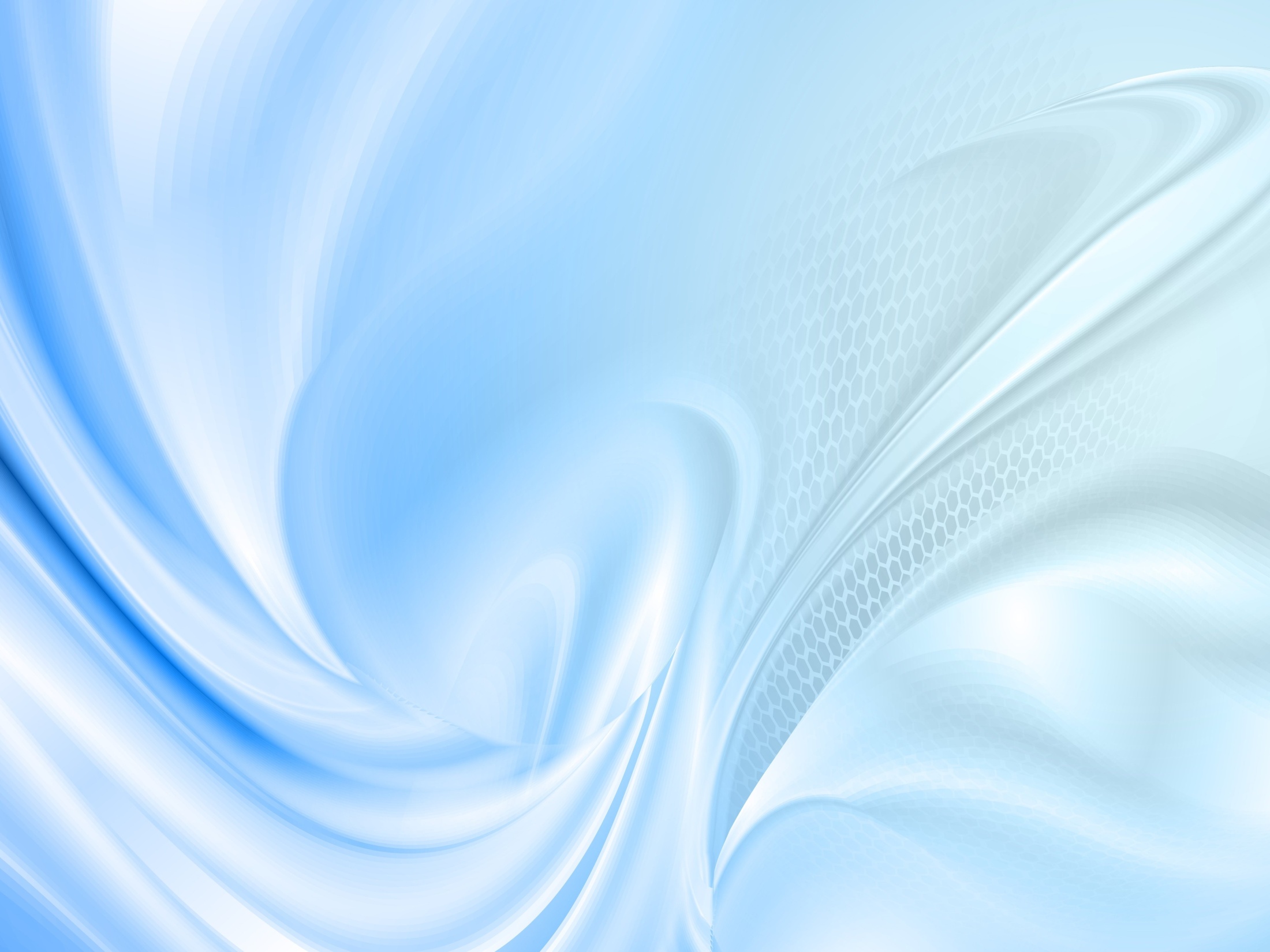 Родительские собрания
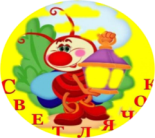 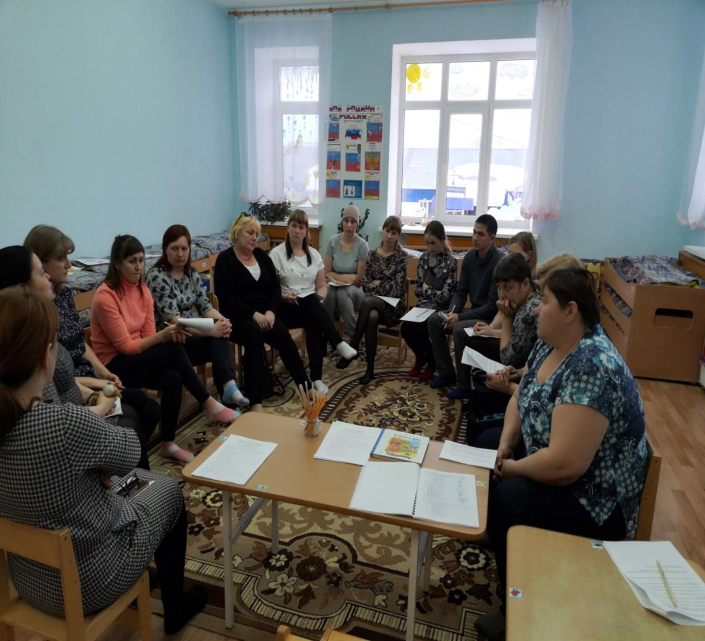 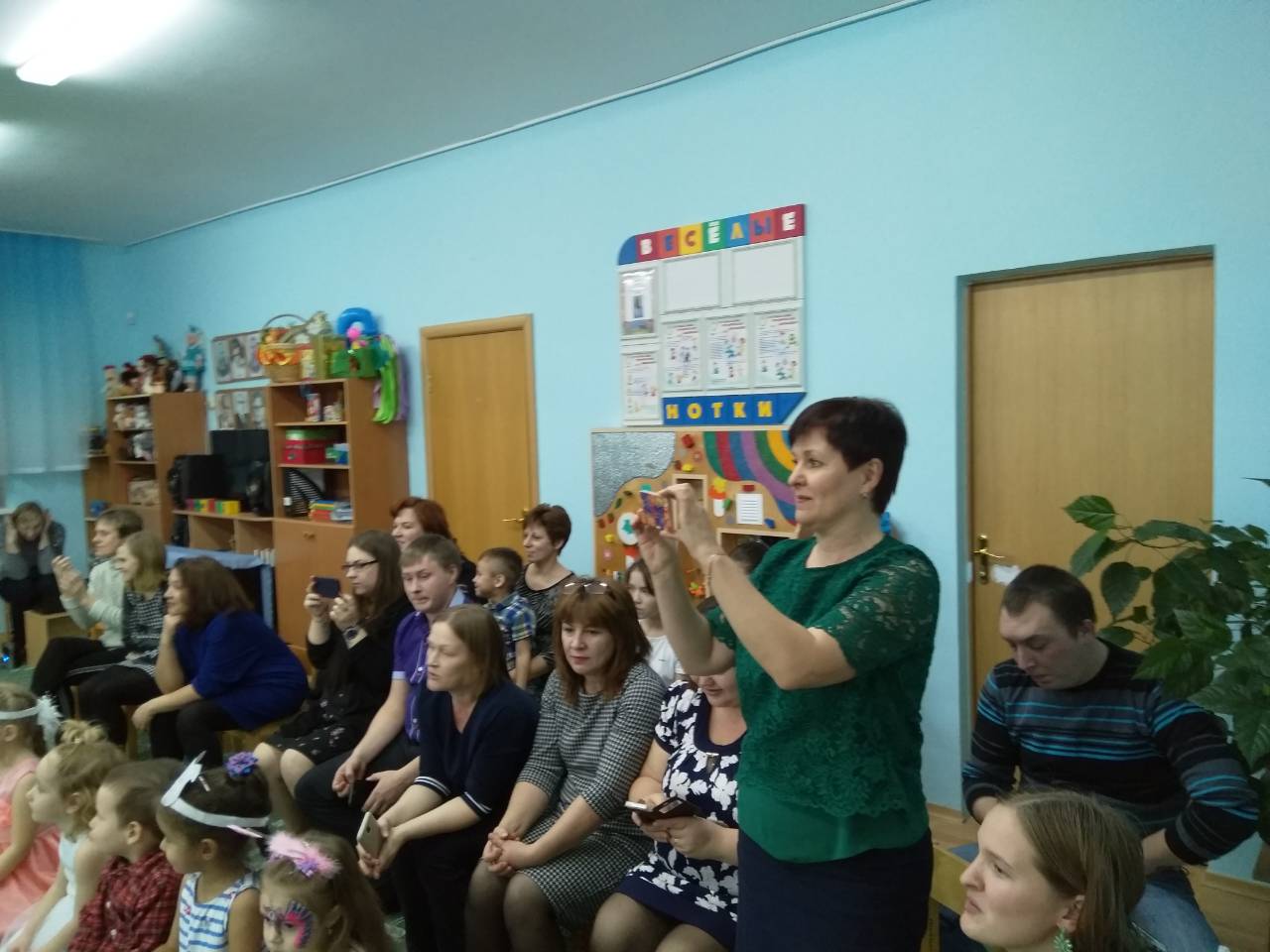 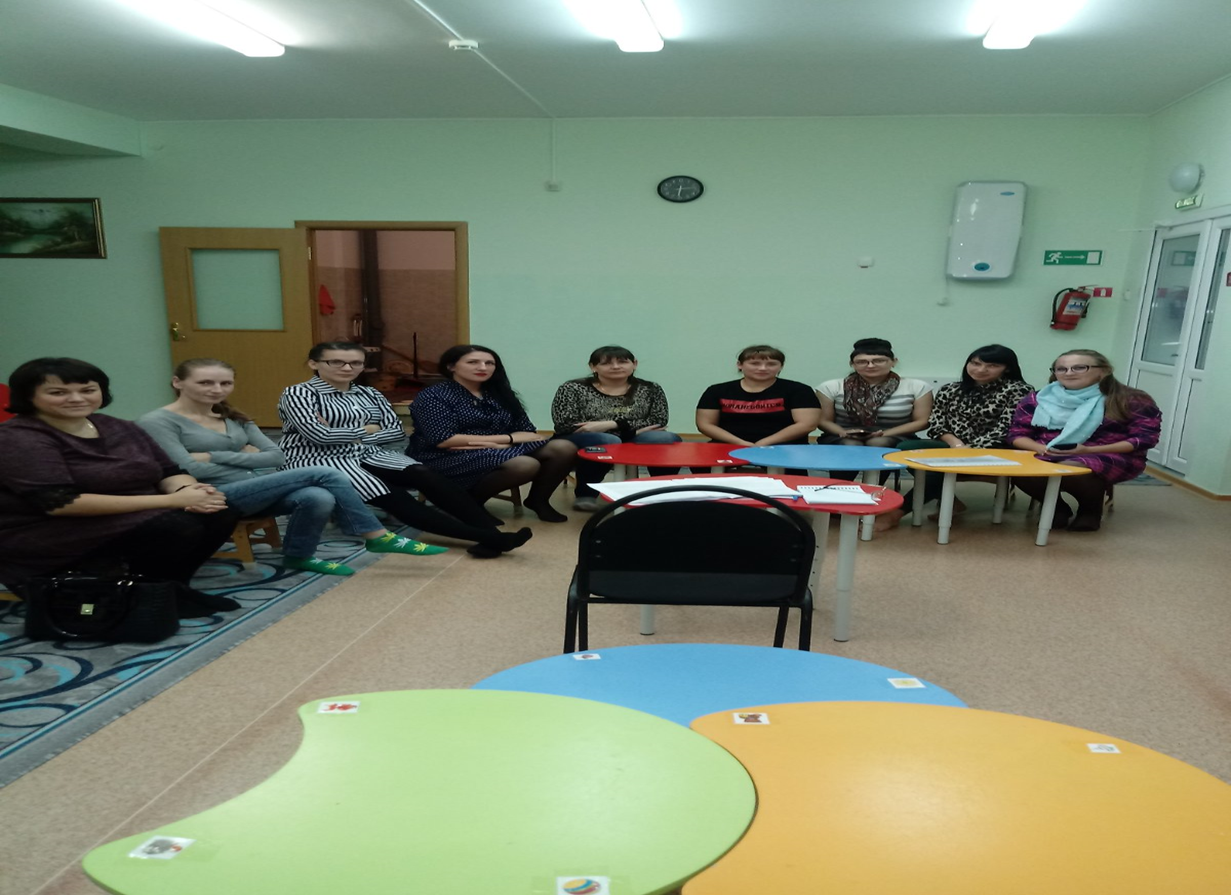 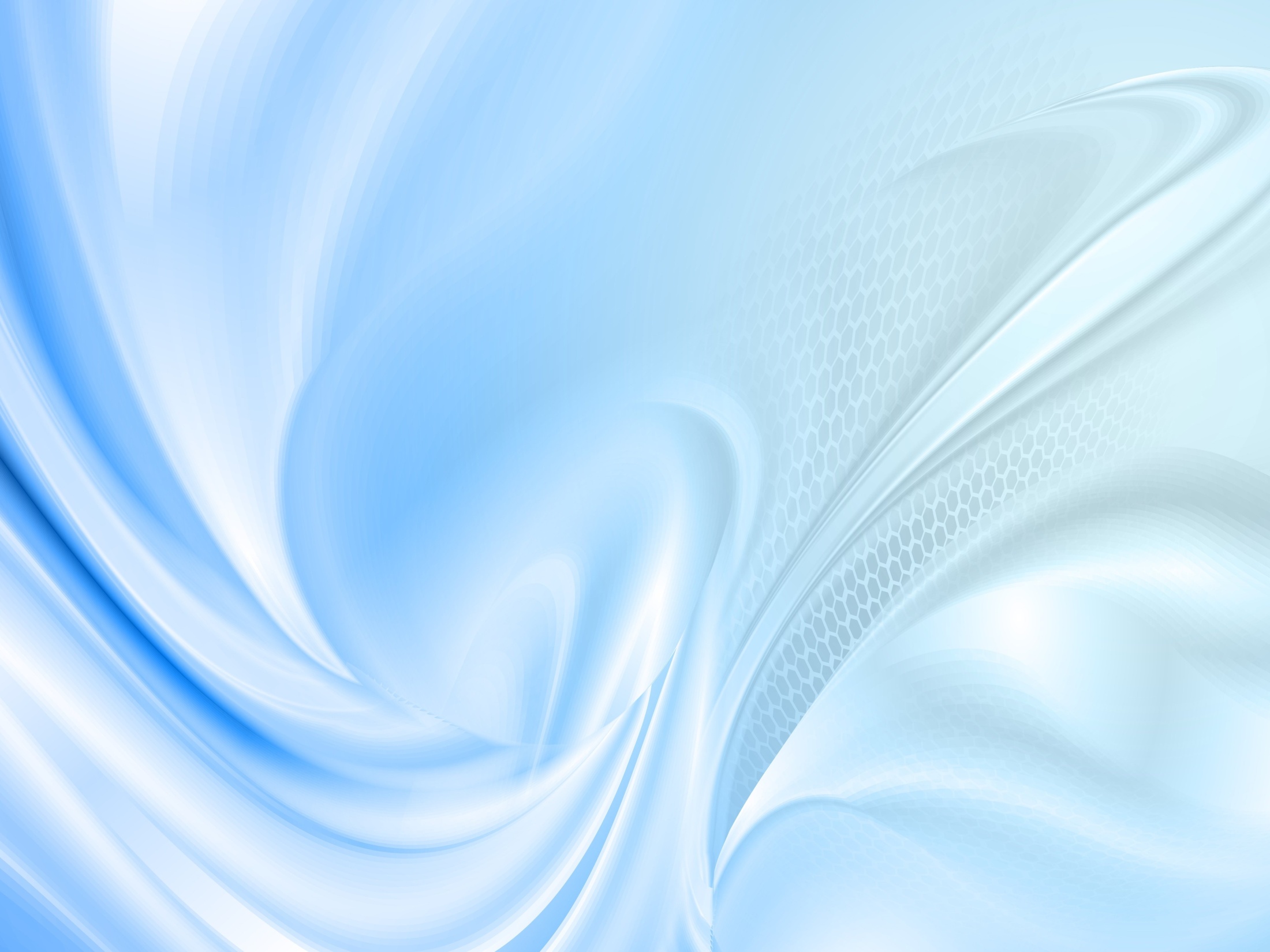 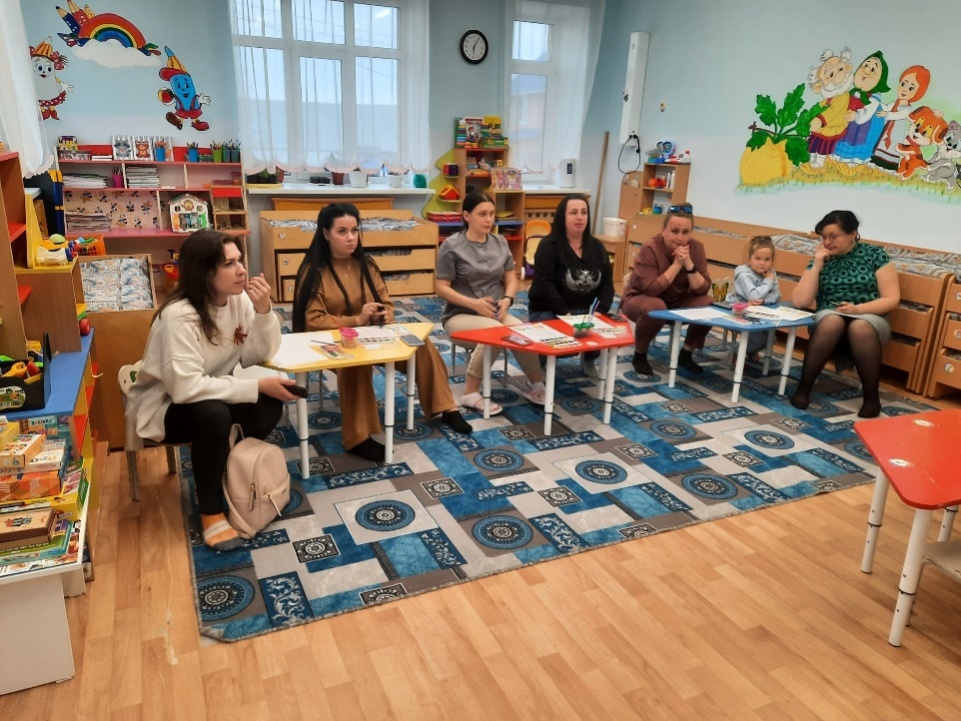 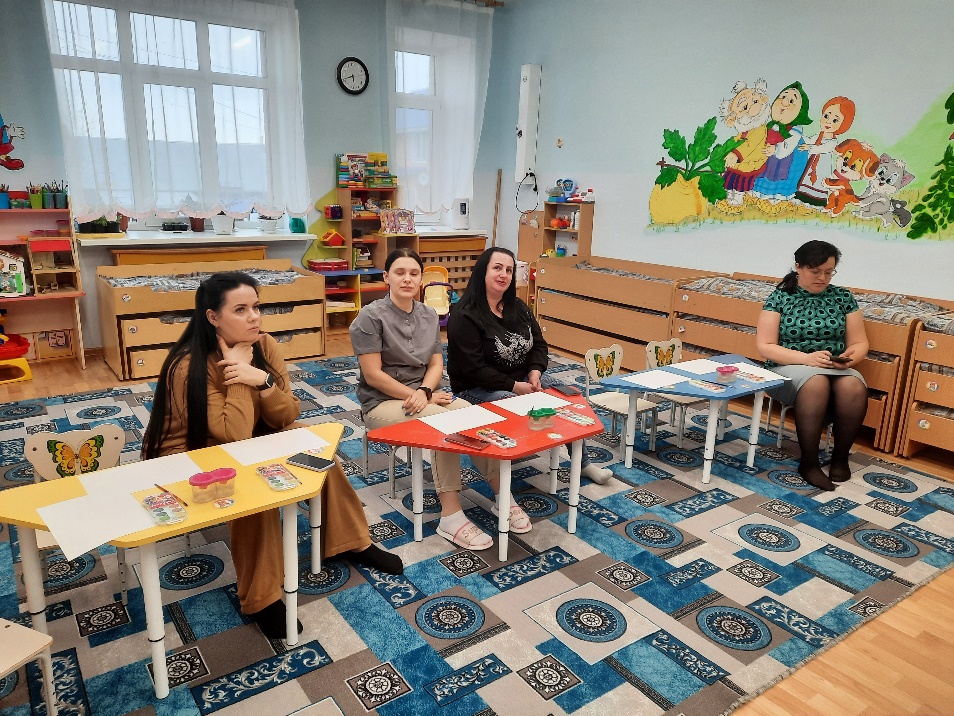 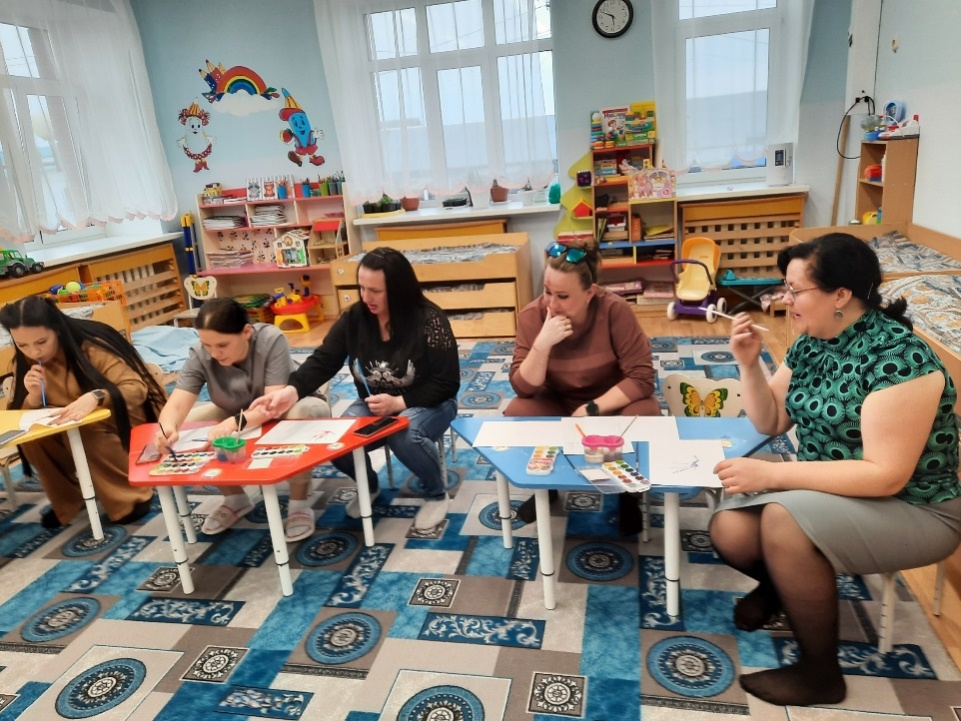 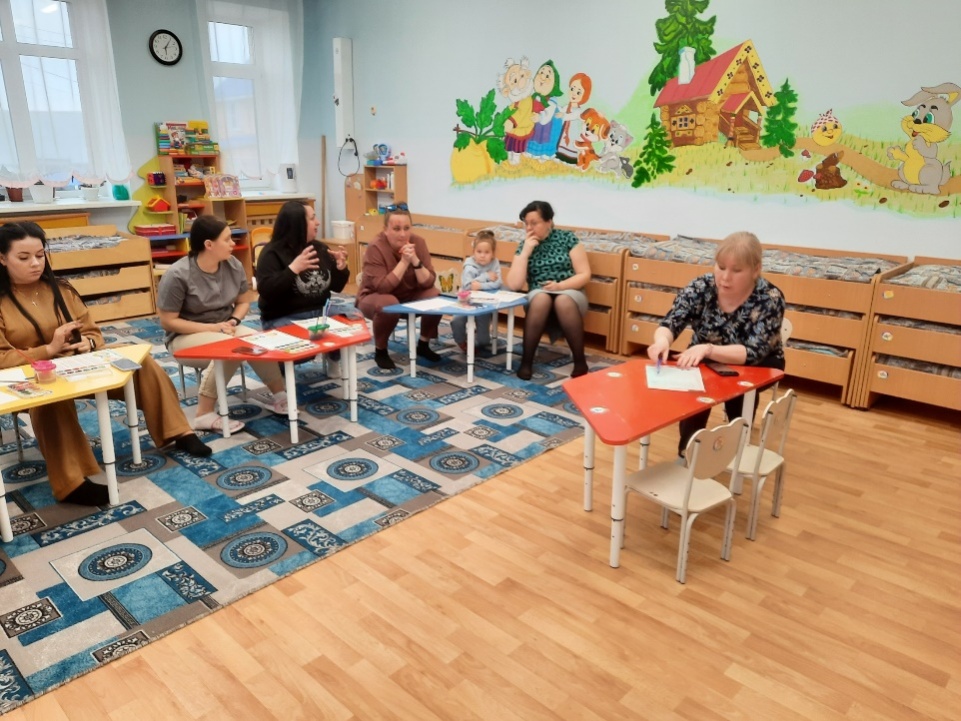 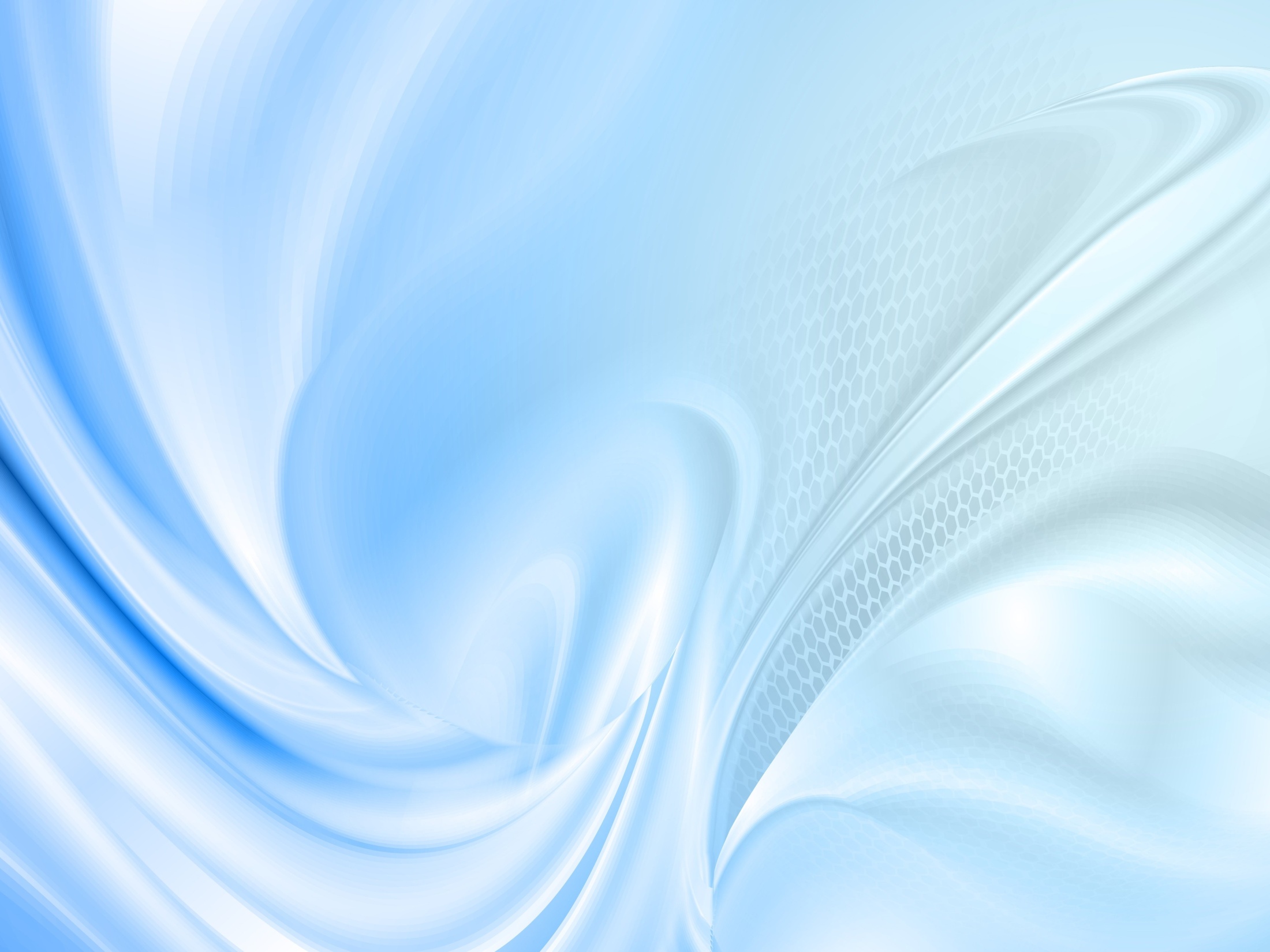 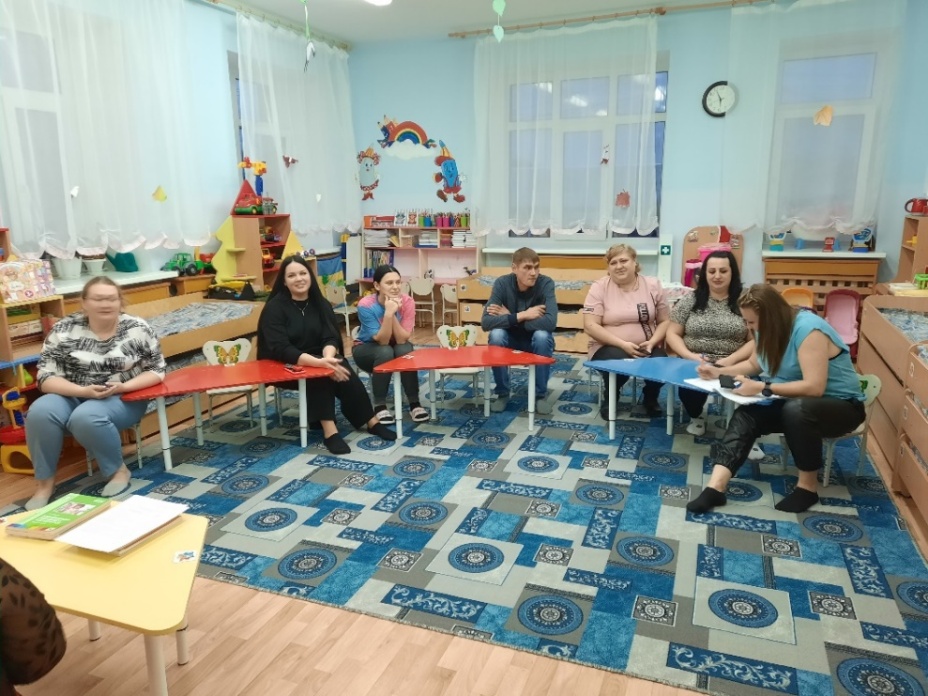 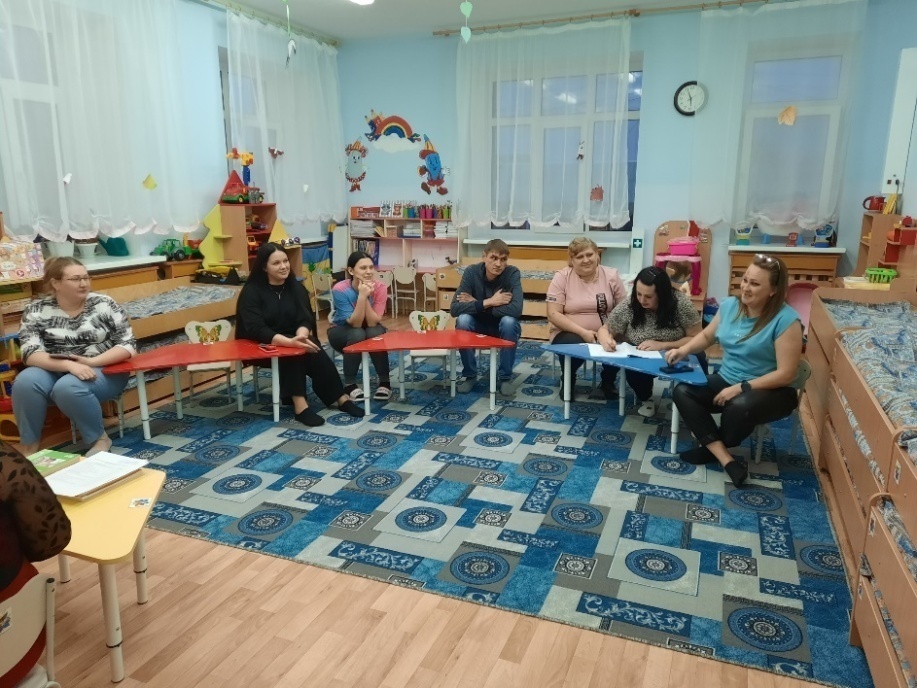 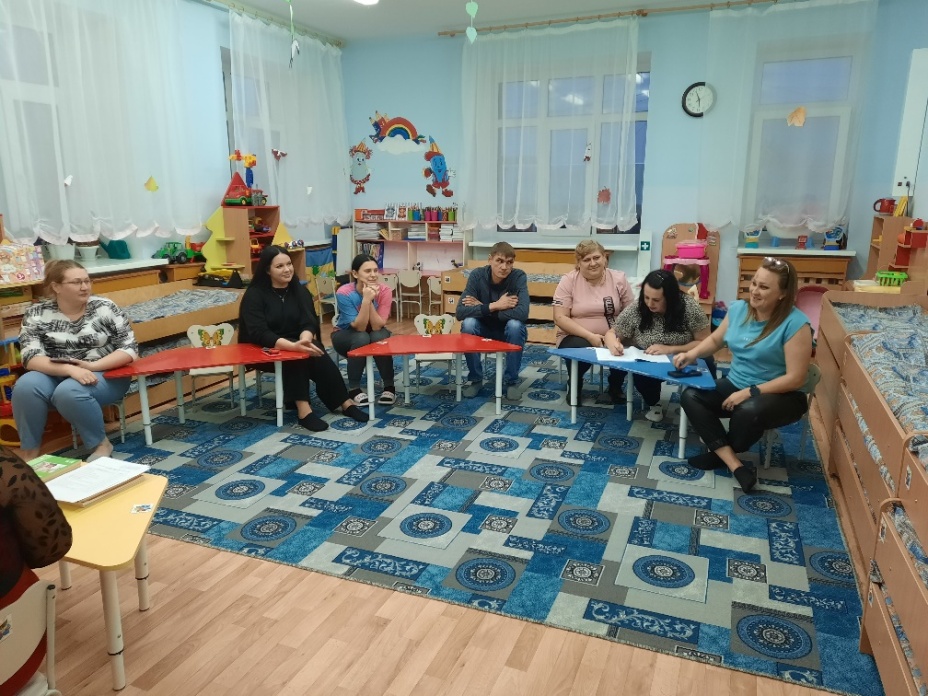 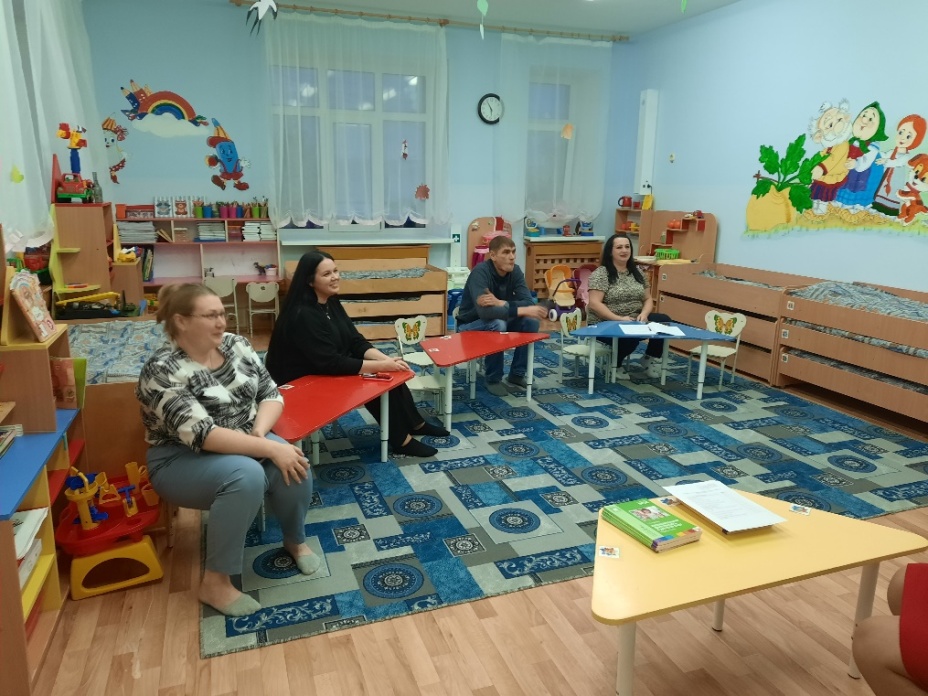 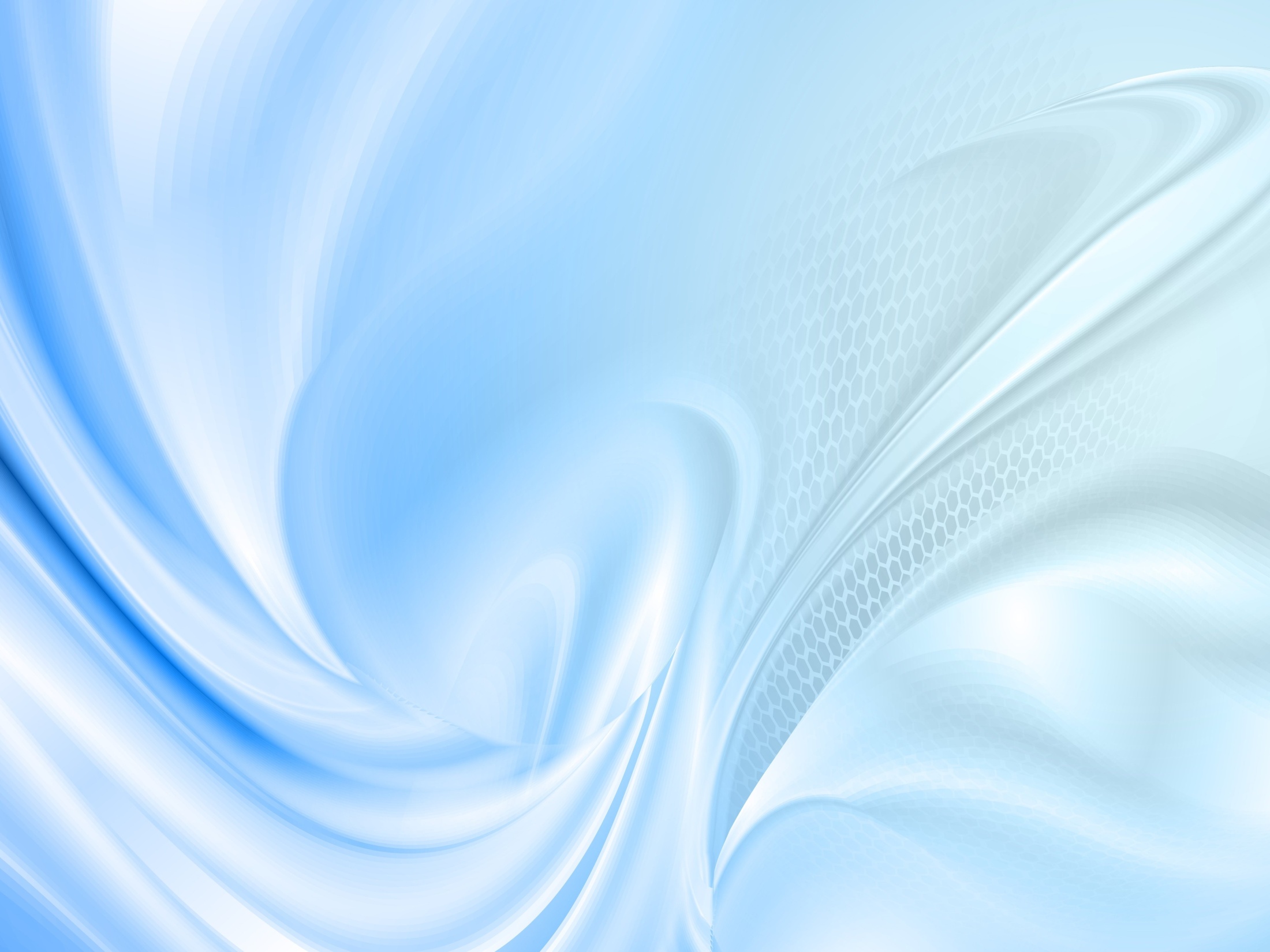 Семейные клубы «Азбука общения», «Сыночки и дочки» ,
 «Школа будущего первоклассника»
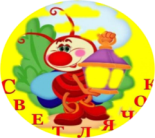 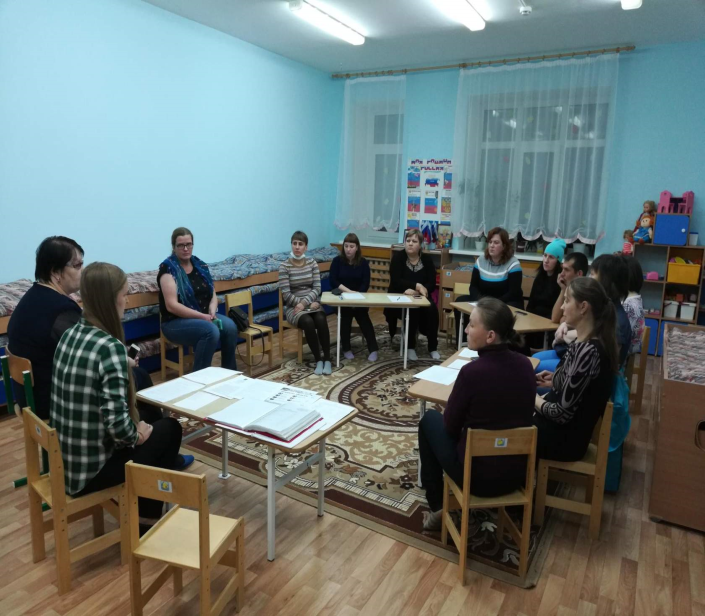 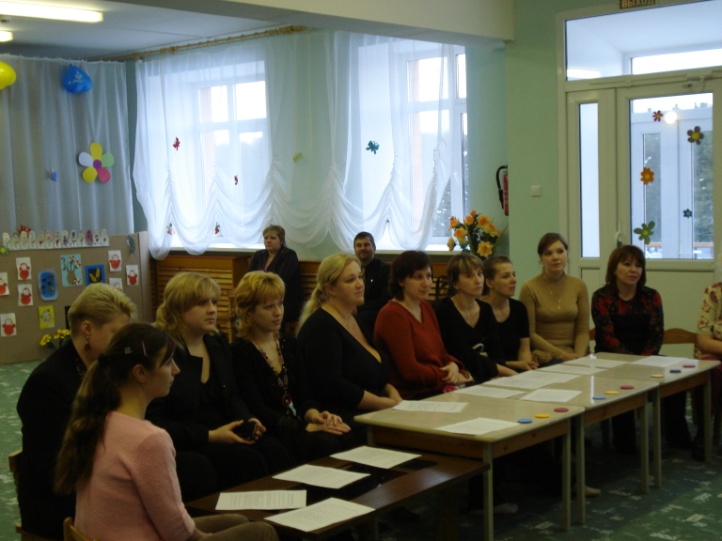 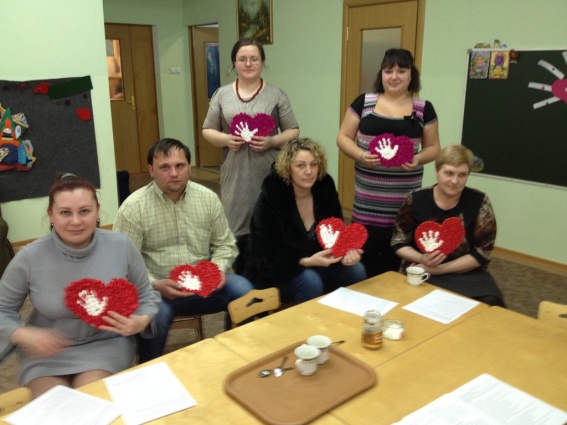 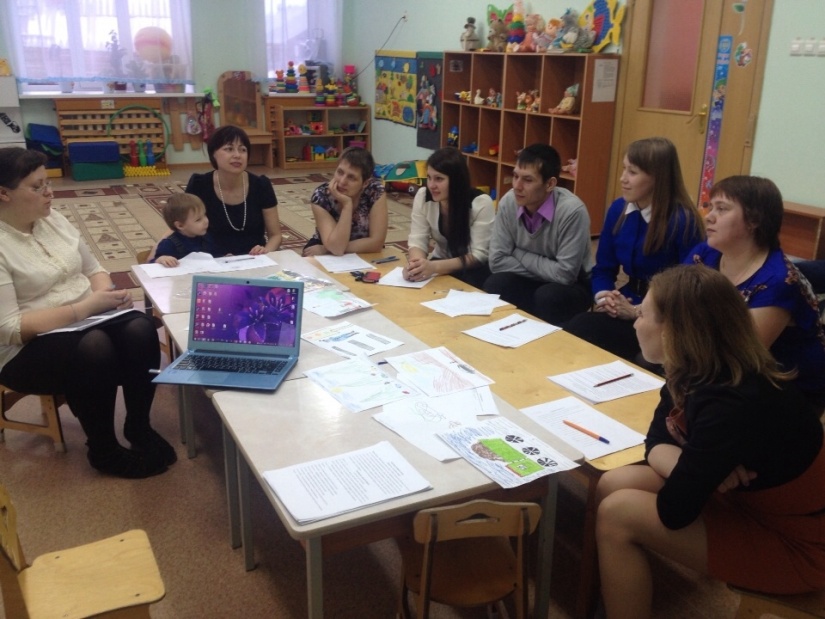 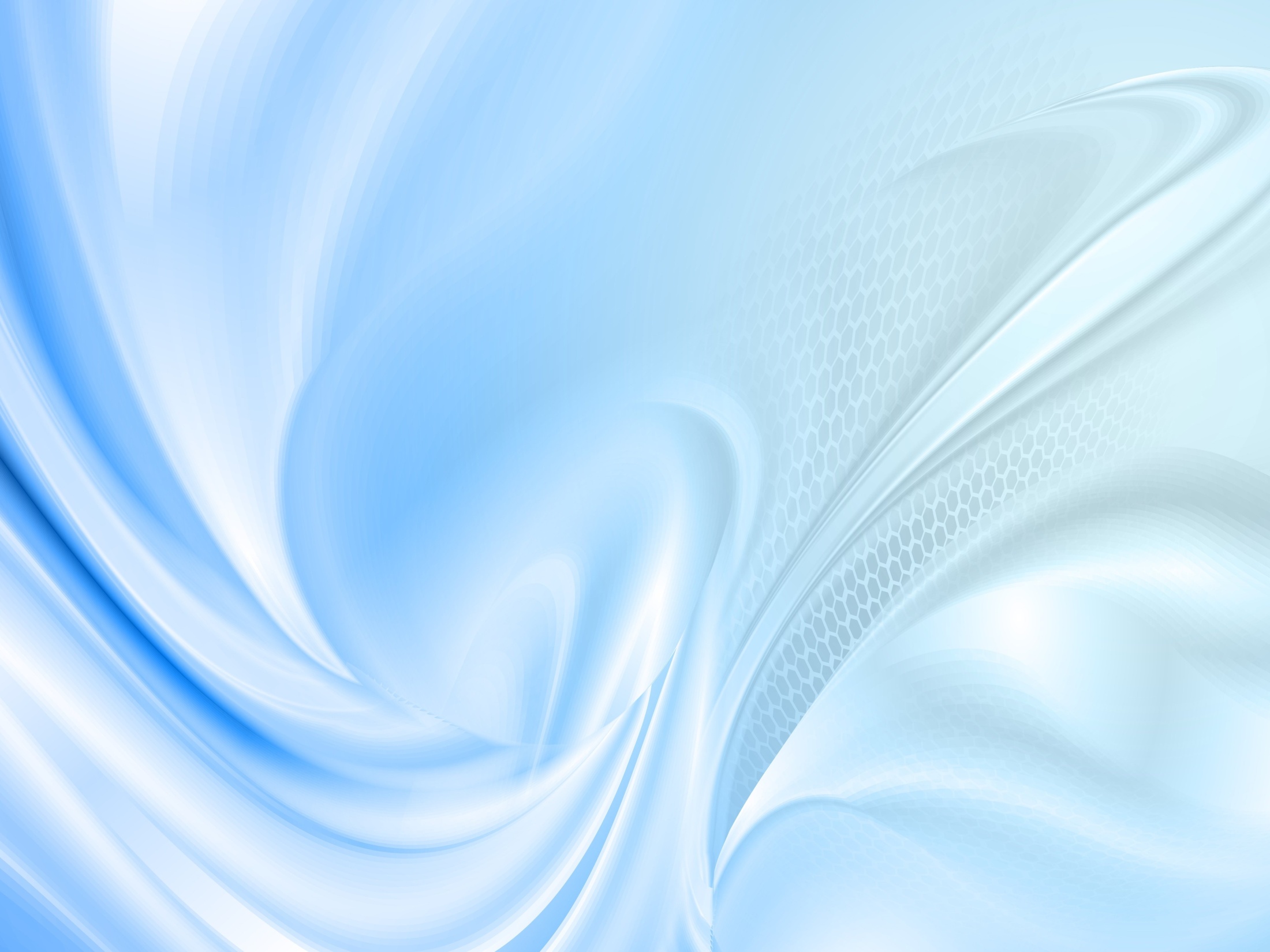 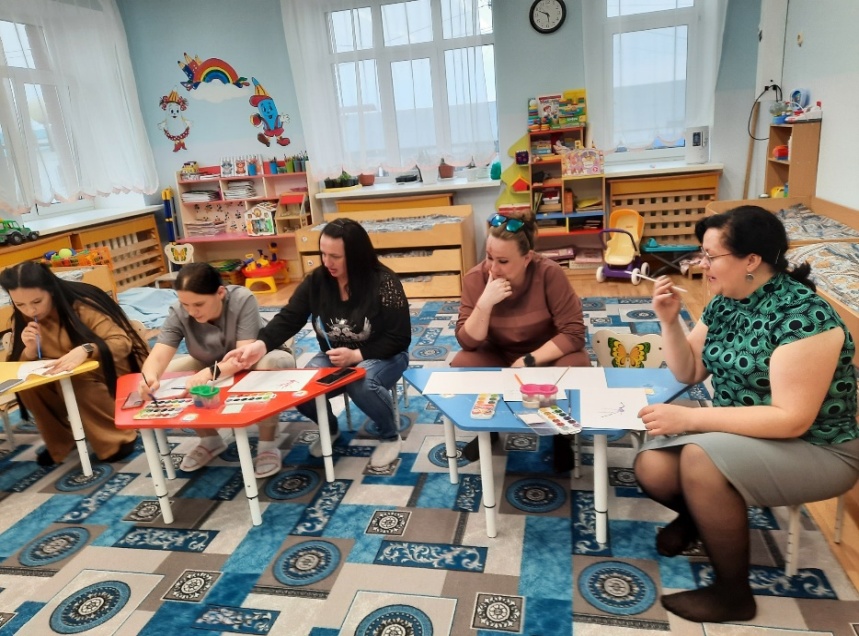 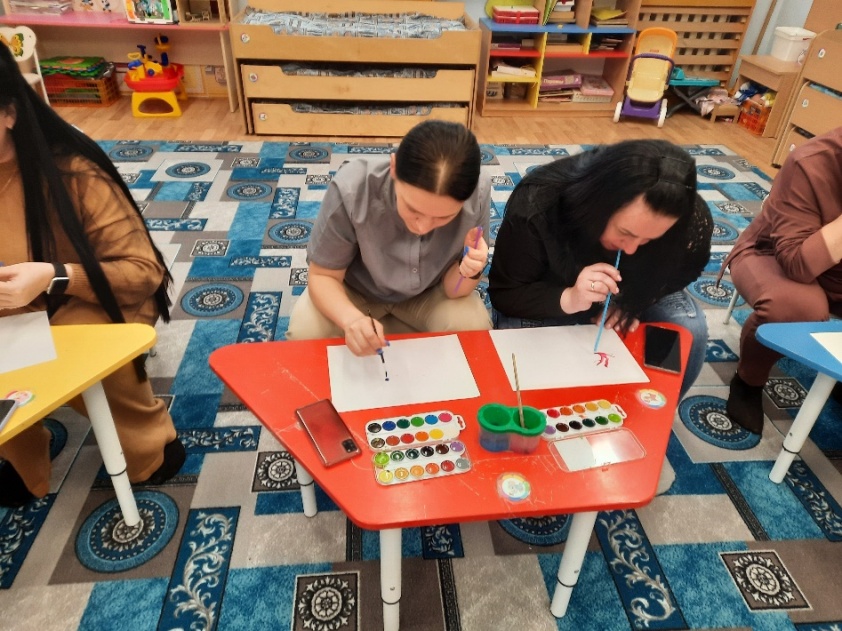 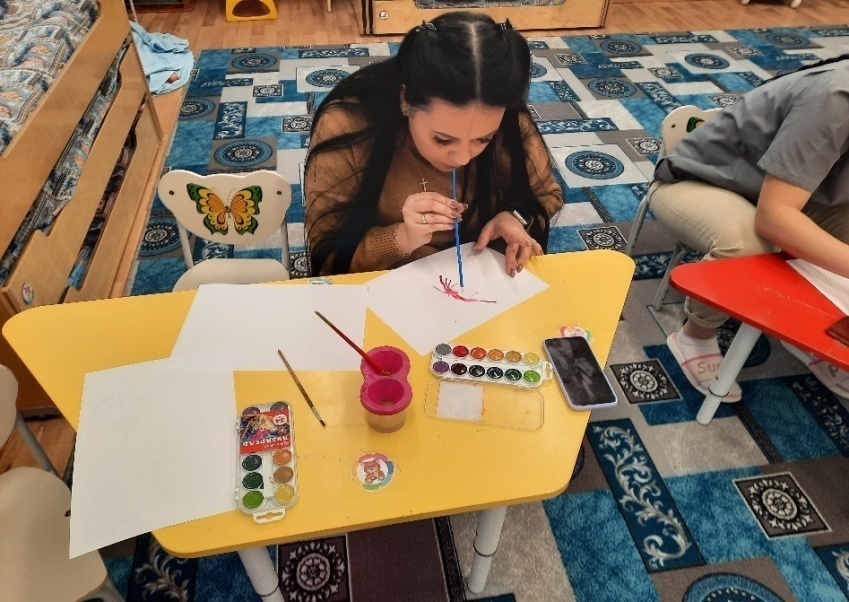 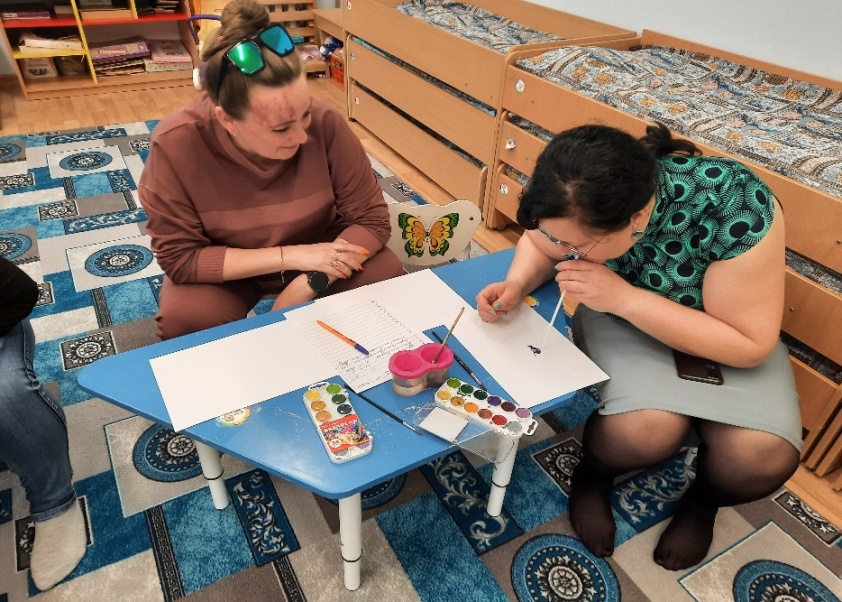 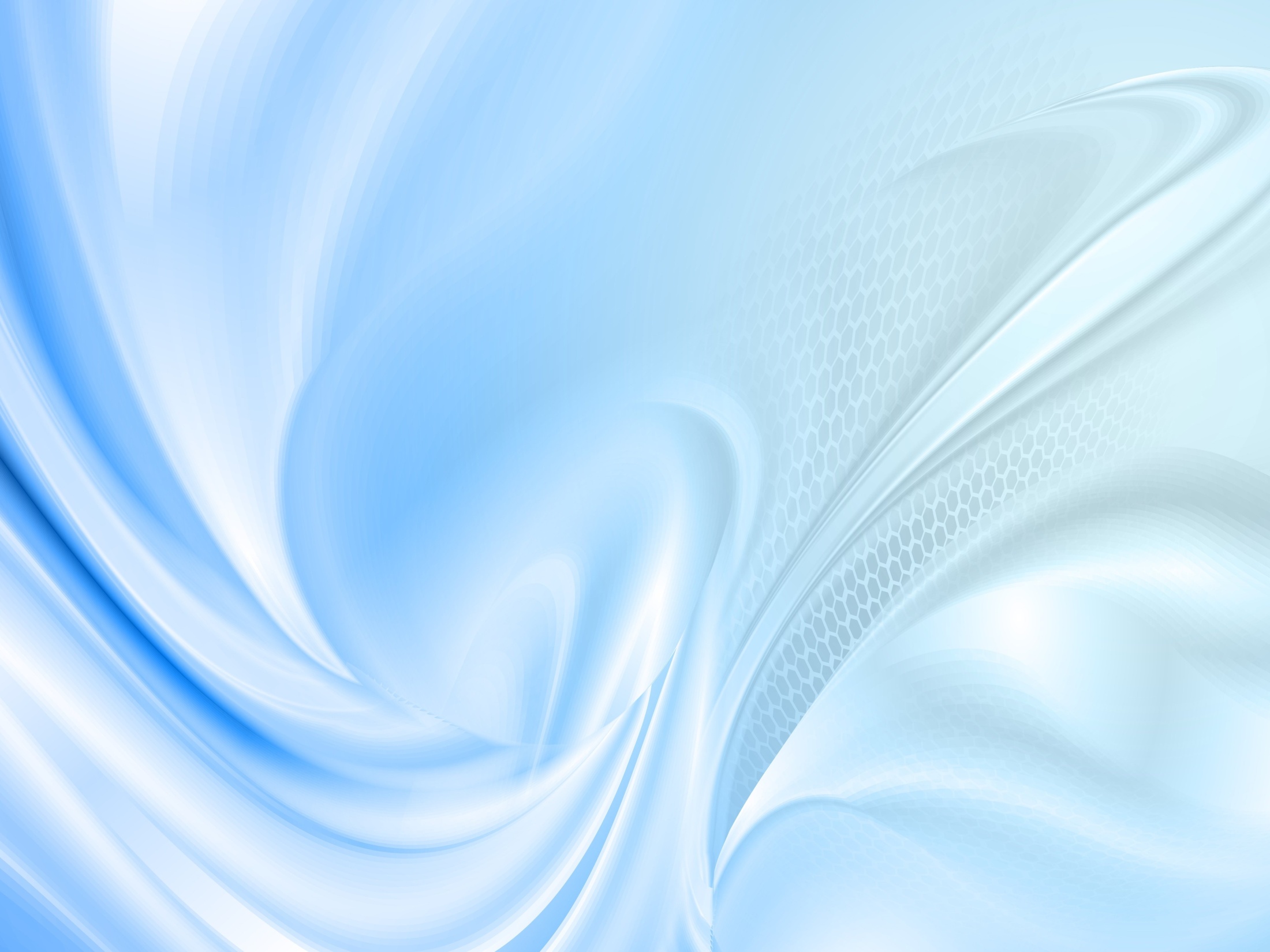 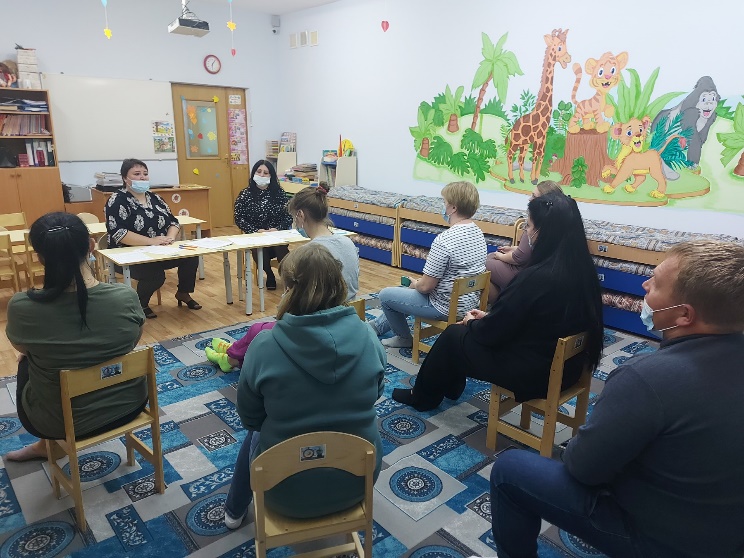 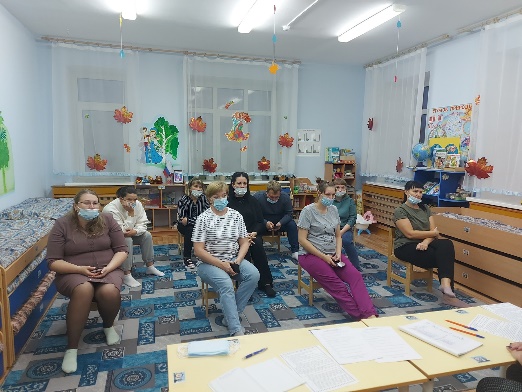 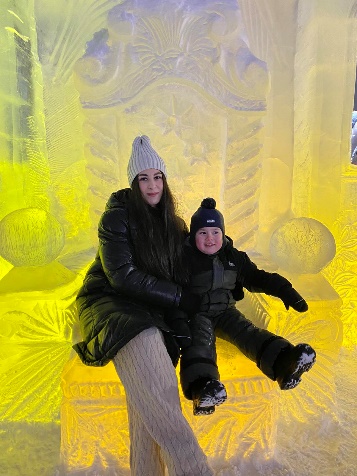 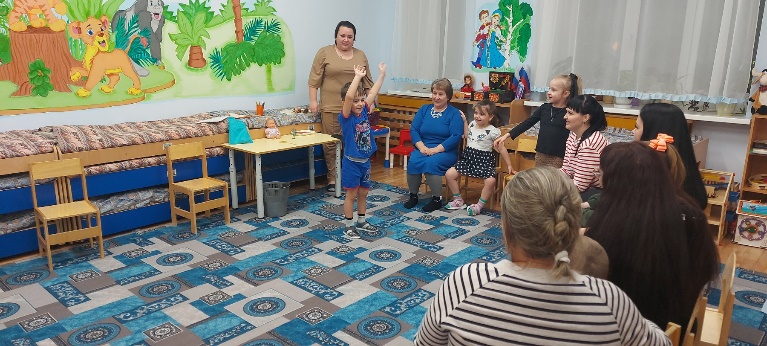 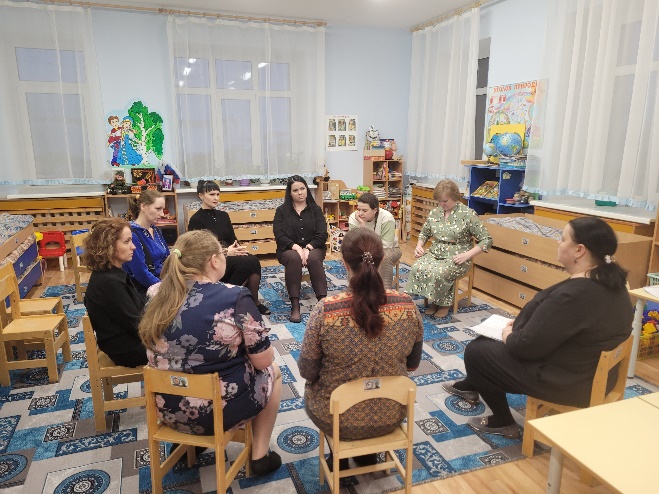 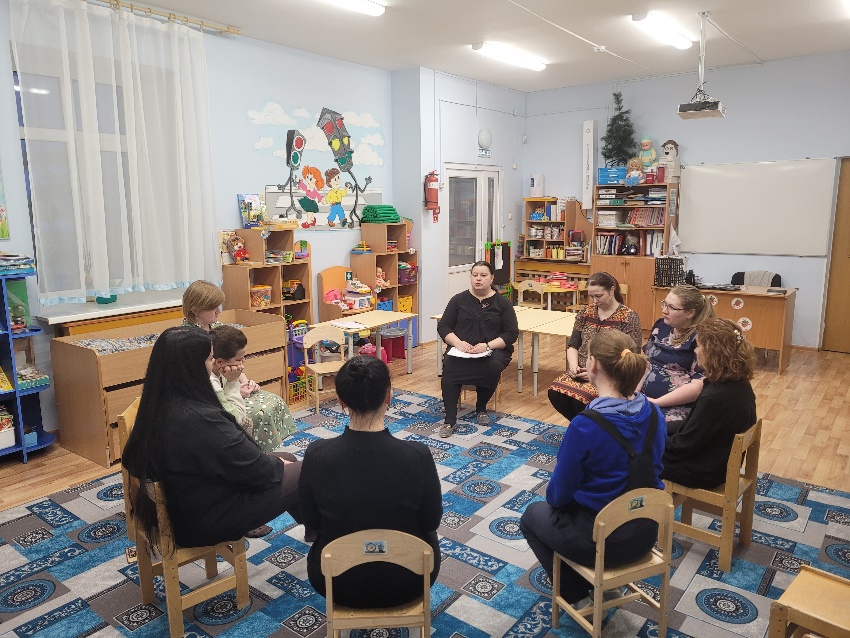 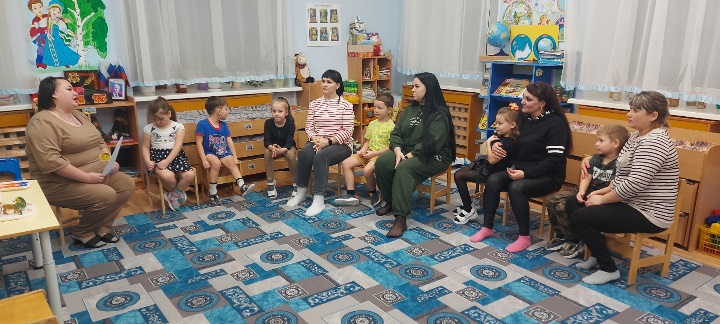 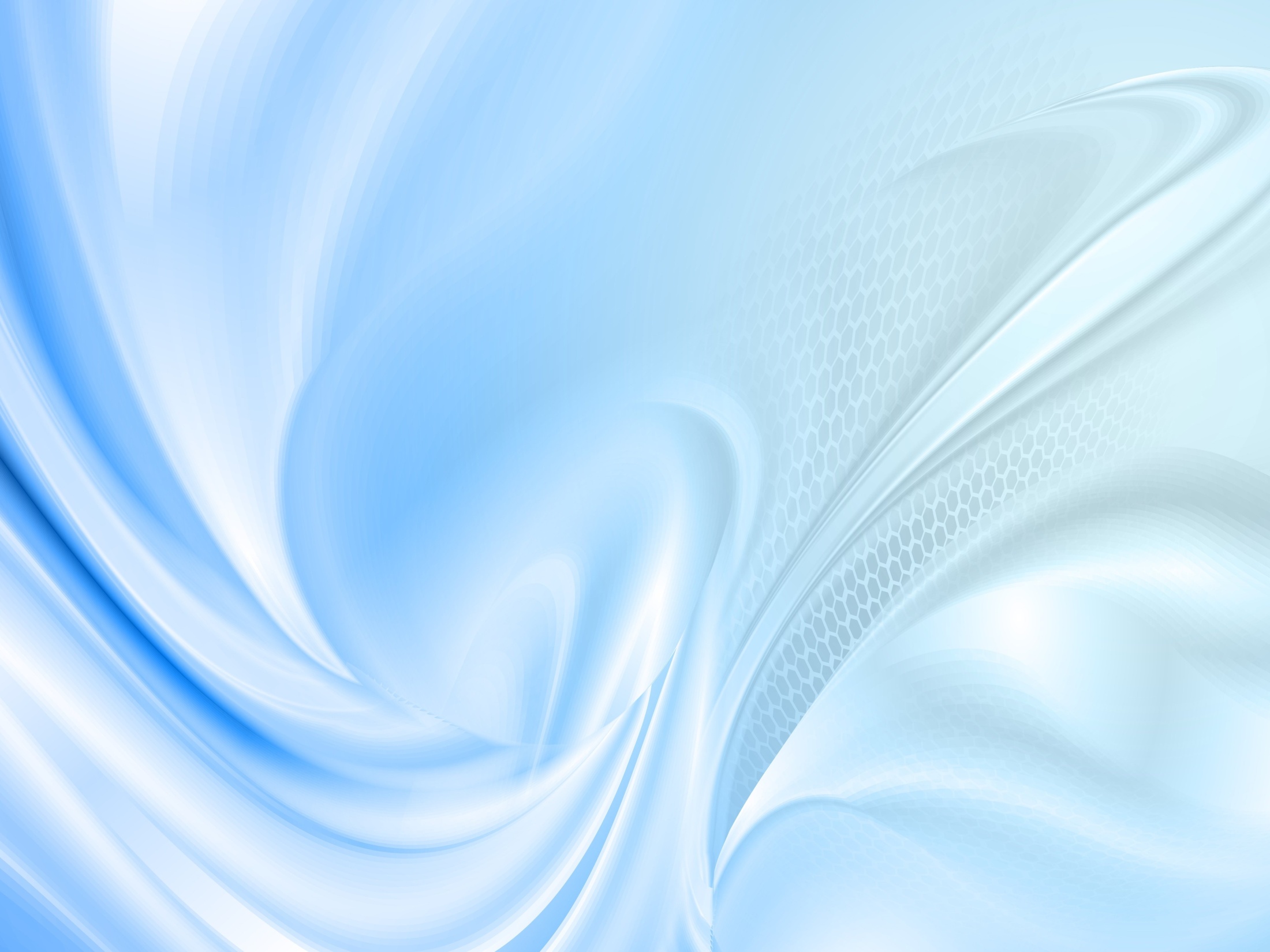 Семинары-практикумы
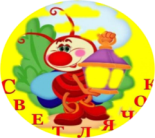 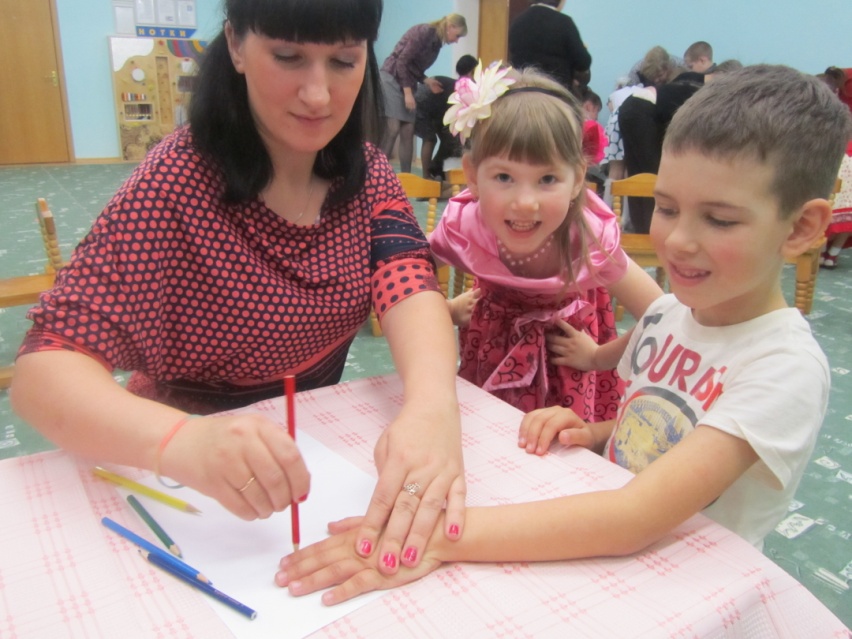 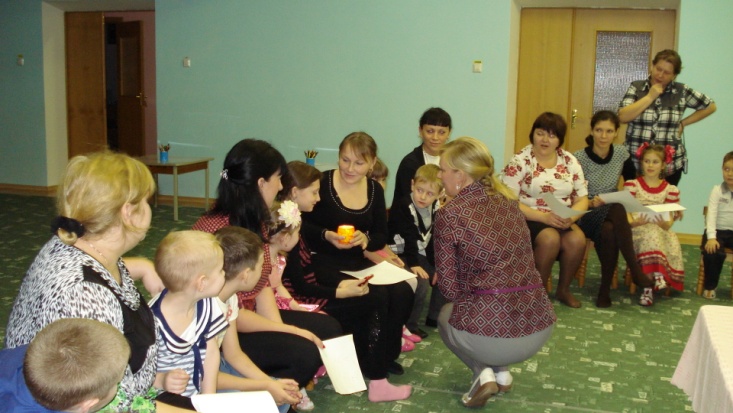 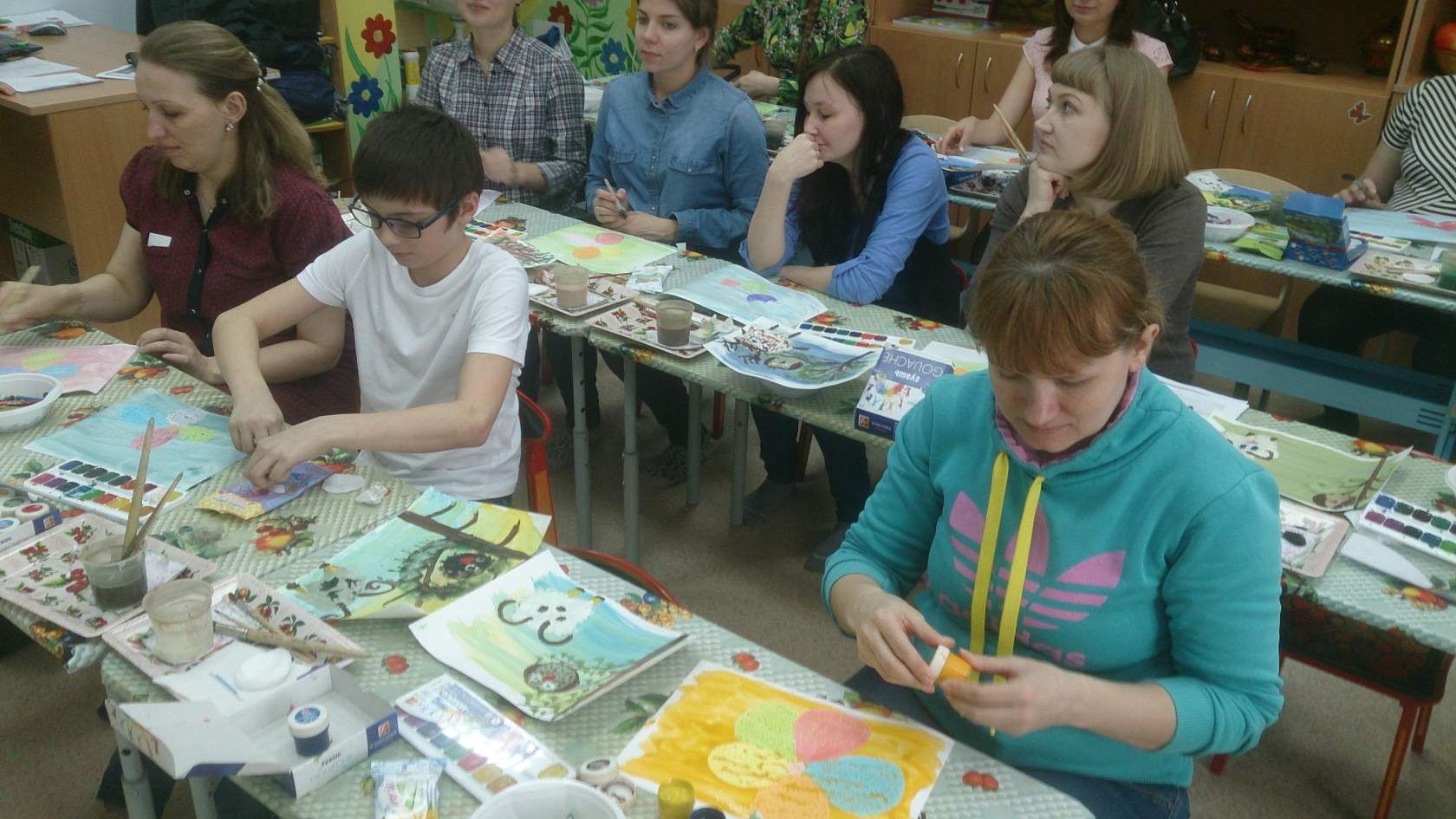 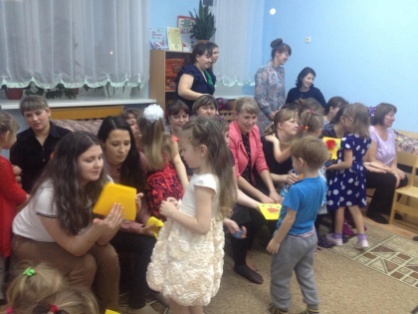 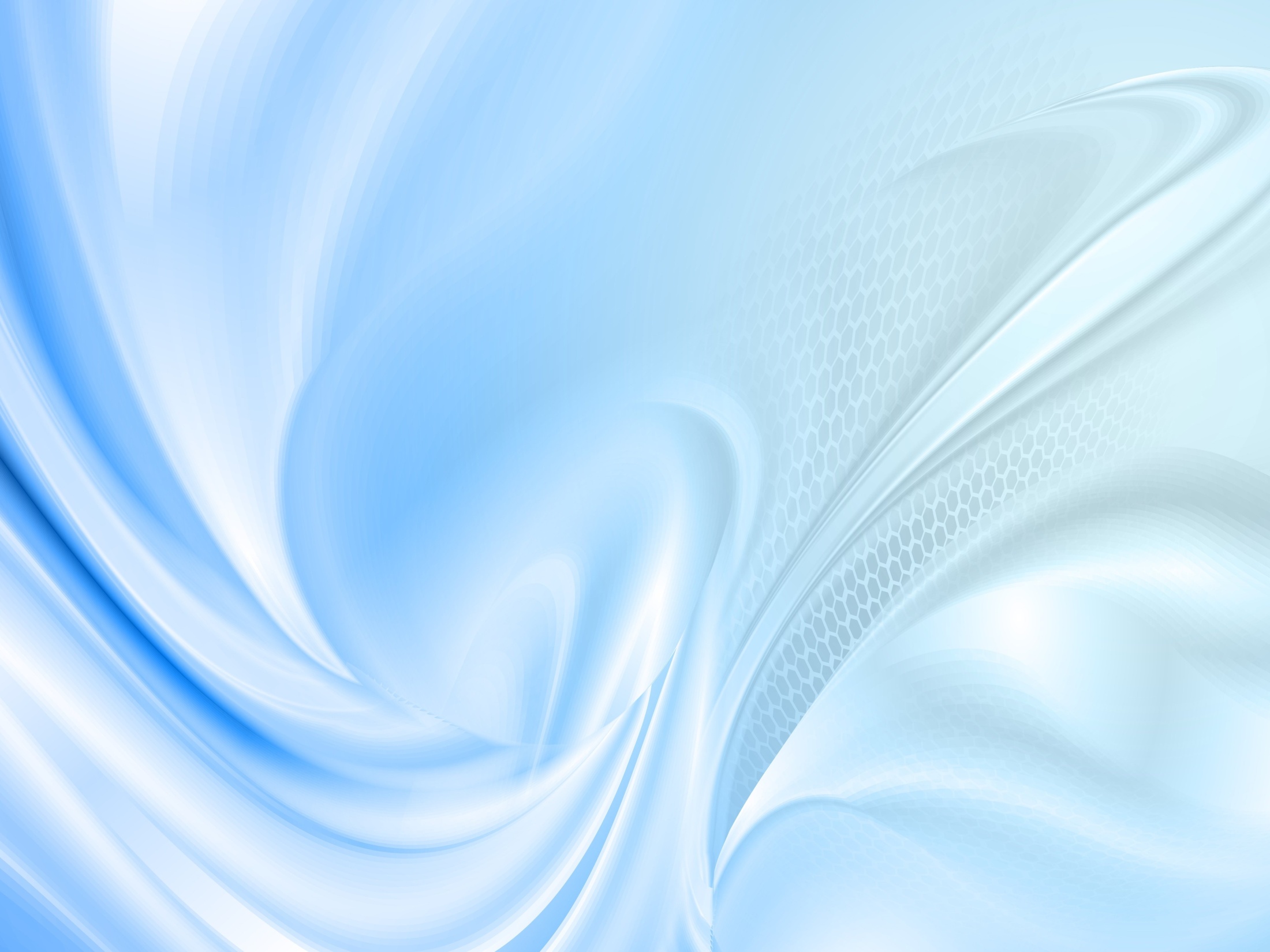 Выставки и конкурсы
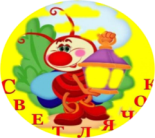 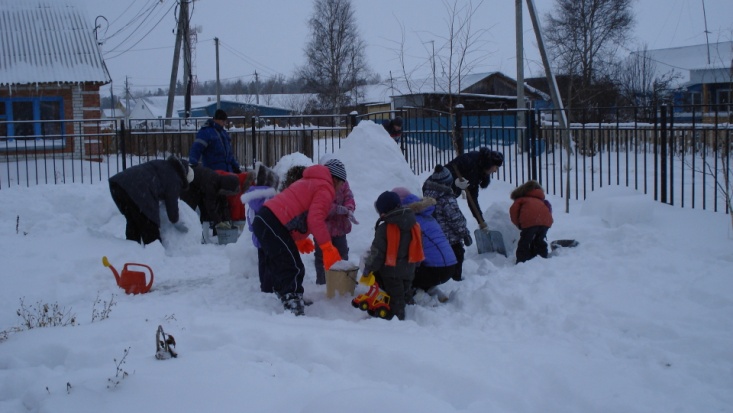 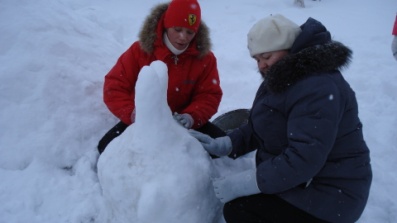 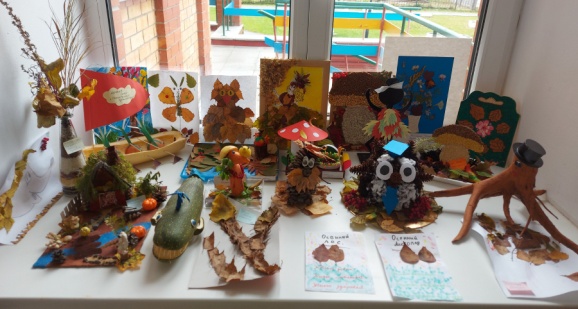 Конкурс «Лучшая зимняя постройка»
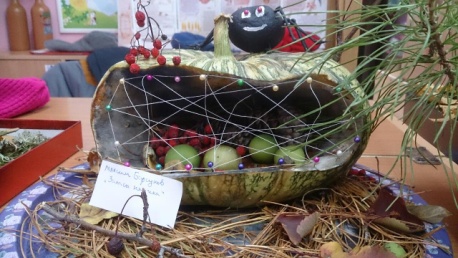 Конкурс «Дары осени»
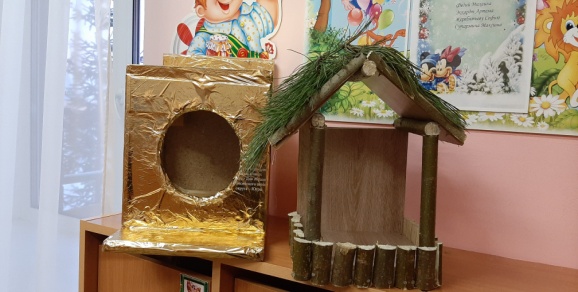 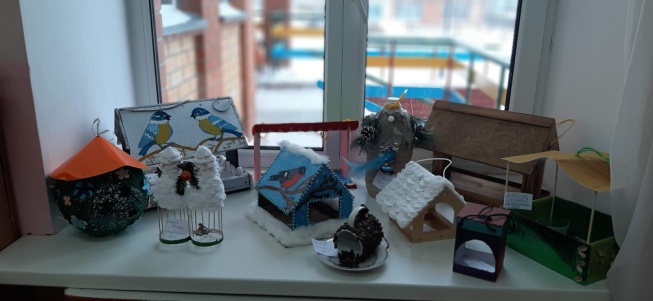 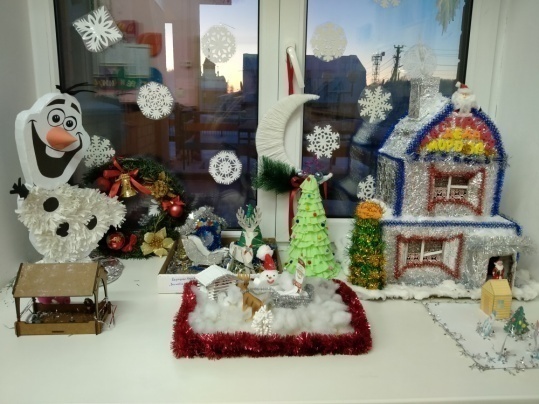 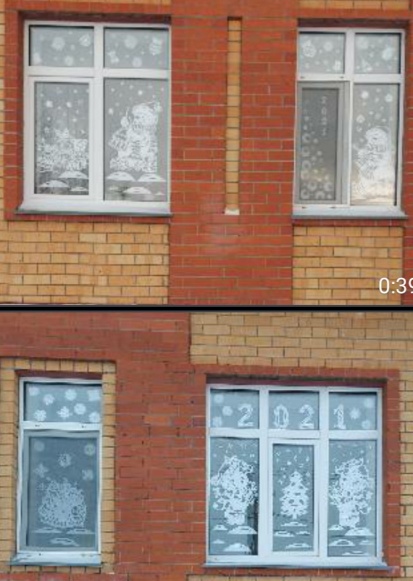 Конкурс «Лучшая кормушка»
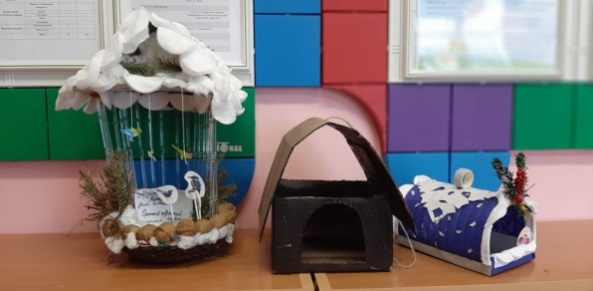 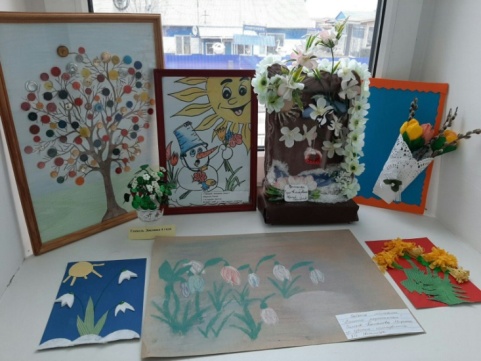 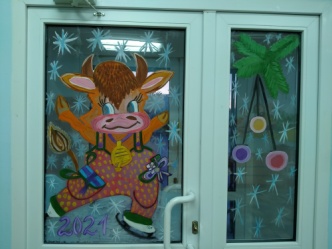 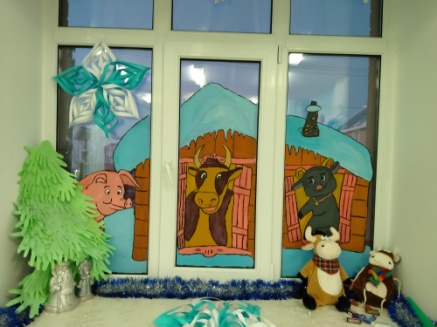 Конкурс «Весенняя капель»
Конкурс «Зимняя сказка»
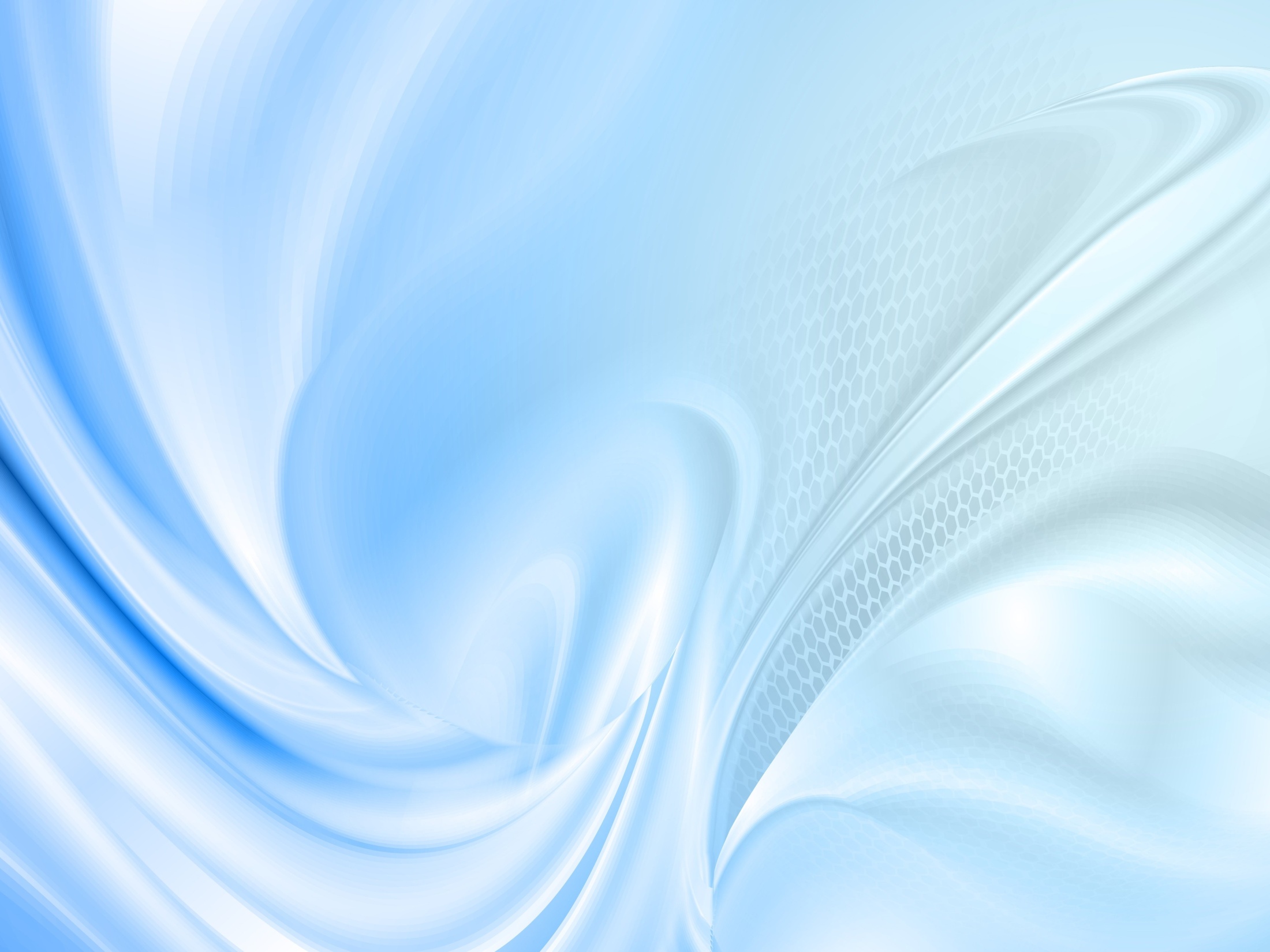 Выставки и конкурсы
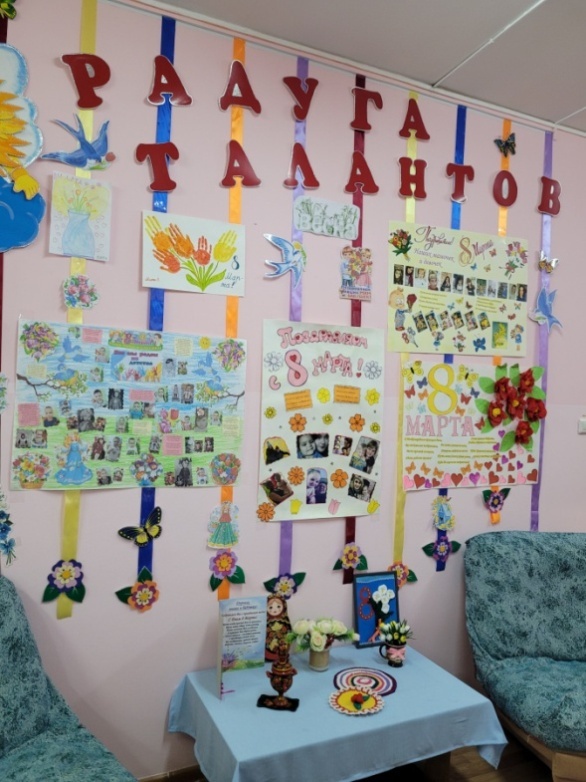 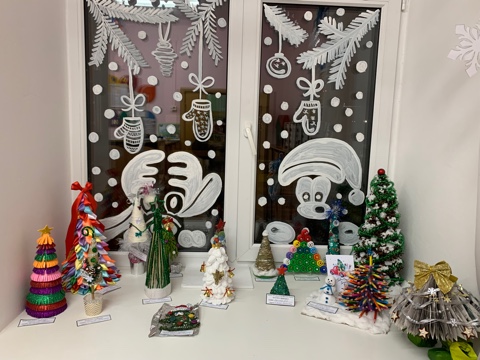 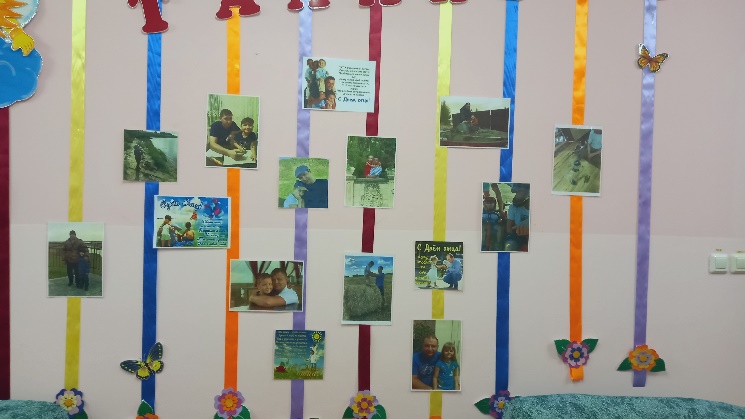 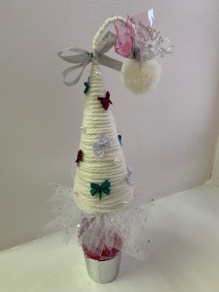 Выставка «Мой папа-лучше всех!»
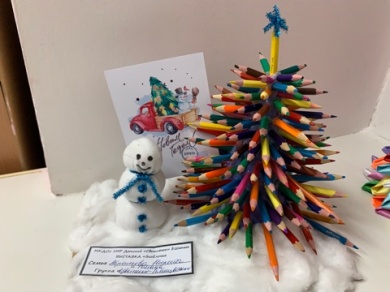 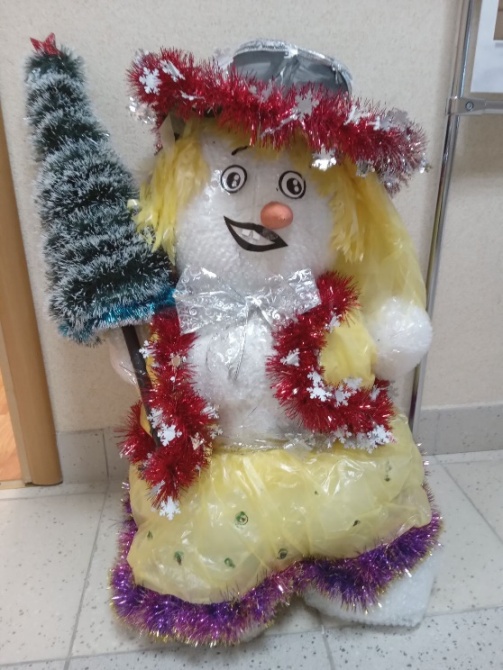 Выставка «Нет краше - мамочки нашей»
Конкурс «Экоелочка»
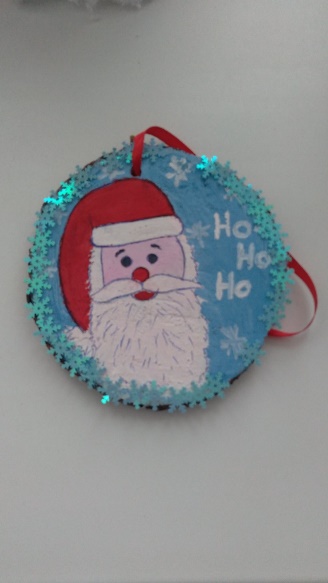 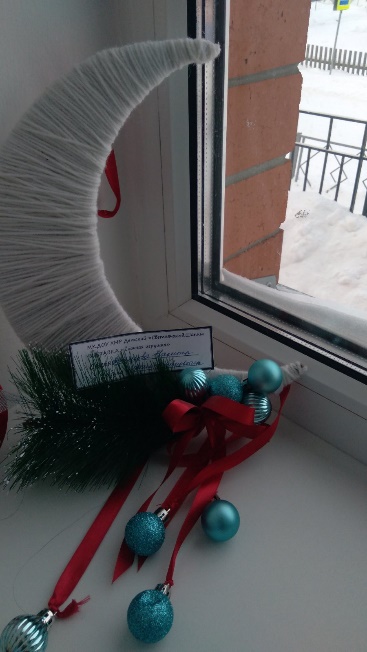 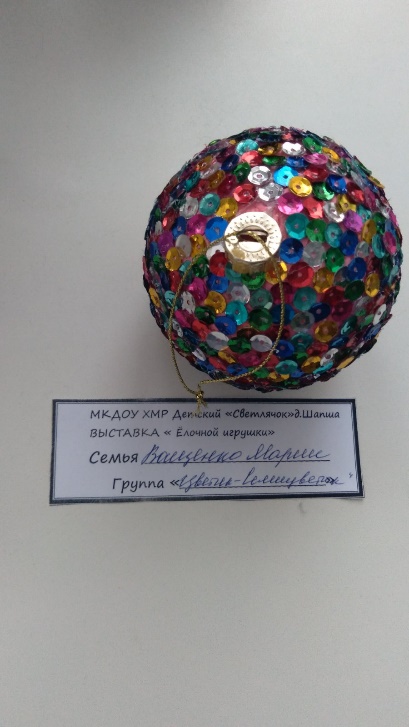 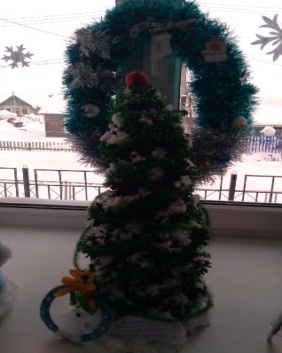 Изготовление новогодней игрушки
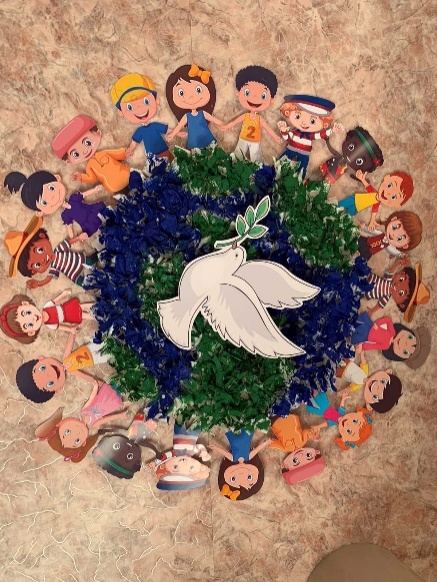 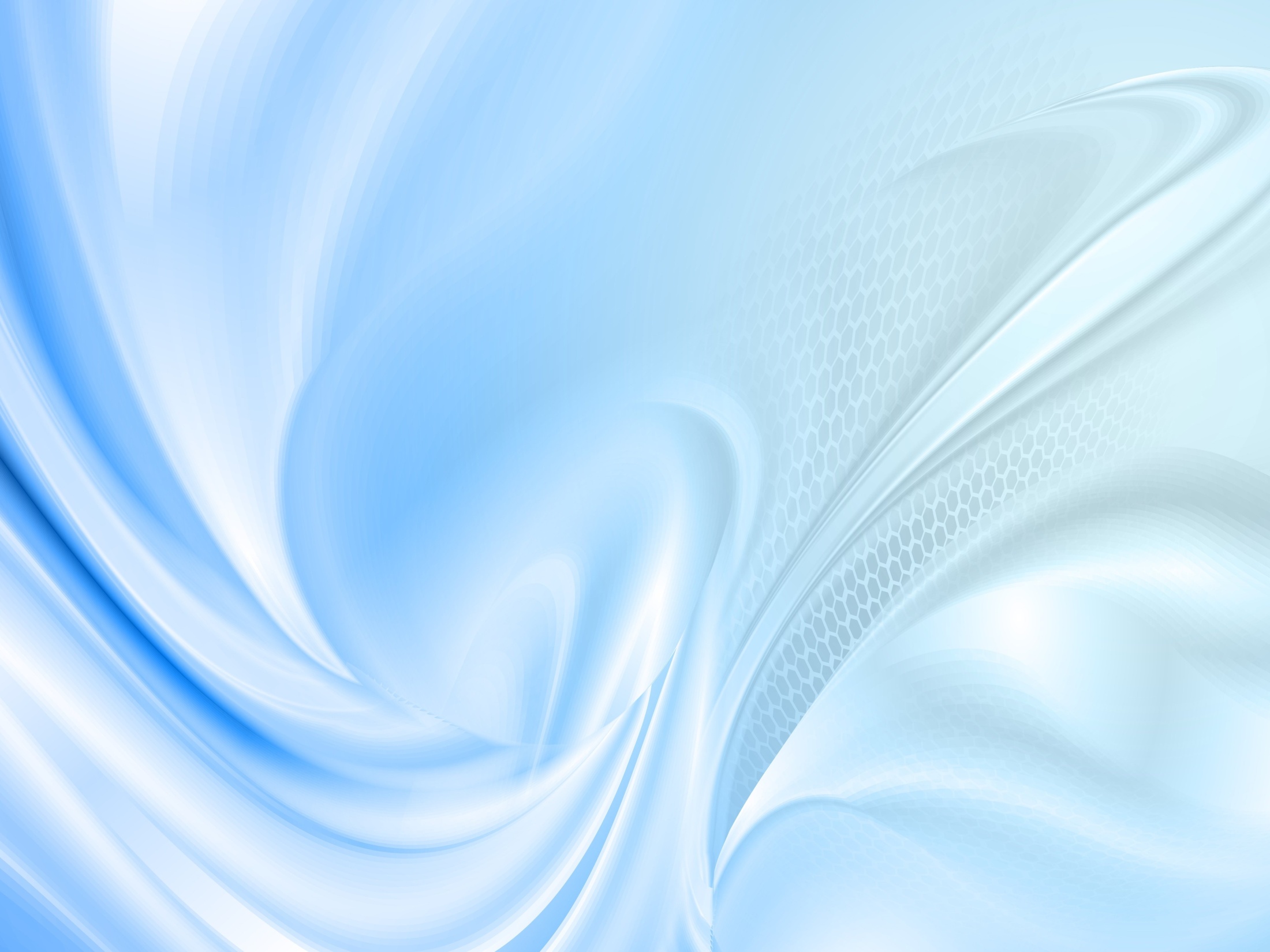 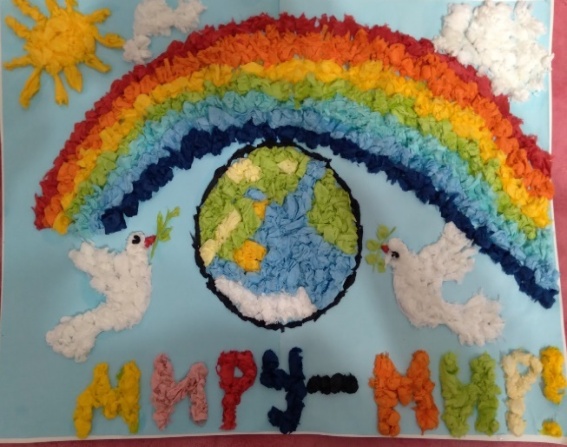 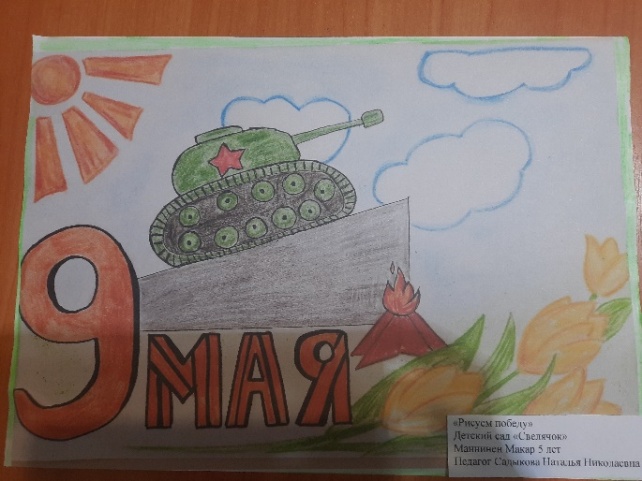 Конкурс «Солнышко в ладошках»
Акция «Рисуем Победу»
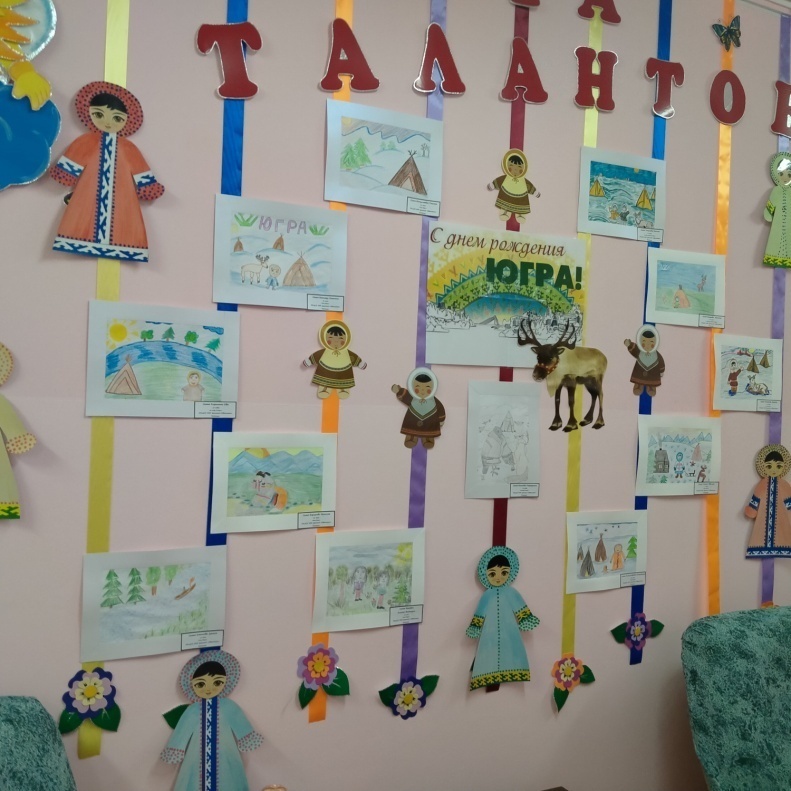 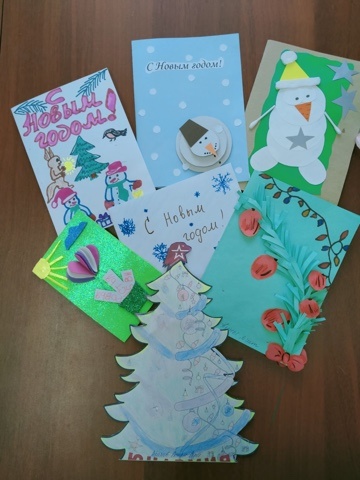 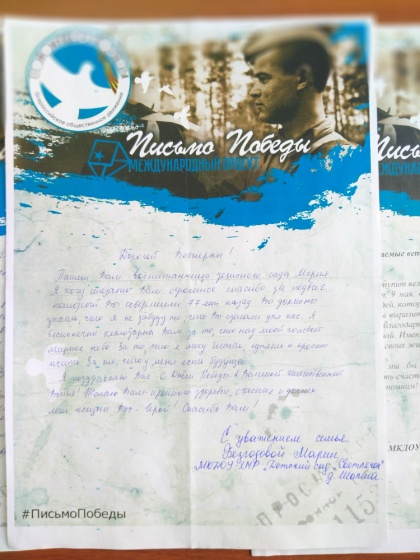 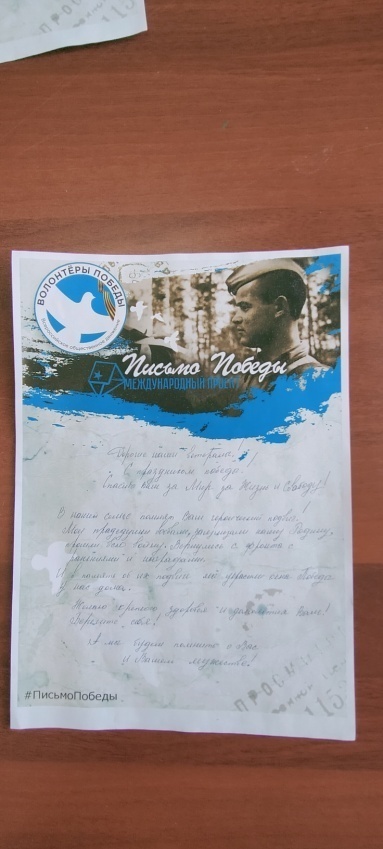 Выставка « Моя Югра-моя планета!»
Акция «Письмо солдату»
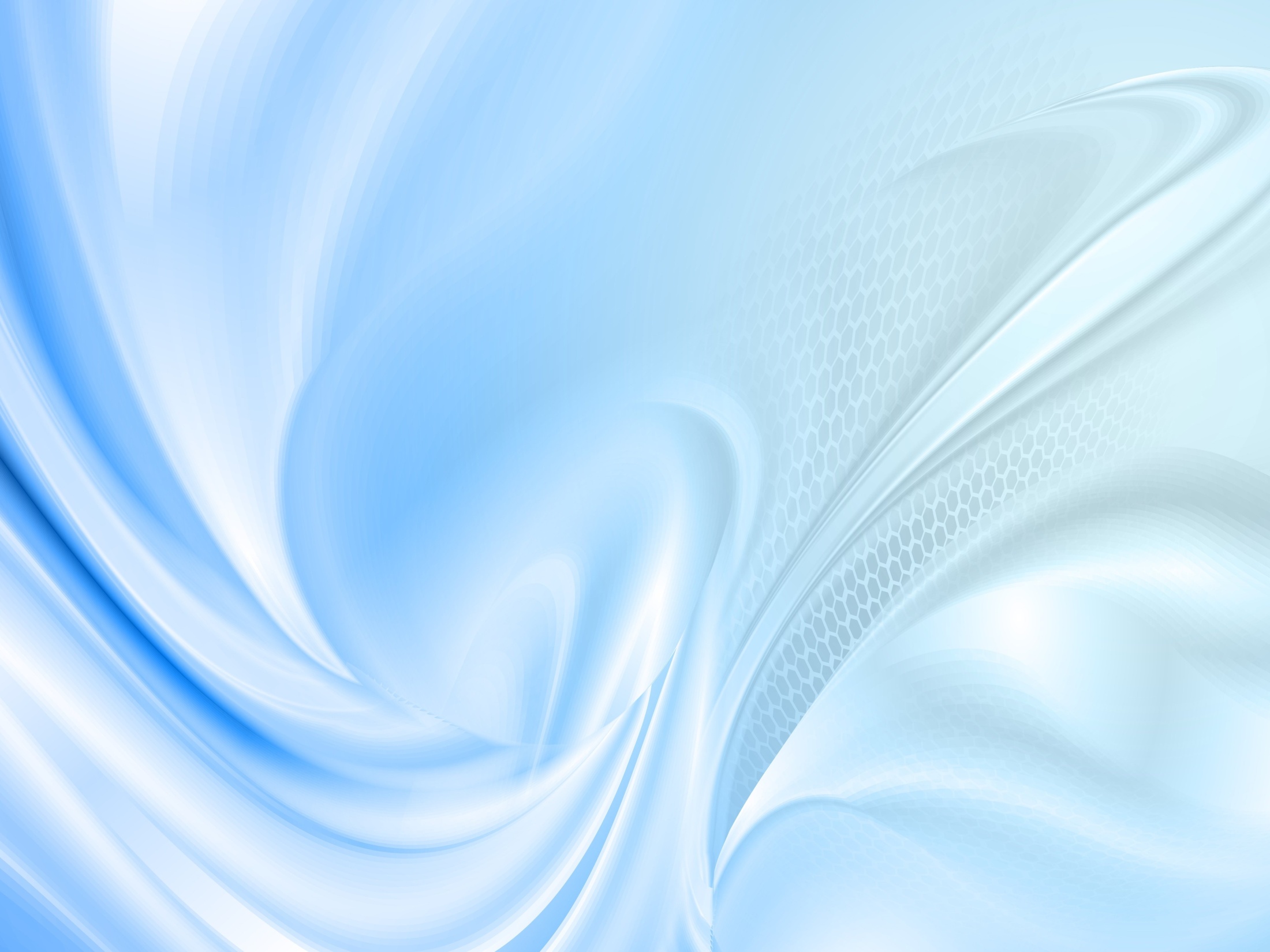 Оформление стендов и уголков
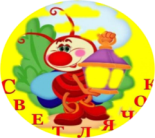 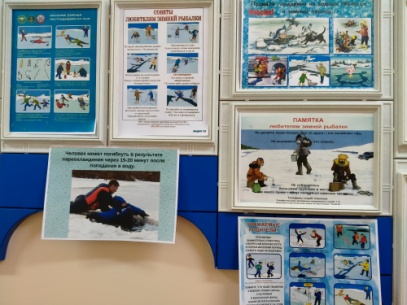 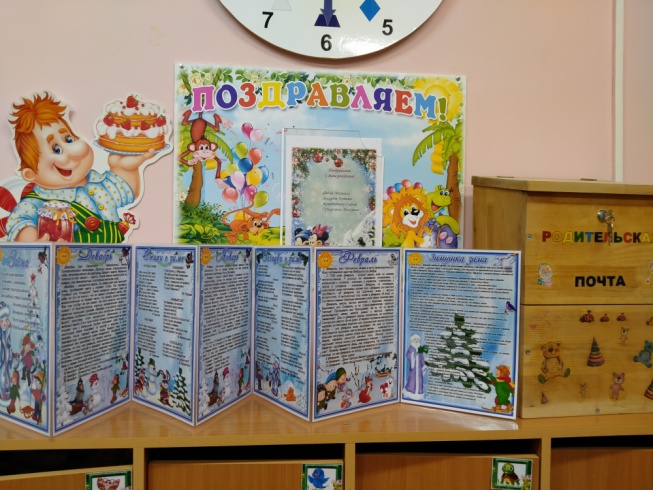 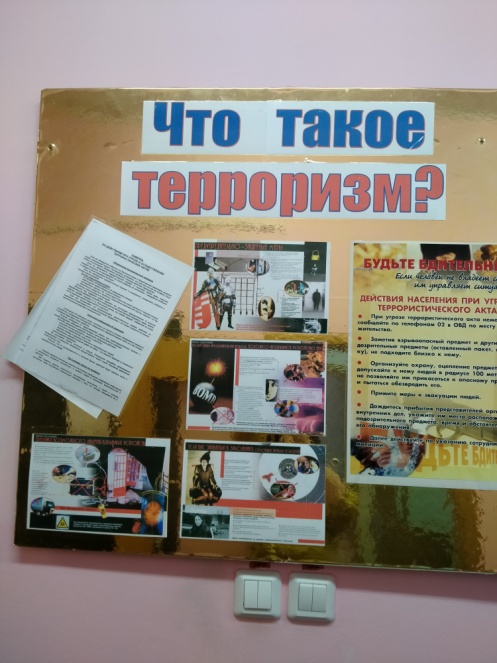 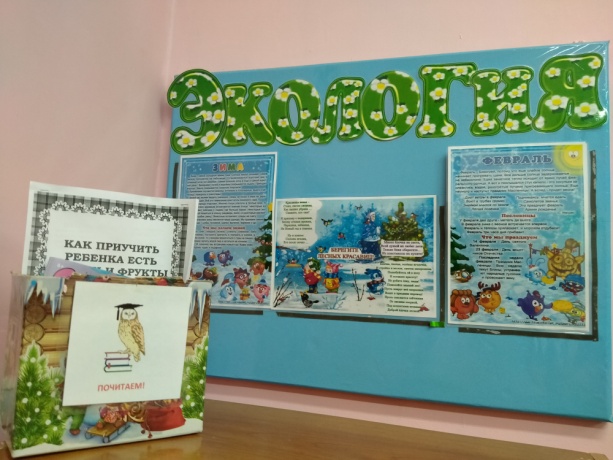 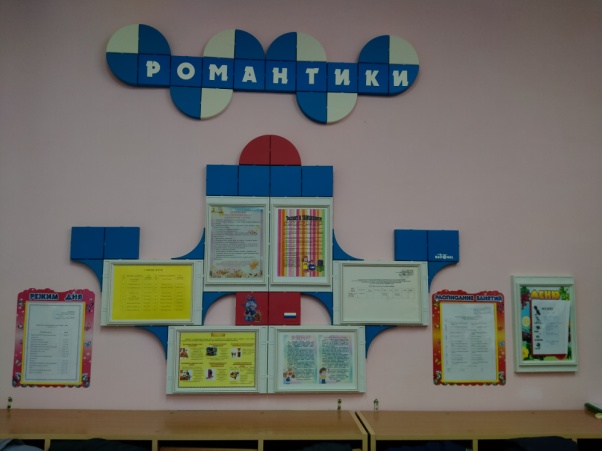 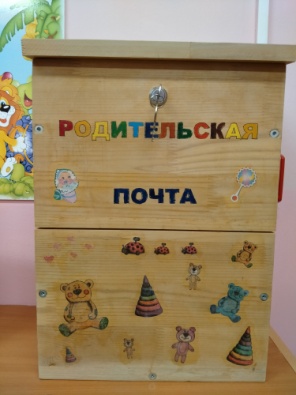 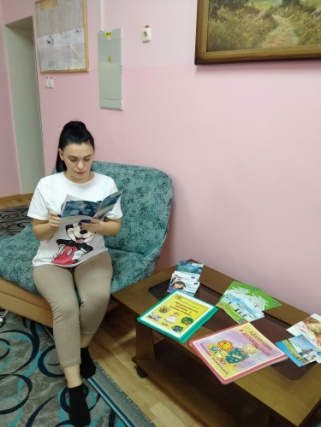 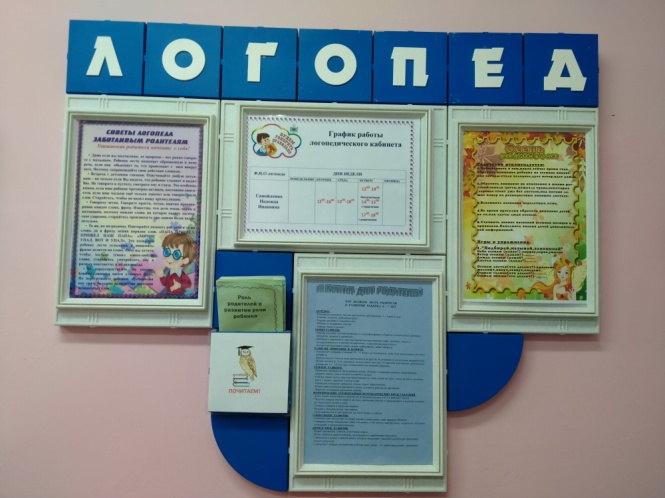 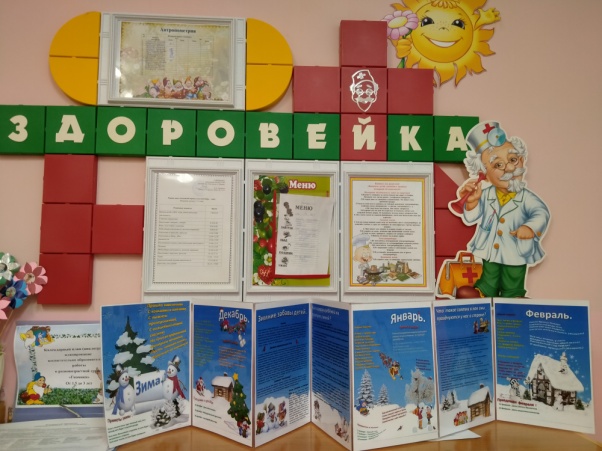 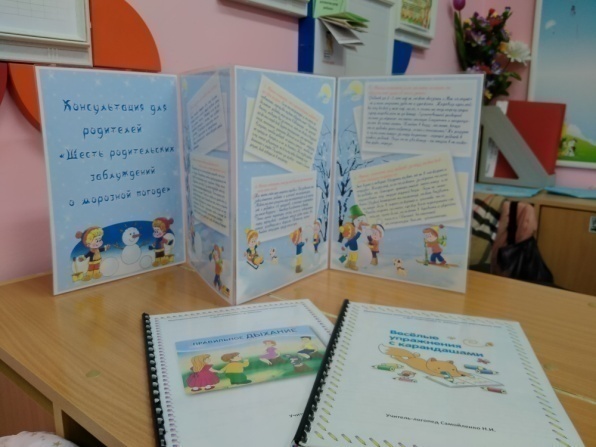 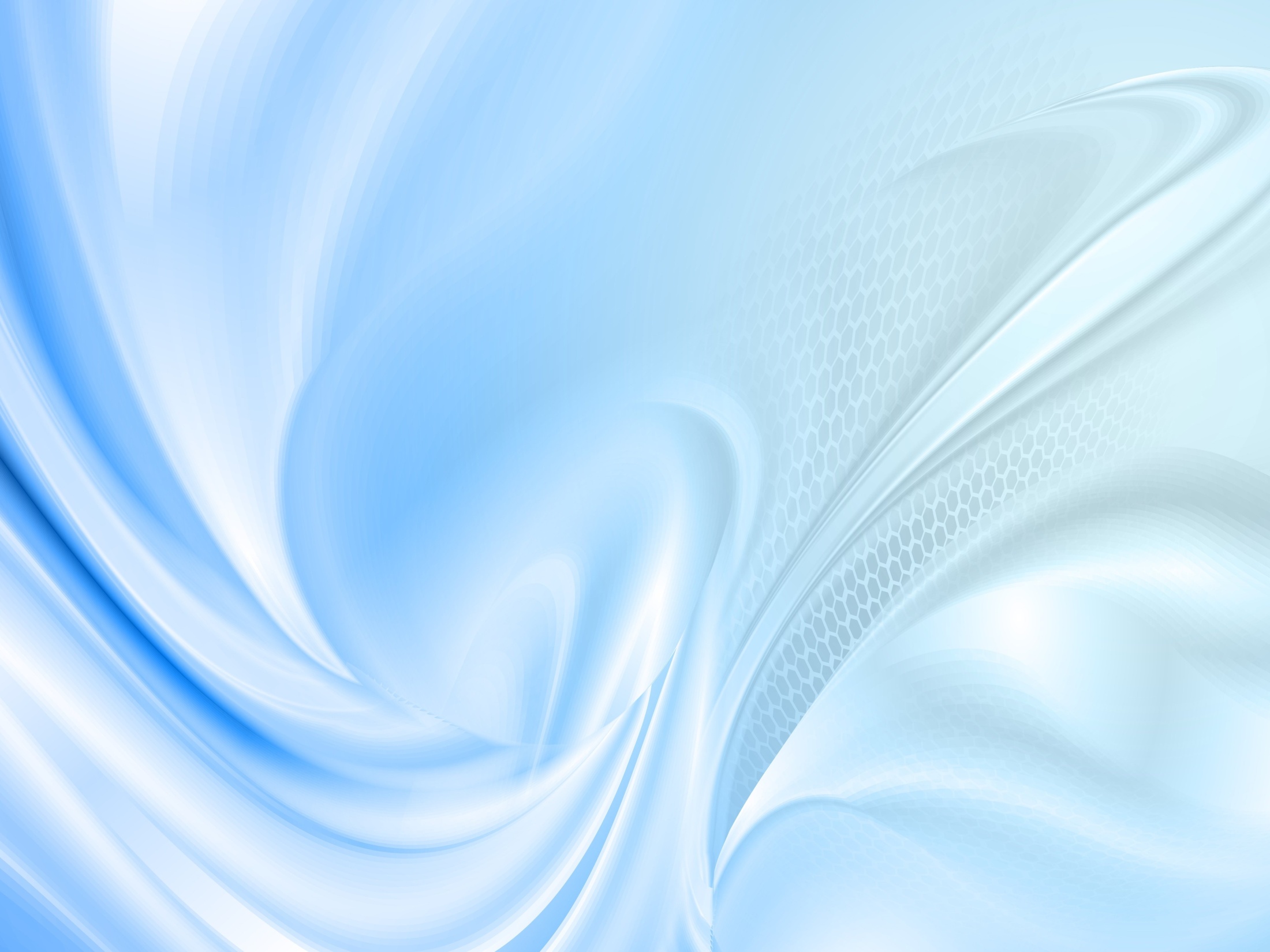 Наглядное информирование
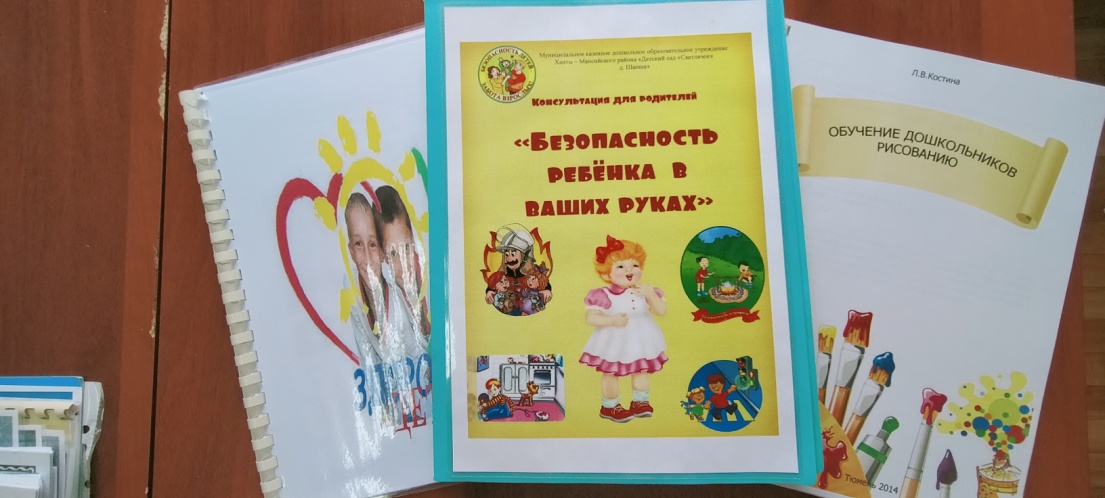 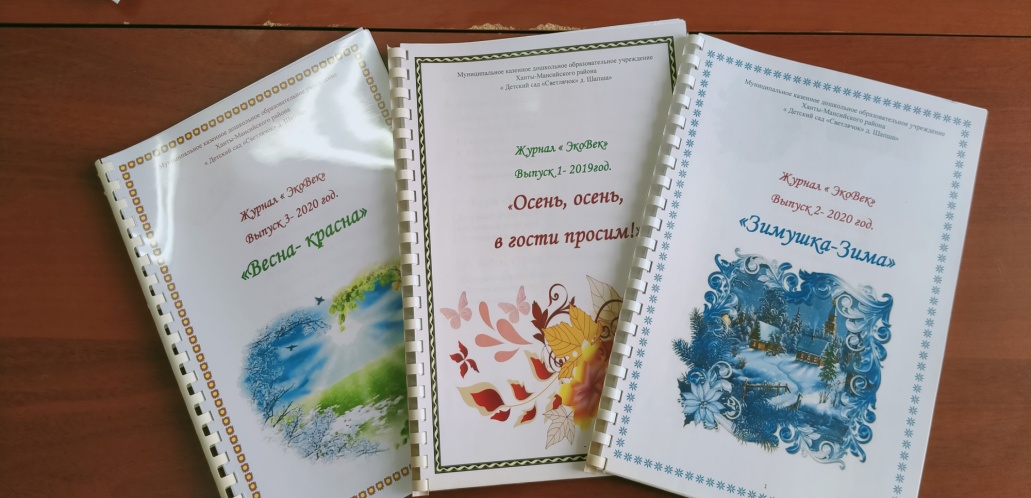 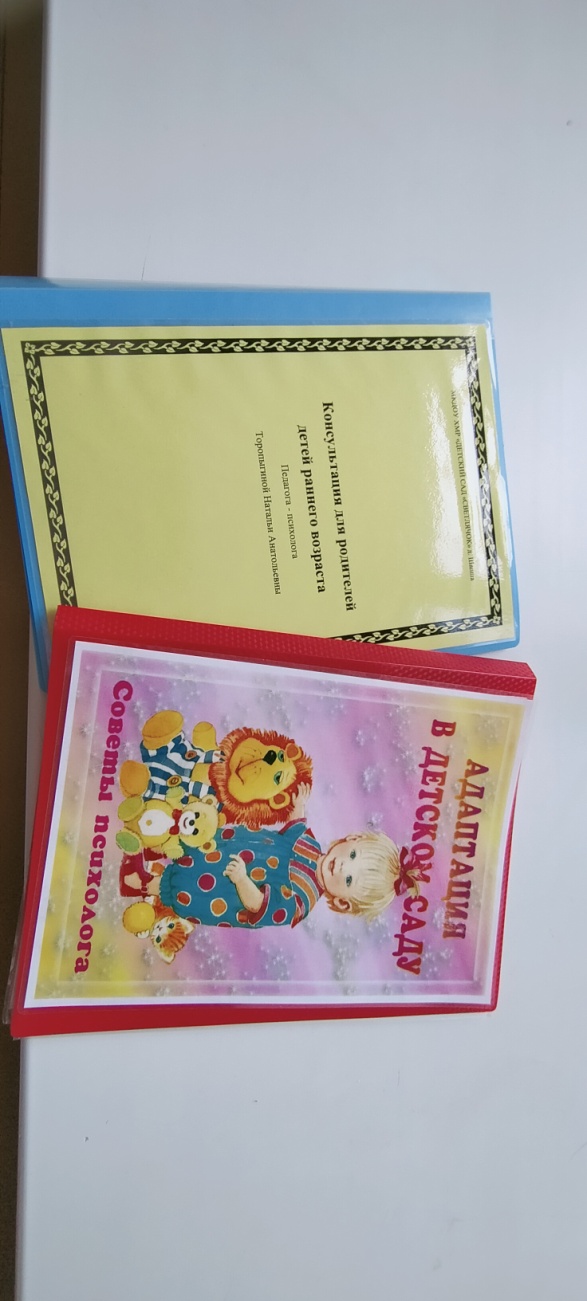 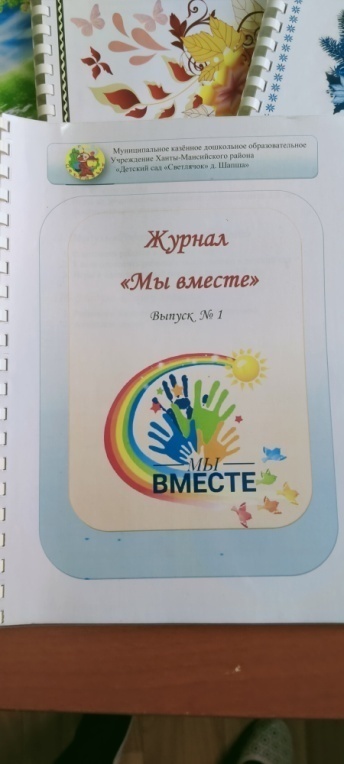 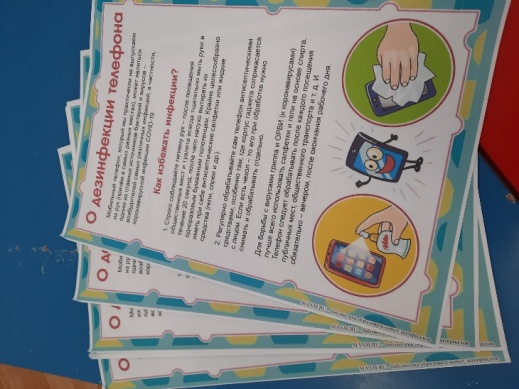 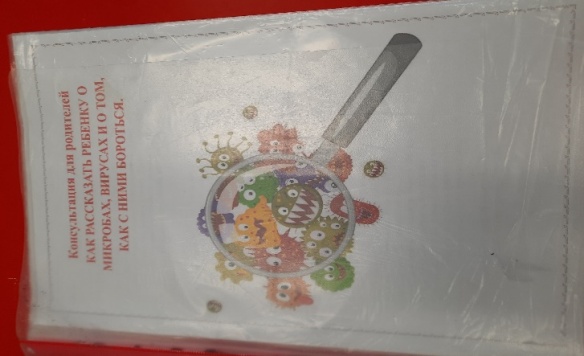 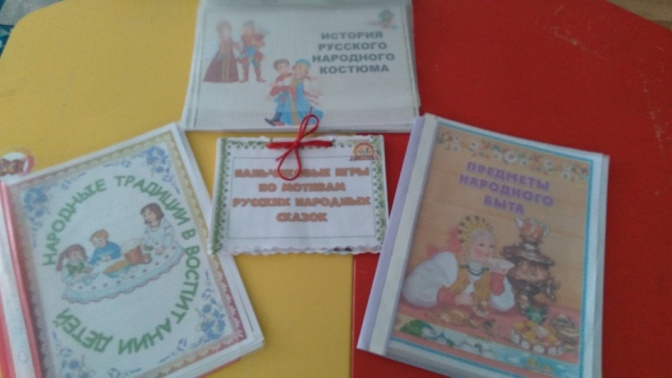 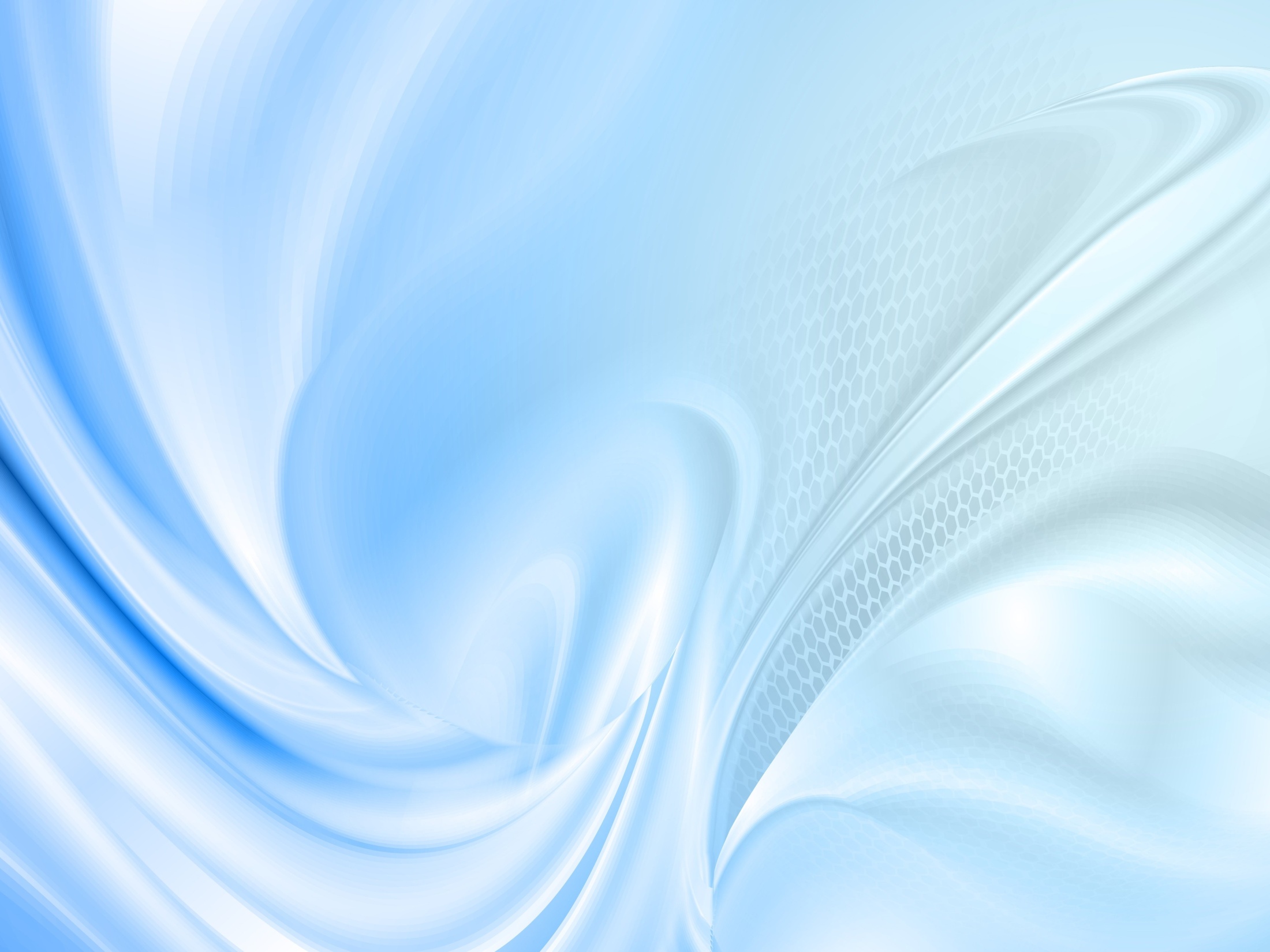 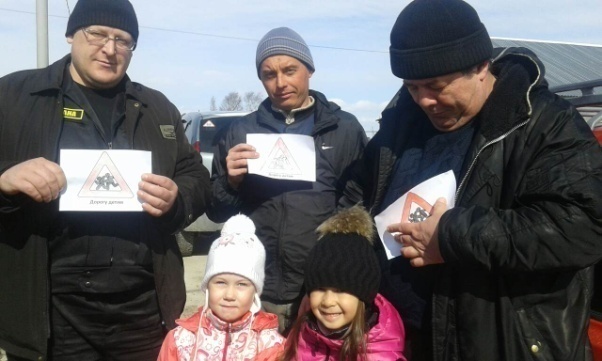 Акции
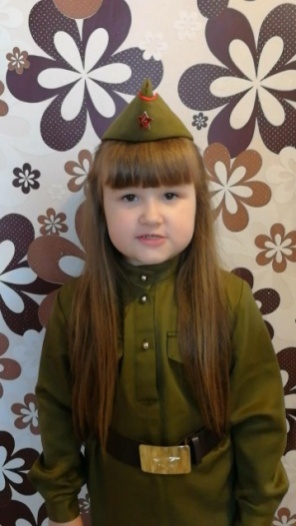 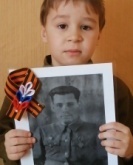 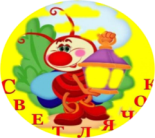 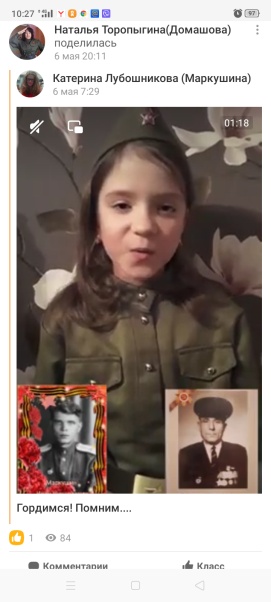 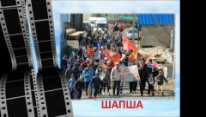 Акция «Дорогу детям»
Акция «Георгиевская ленточка»
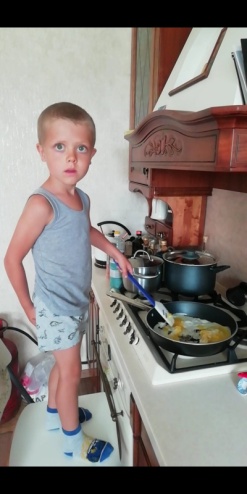 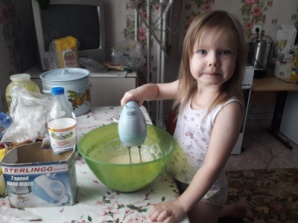 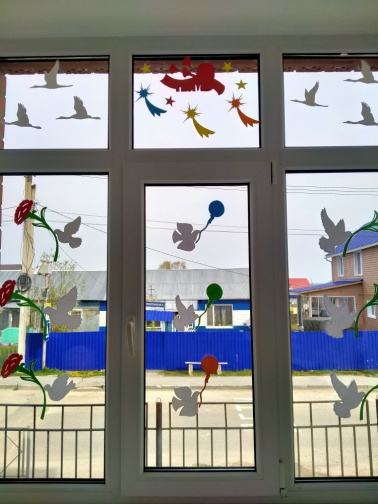 Акция«Дорога памяти»
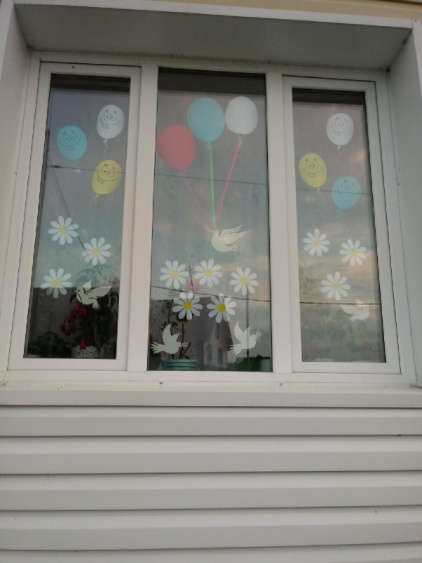 Акция «Мамины помощники»
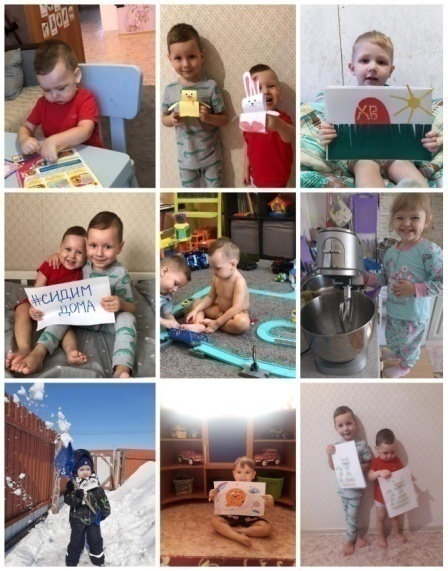 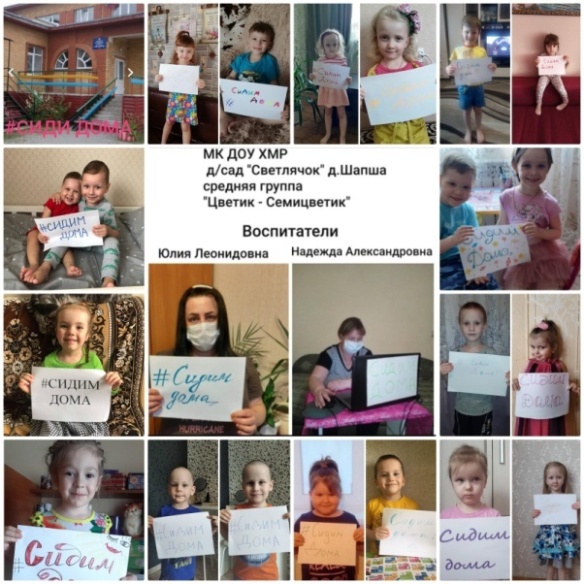 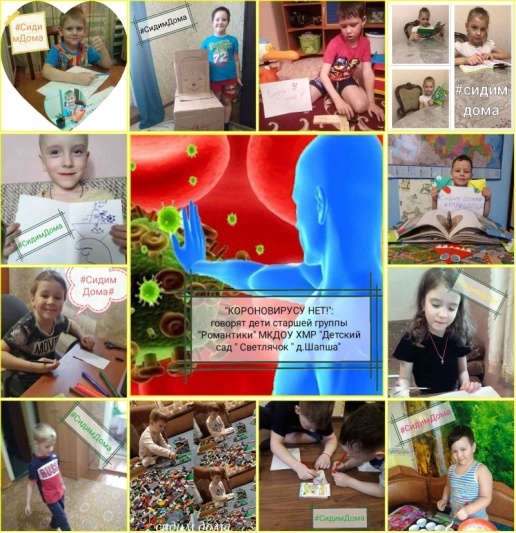 Акция «Окна России
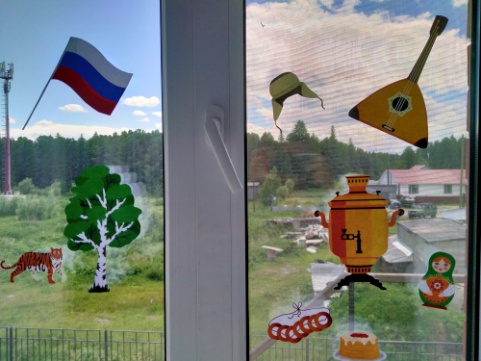 Акция «Сидим дома», «Короновирусу –нет!»
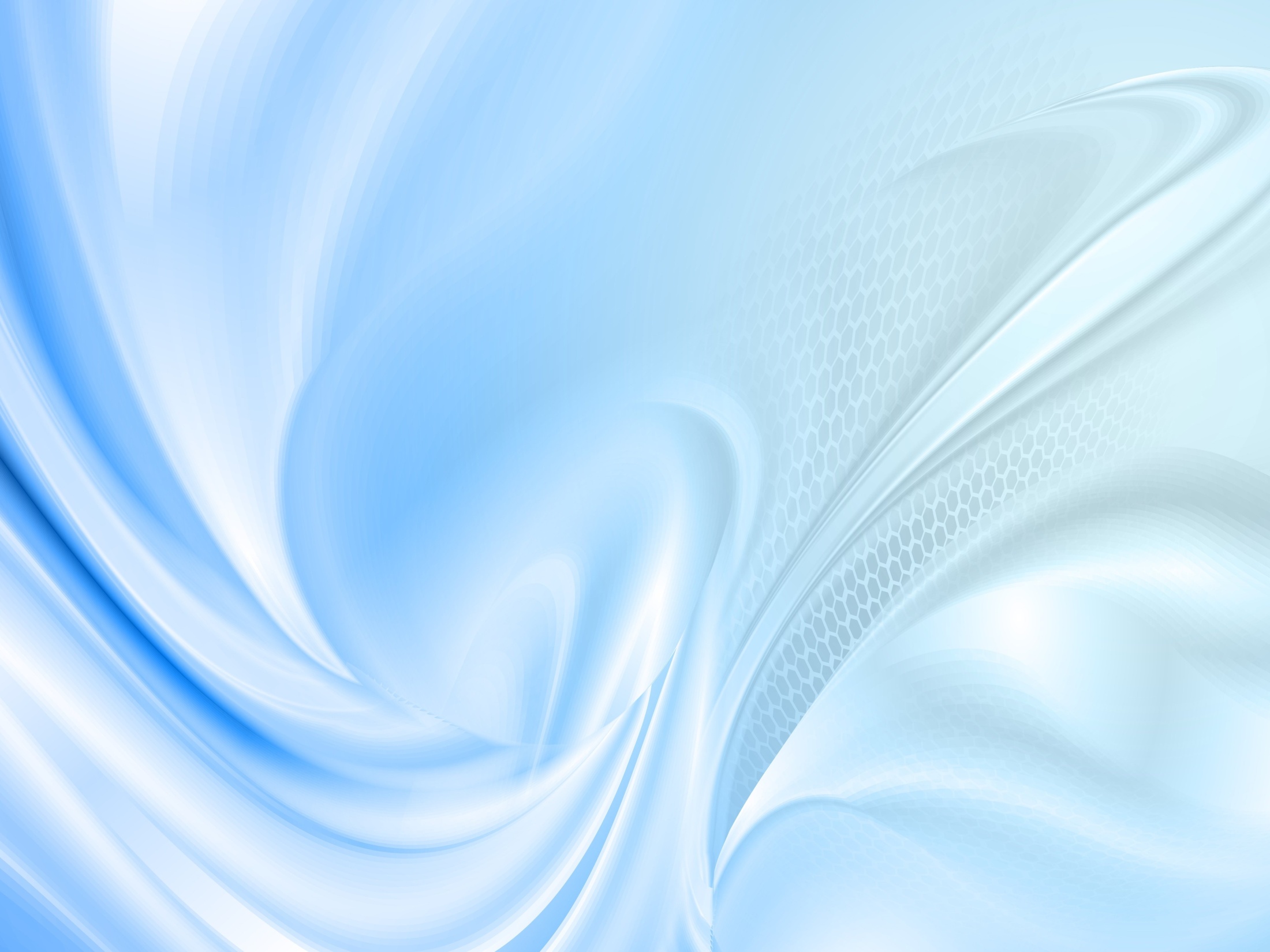 Праздники и развлечения
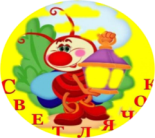 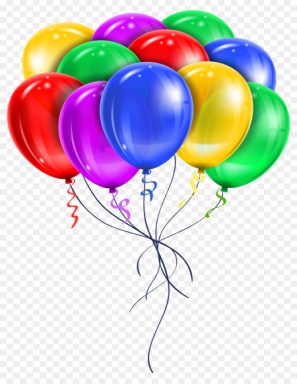 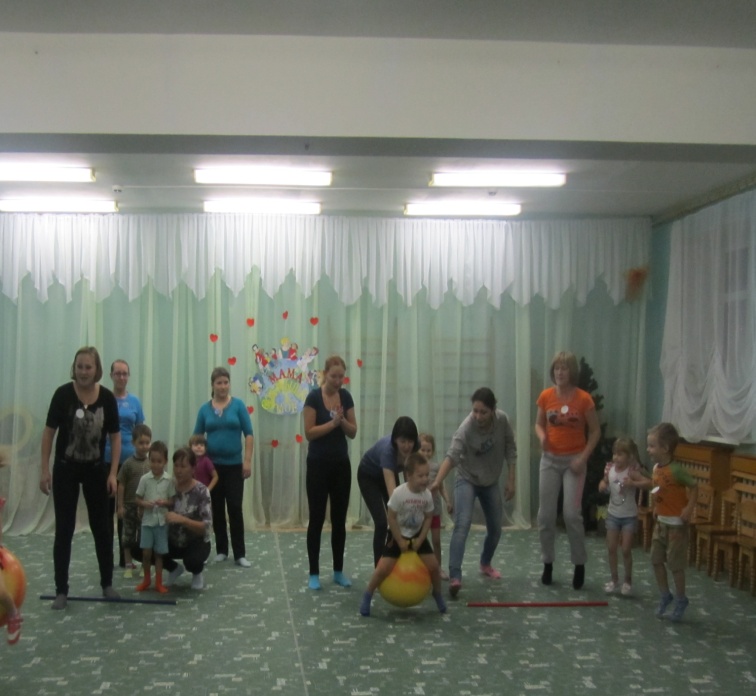 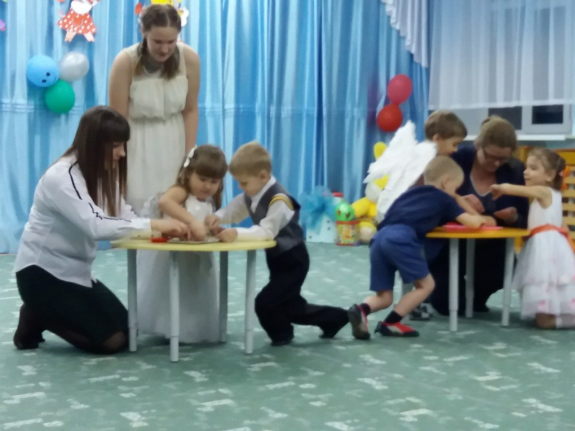 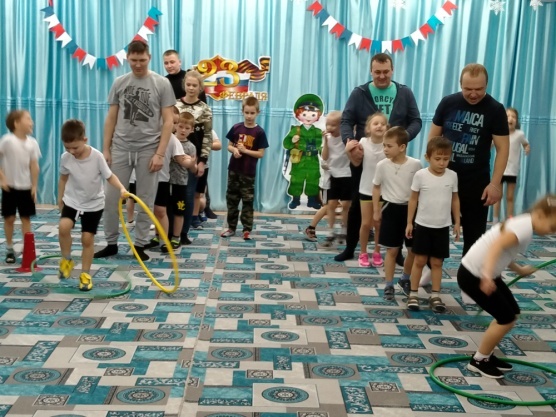 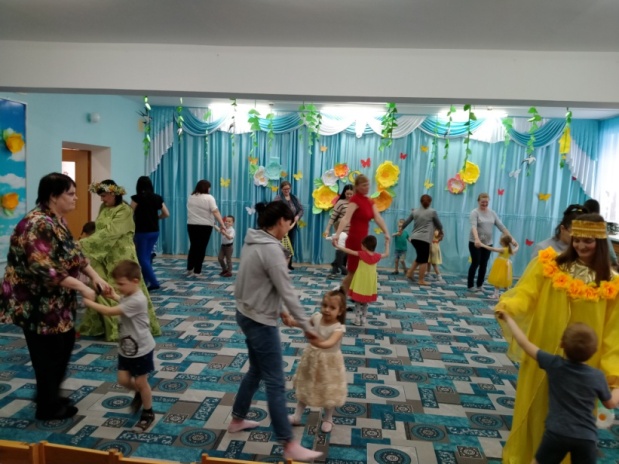 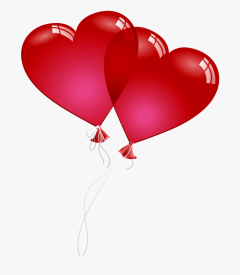 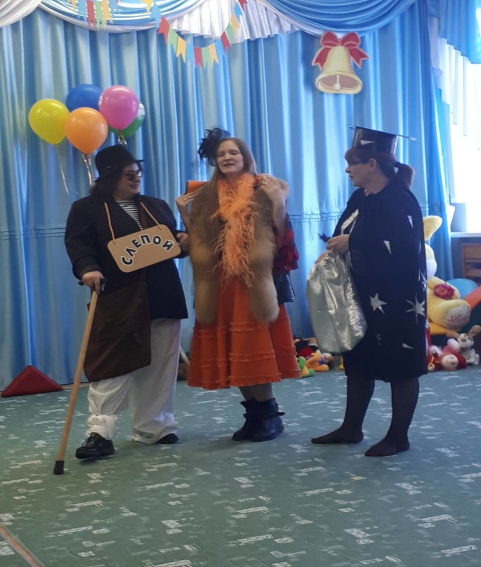 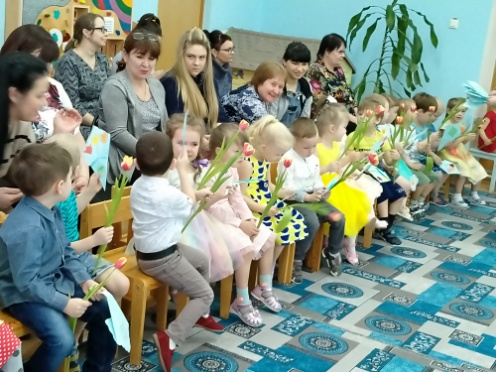 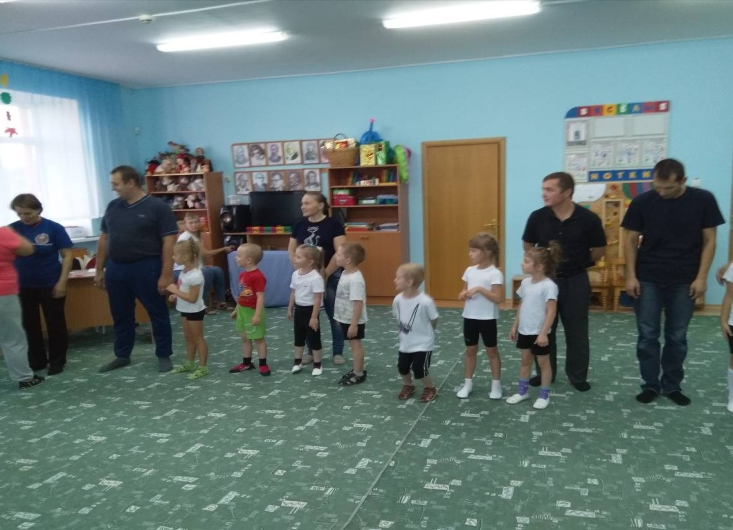 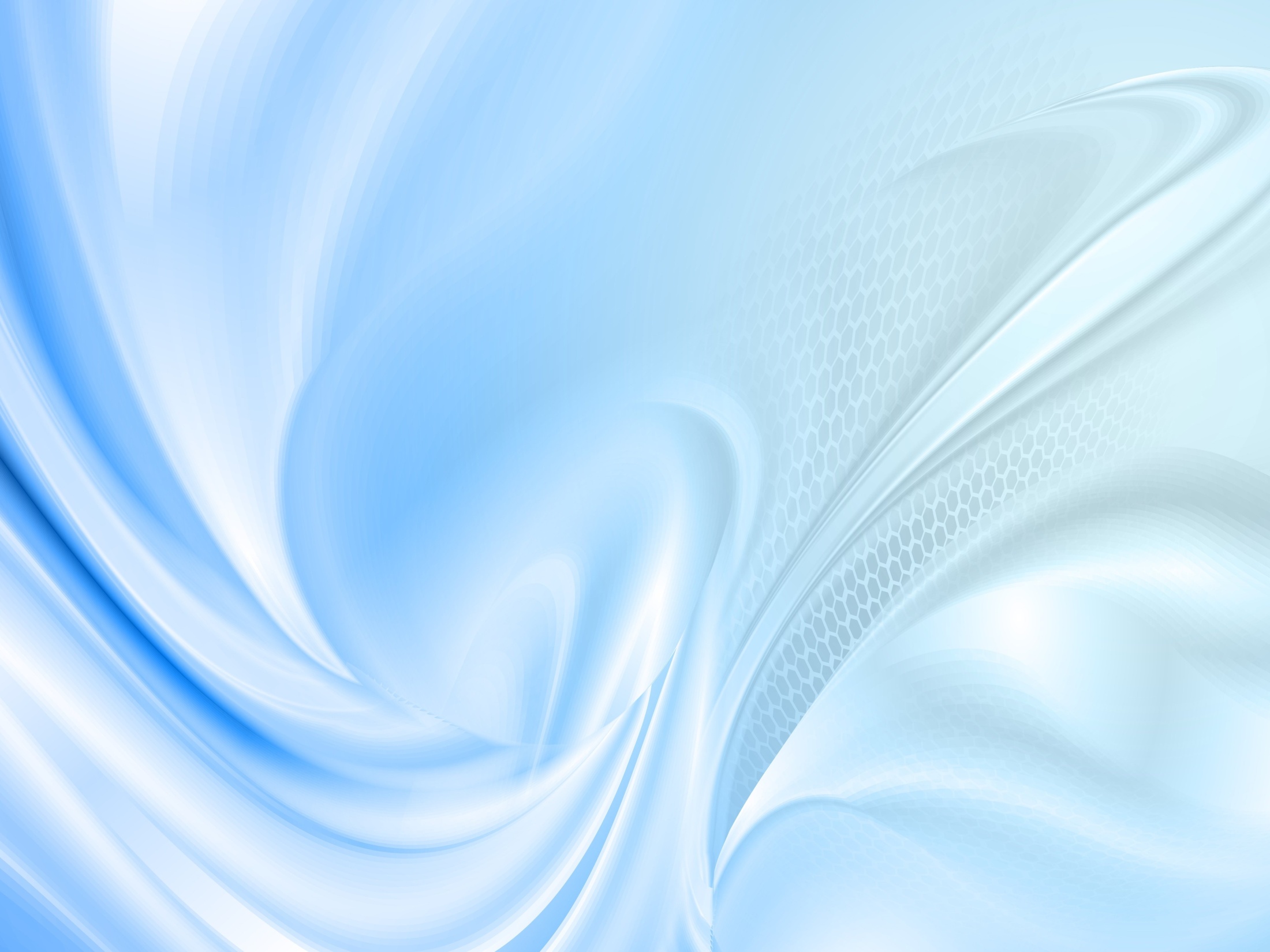 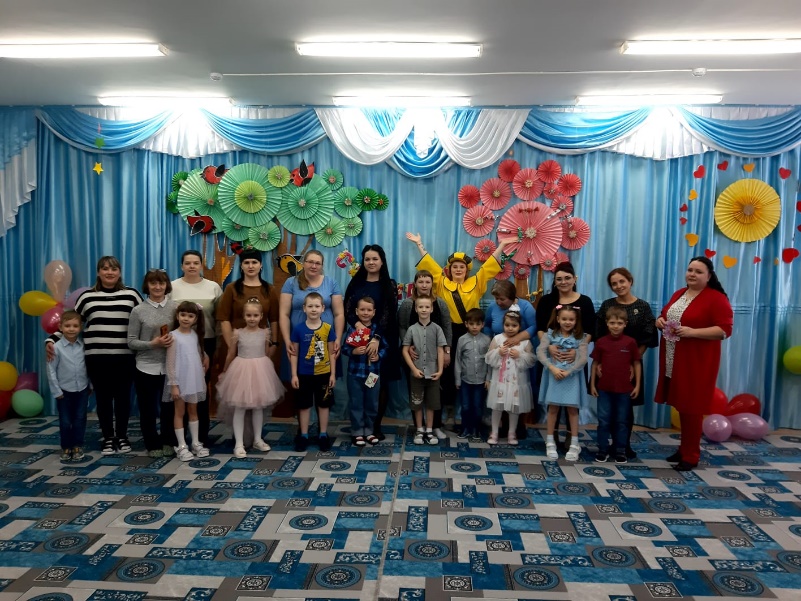 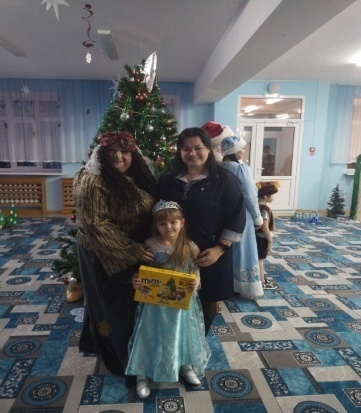 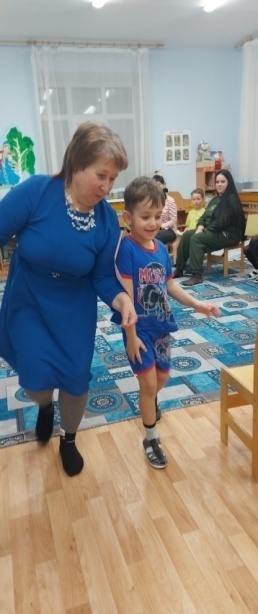 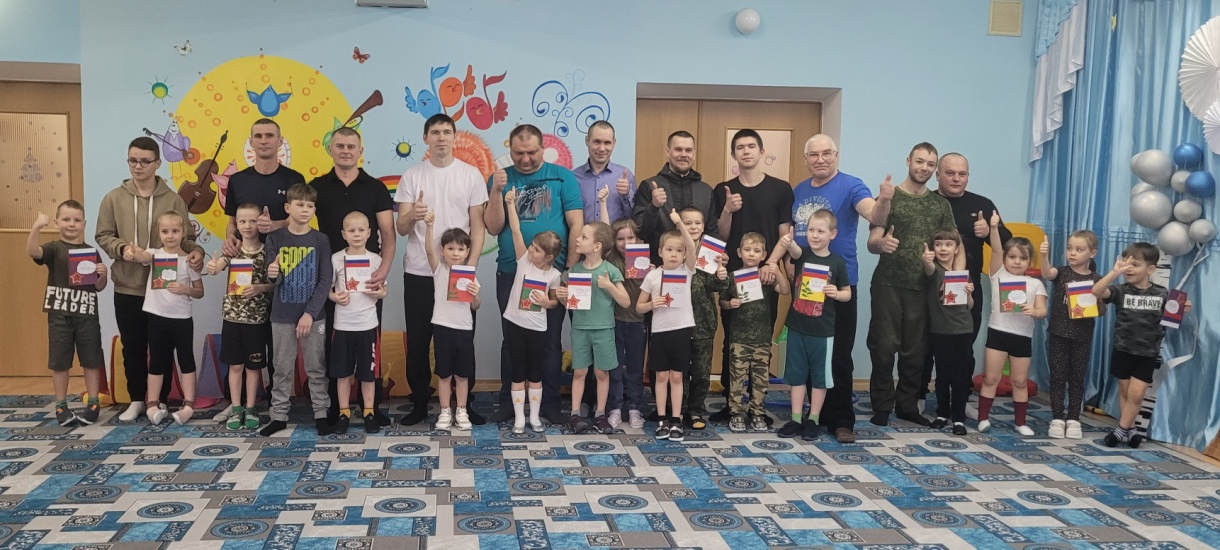 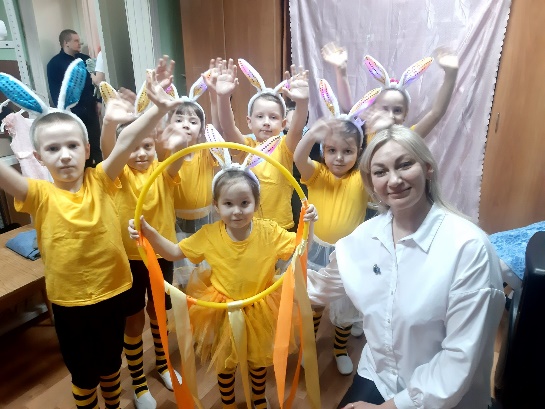 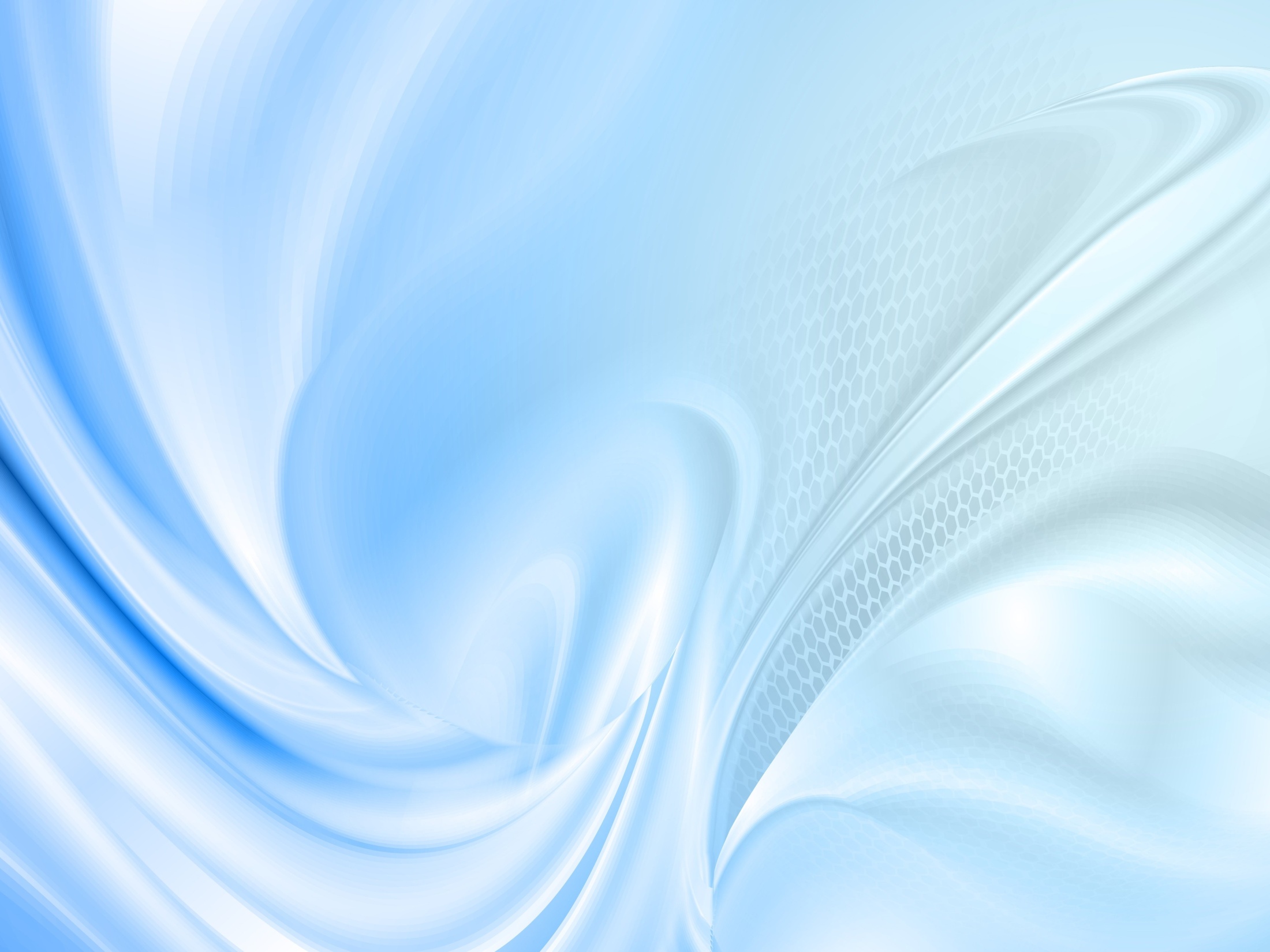 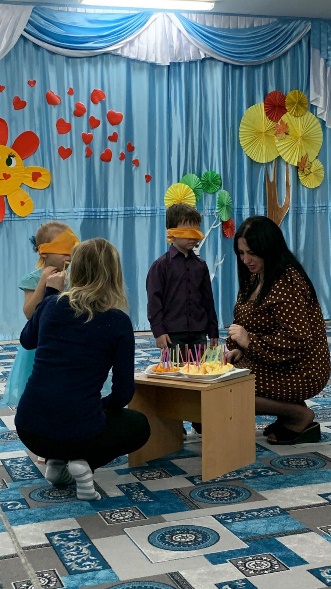 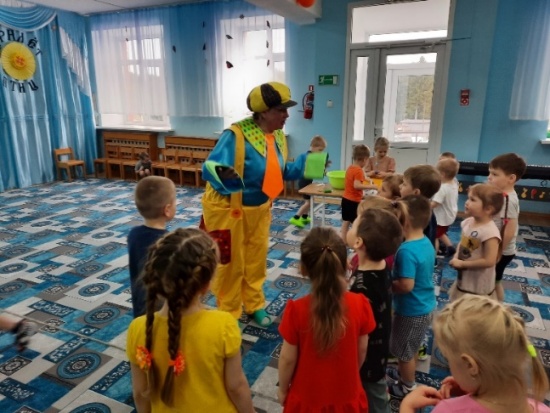 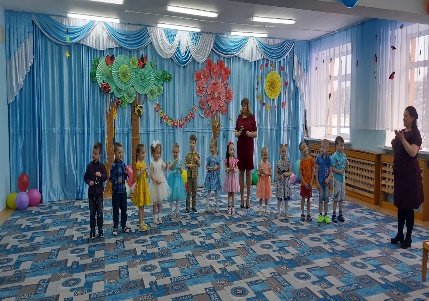 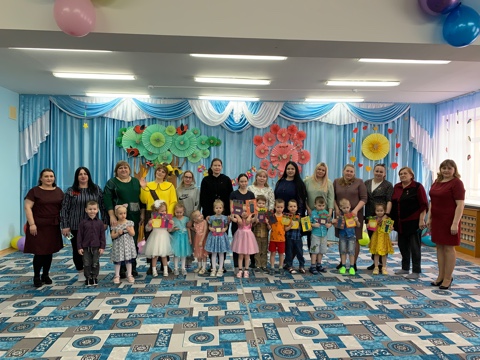 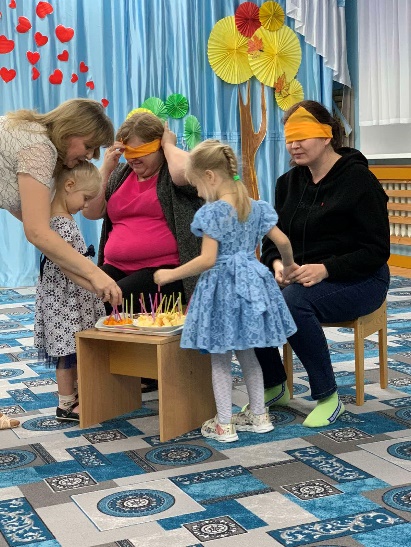 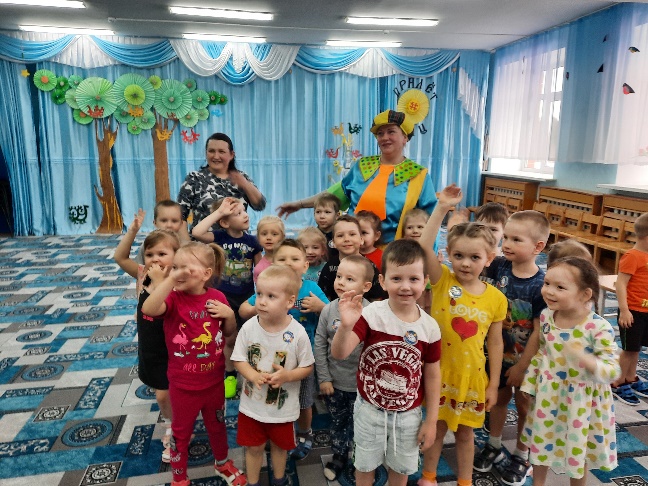 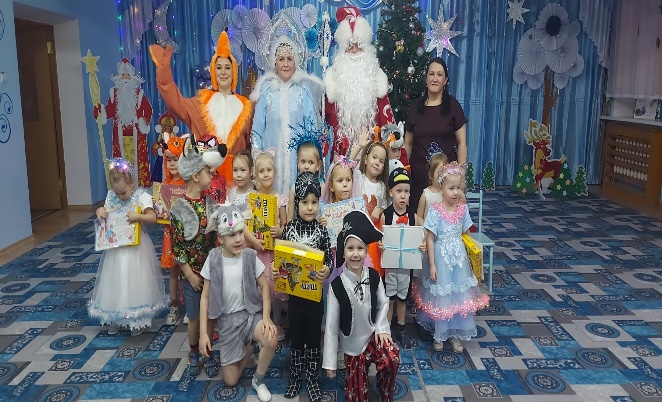 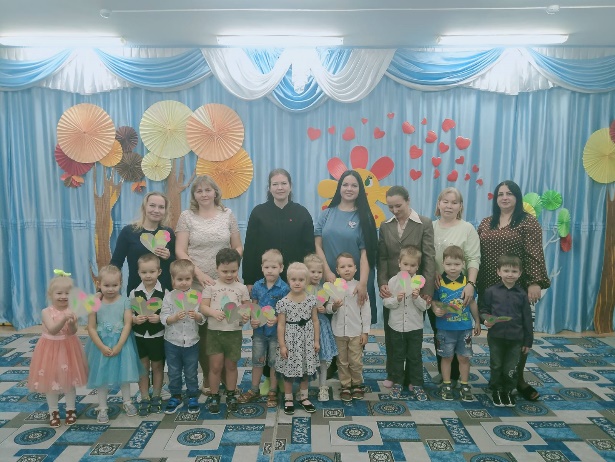 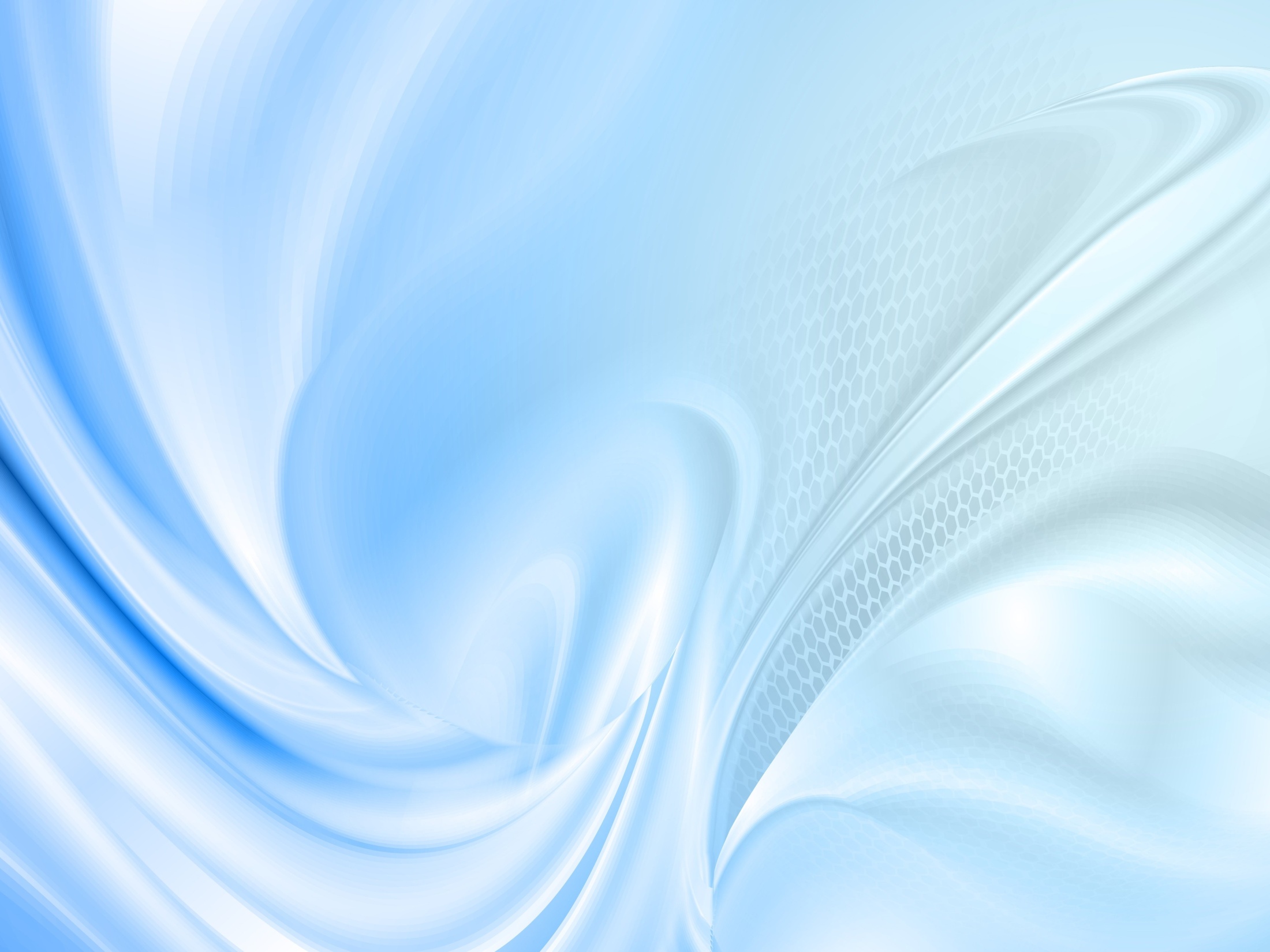 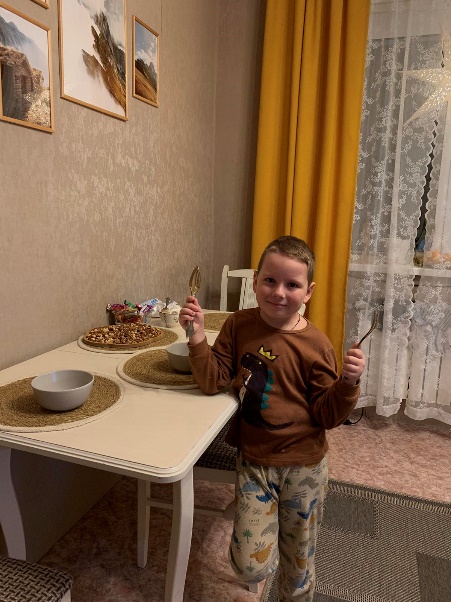 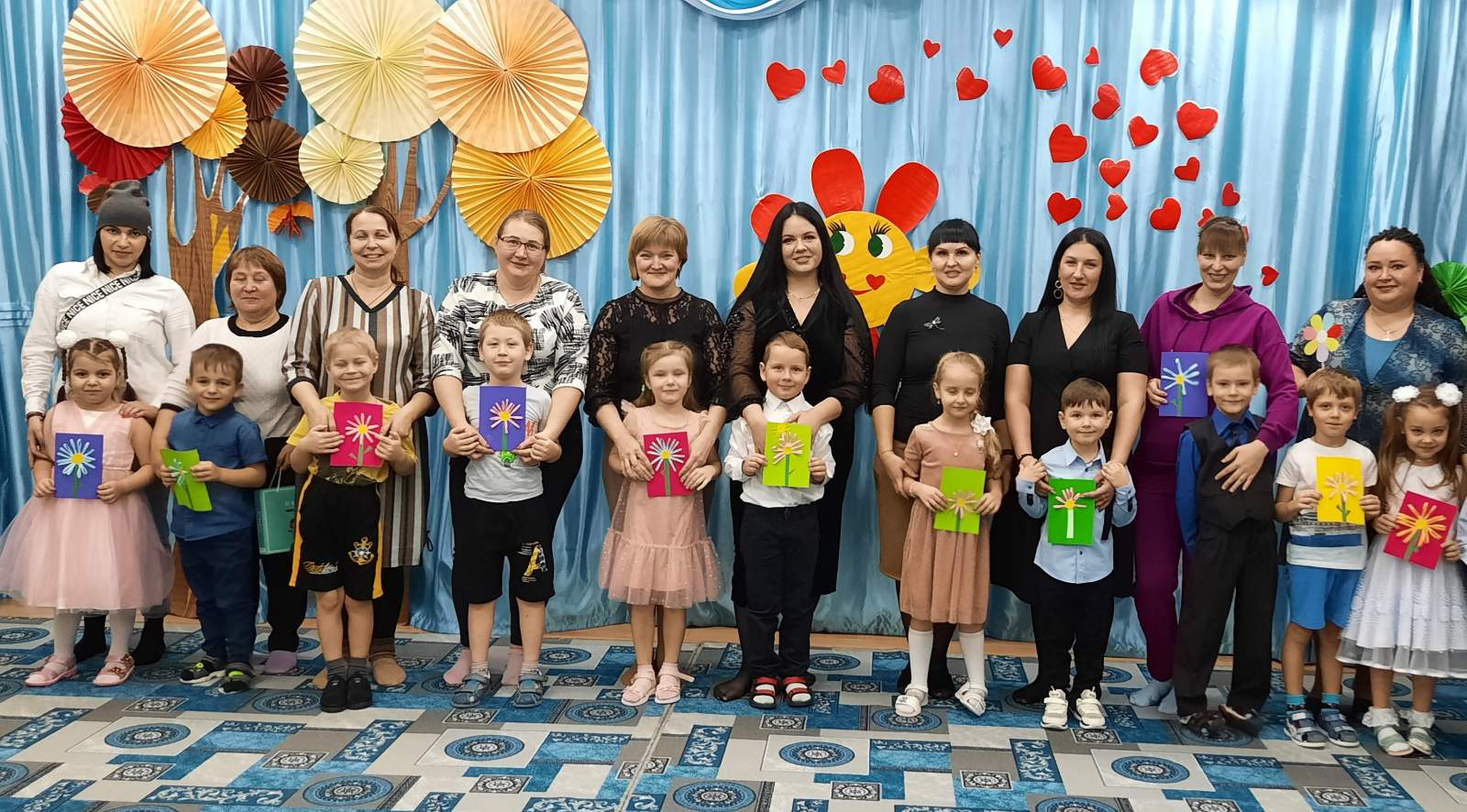 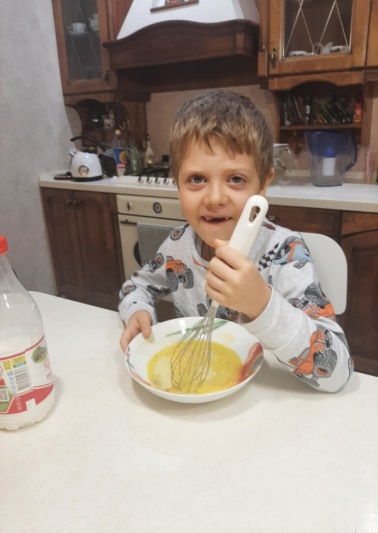 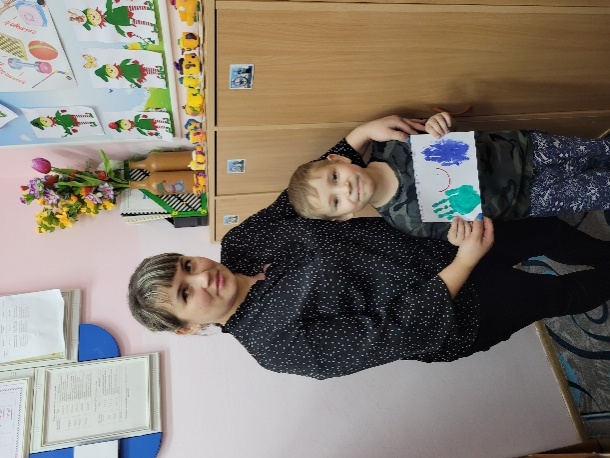 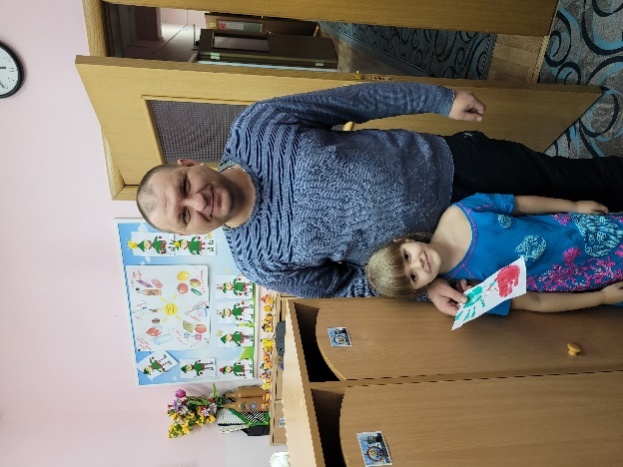 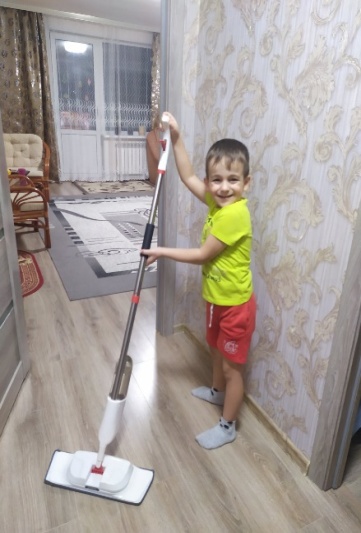 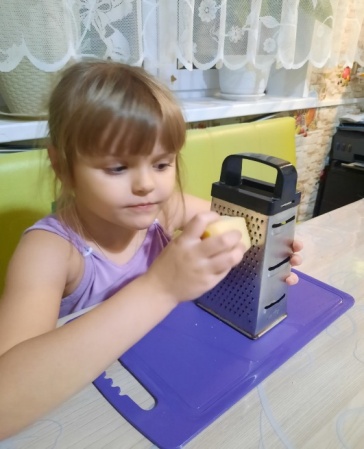 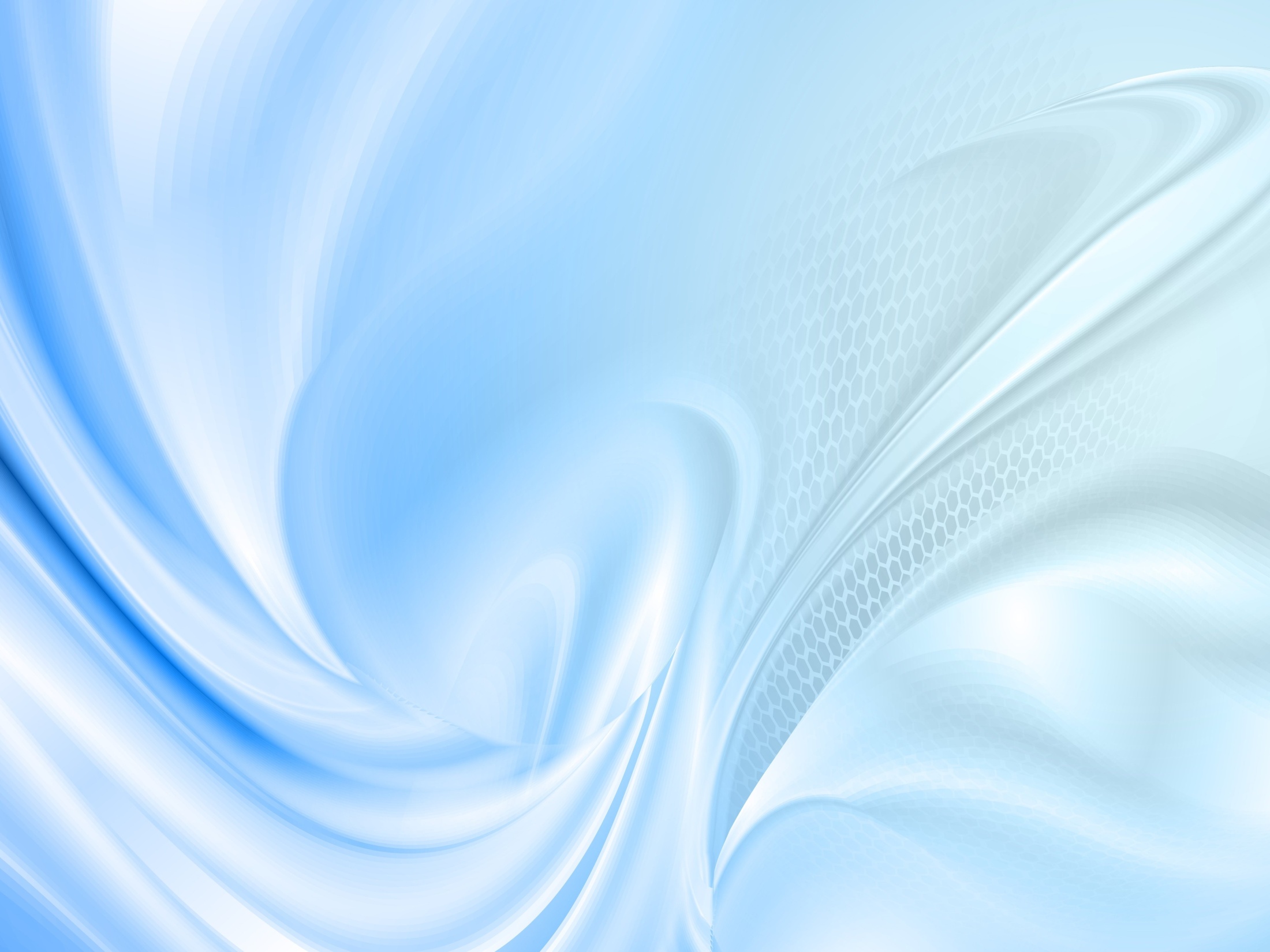 Проект :«Этот фантастический мусор»
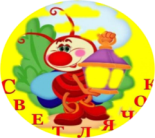 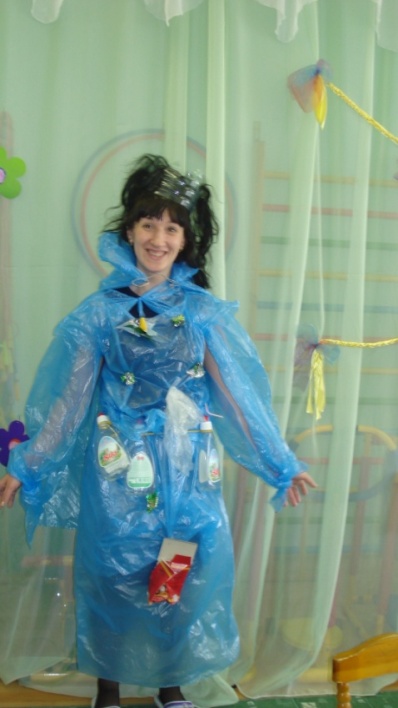 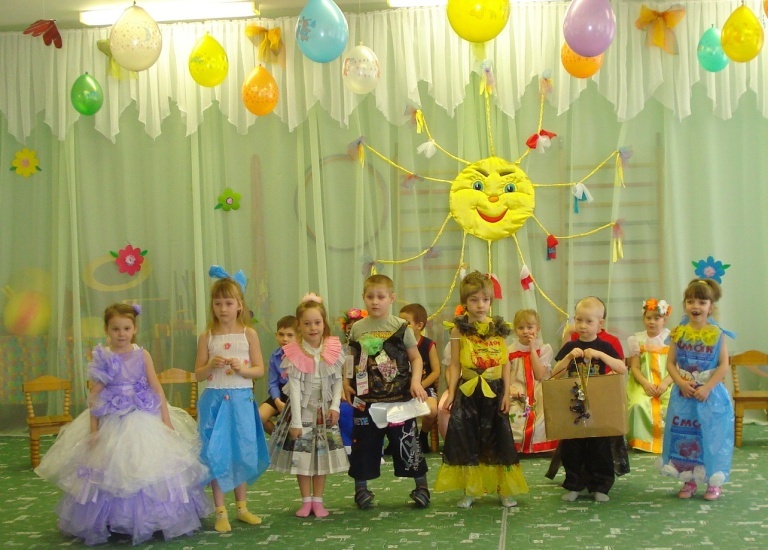 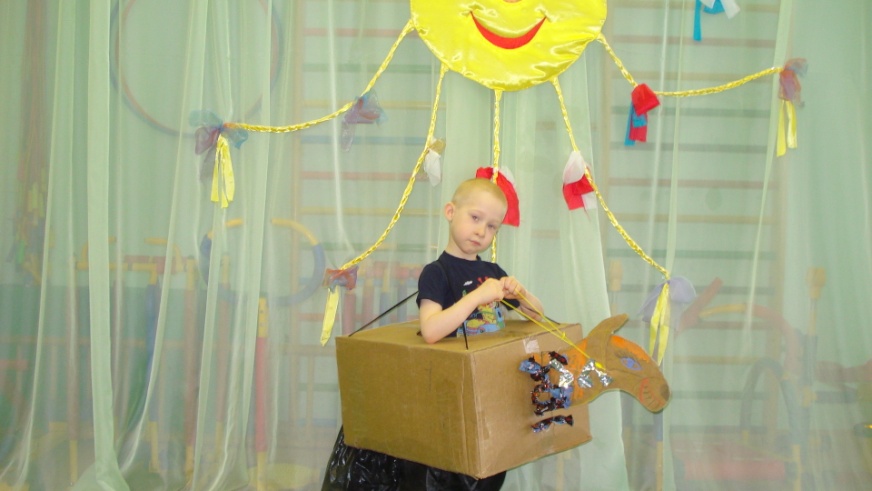 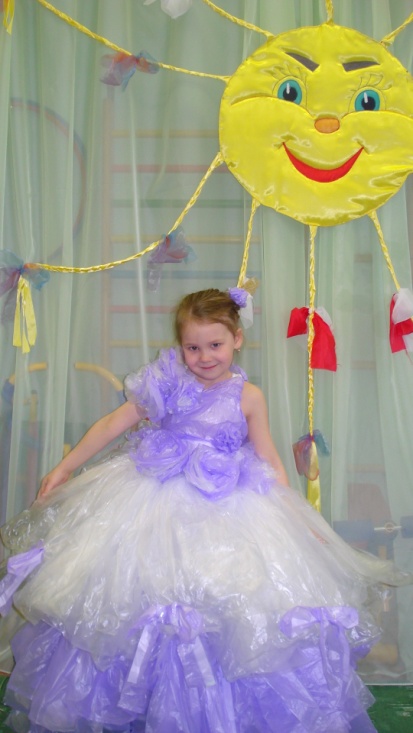 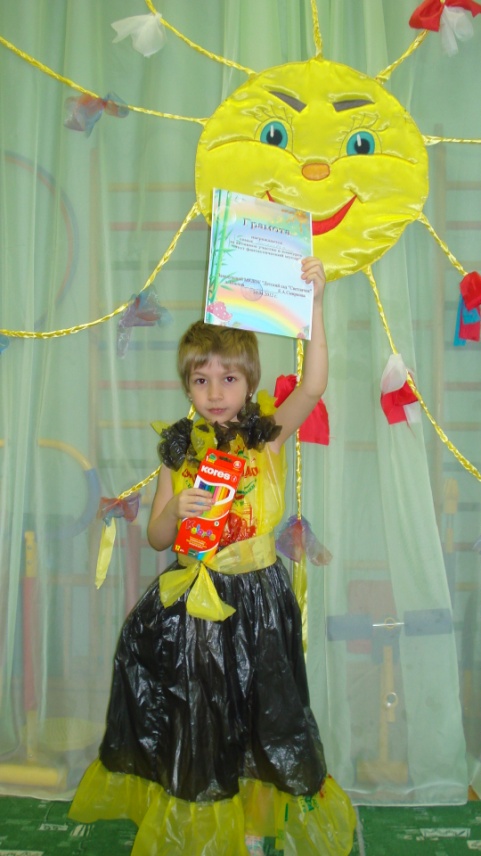 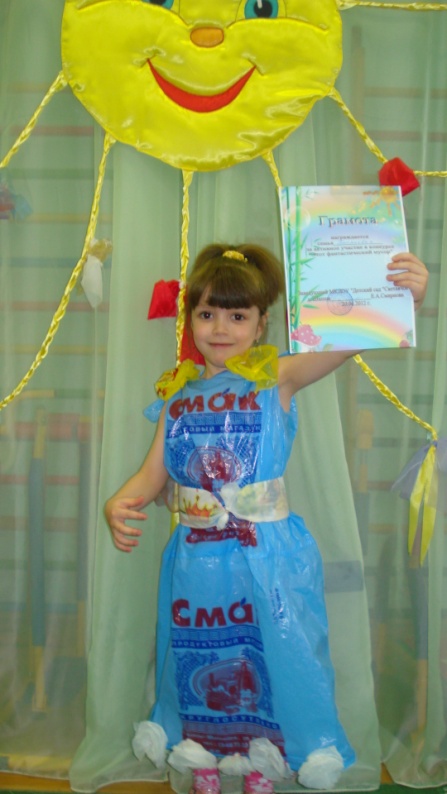 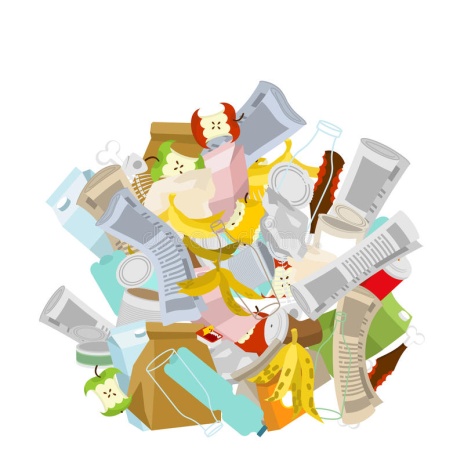 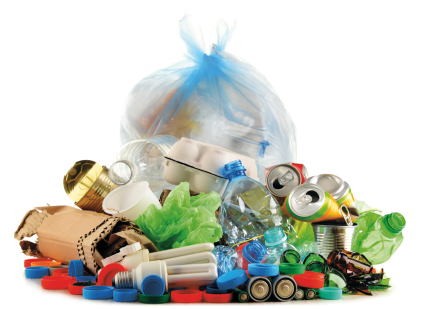 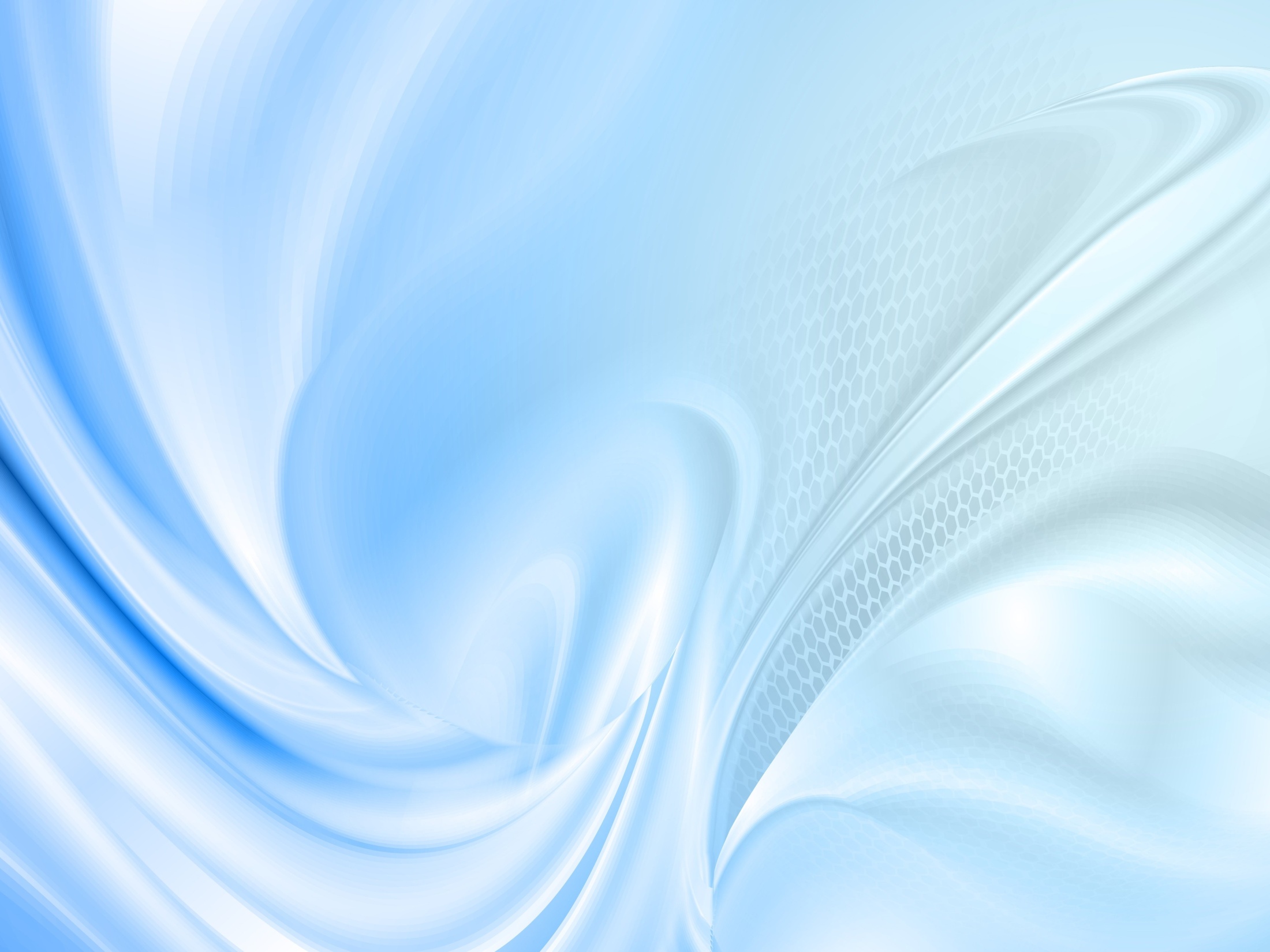 Коллажи, музеи
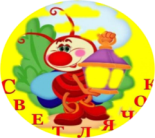 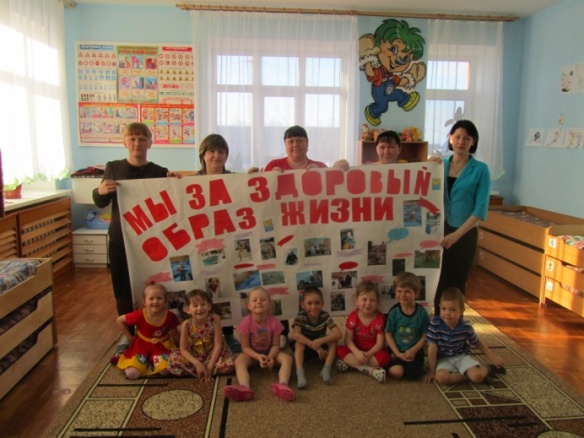 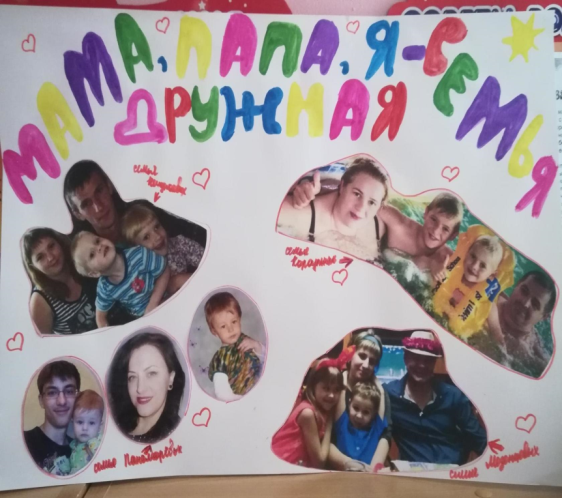 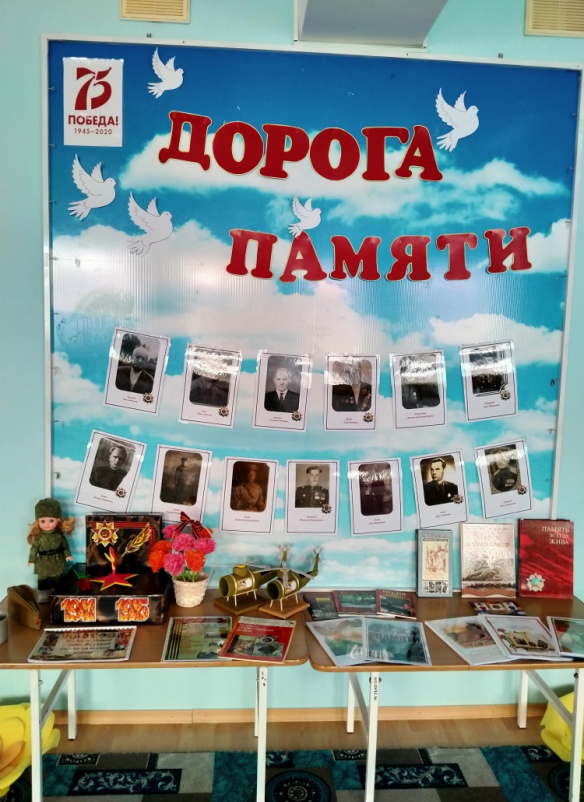 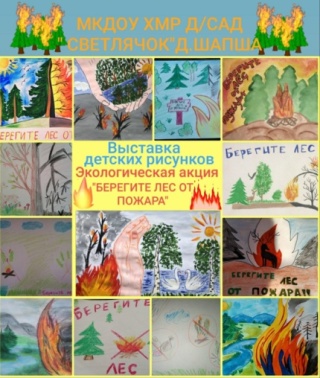 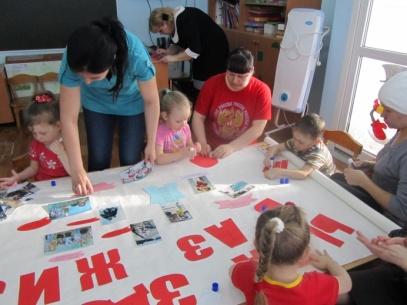 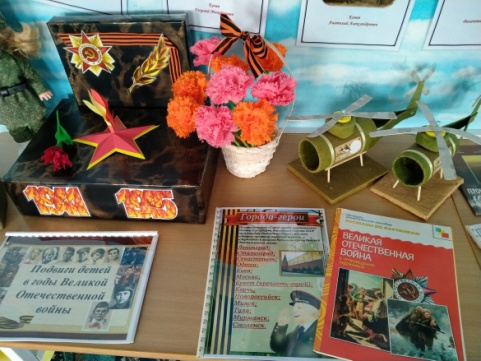 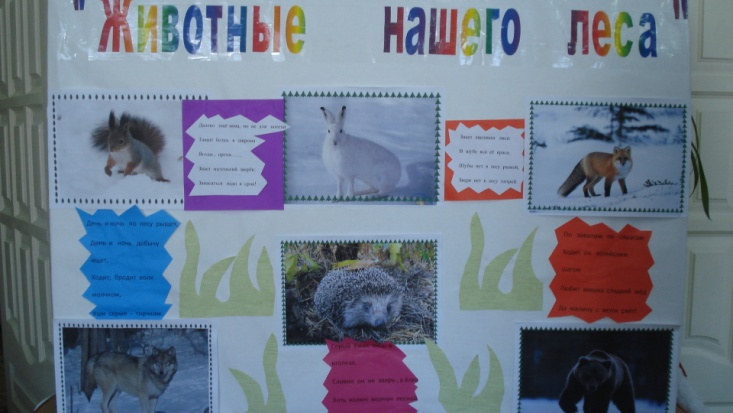 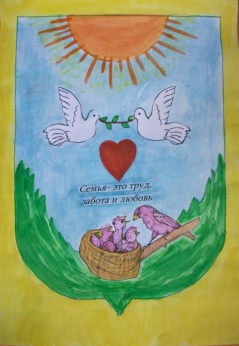 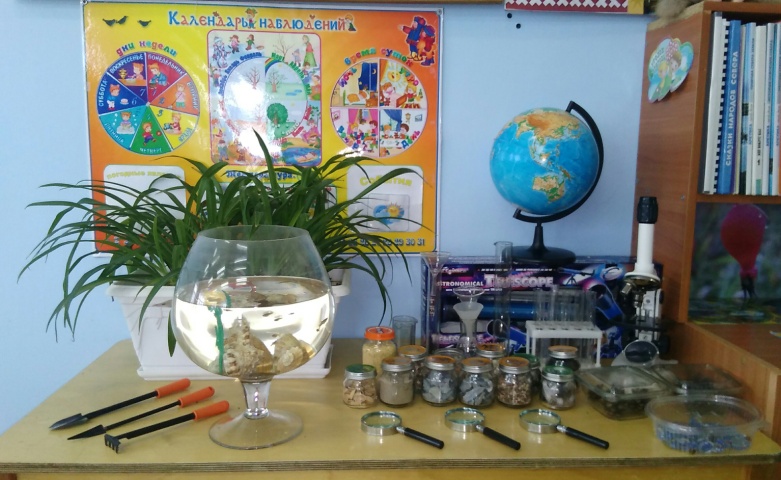 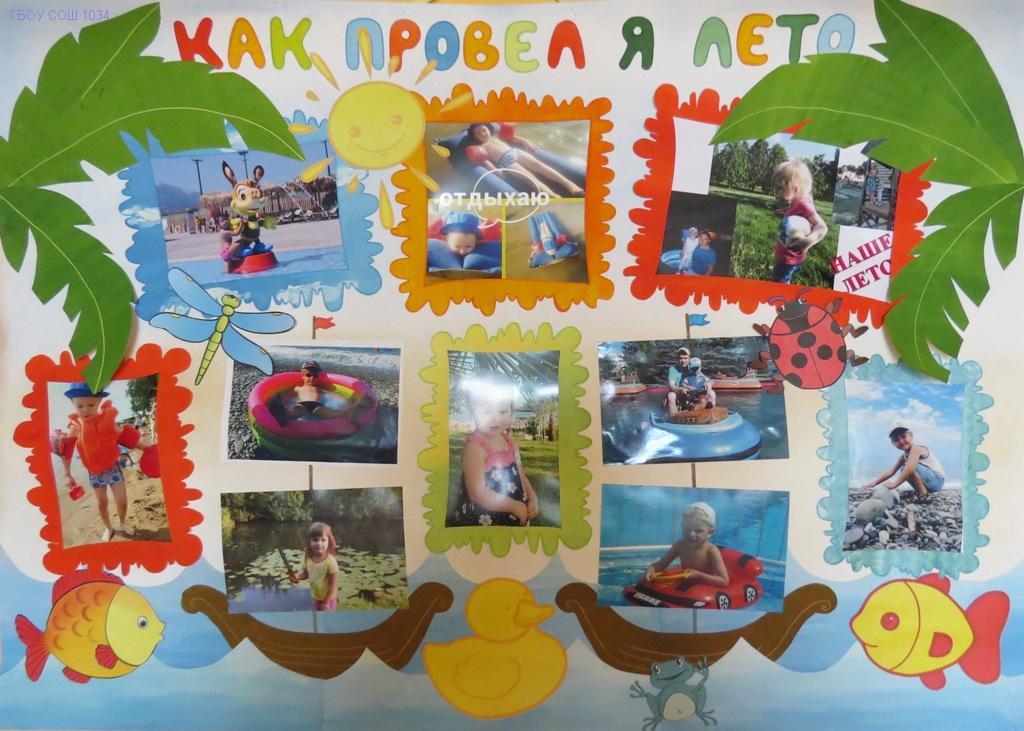 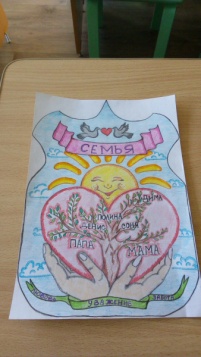 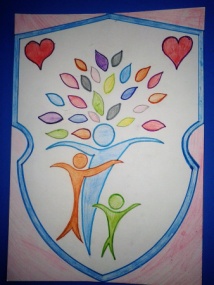 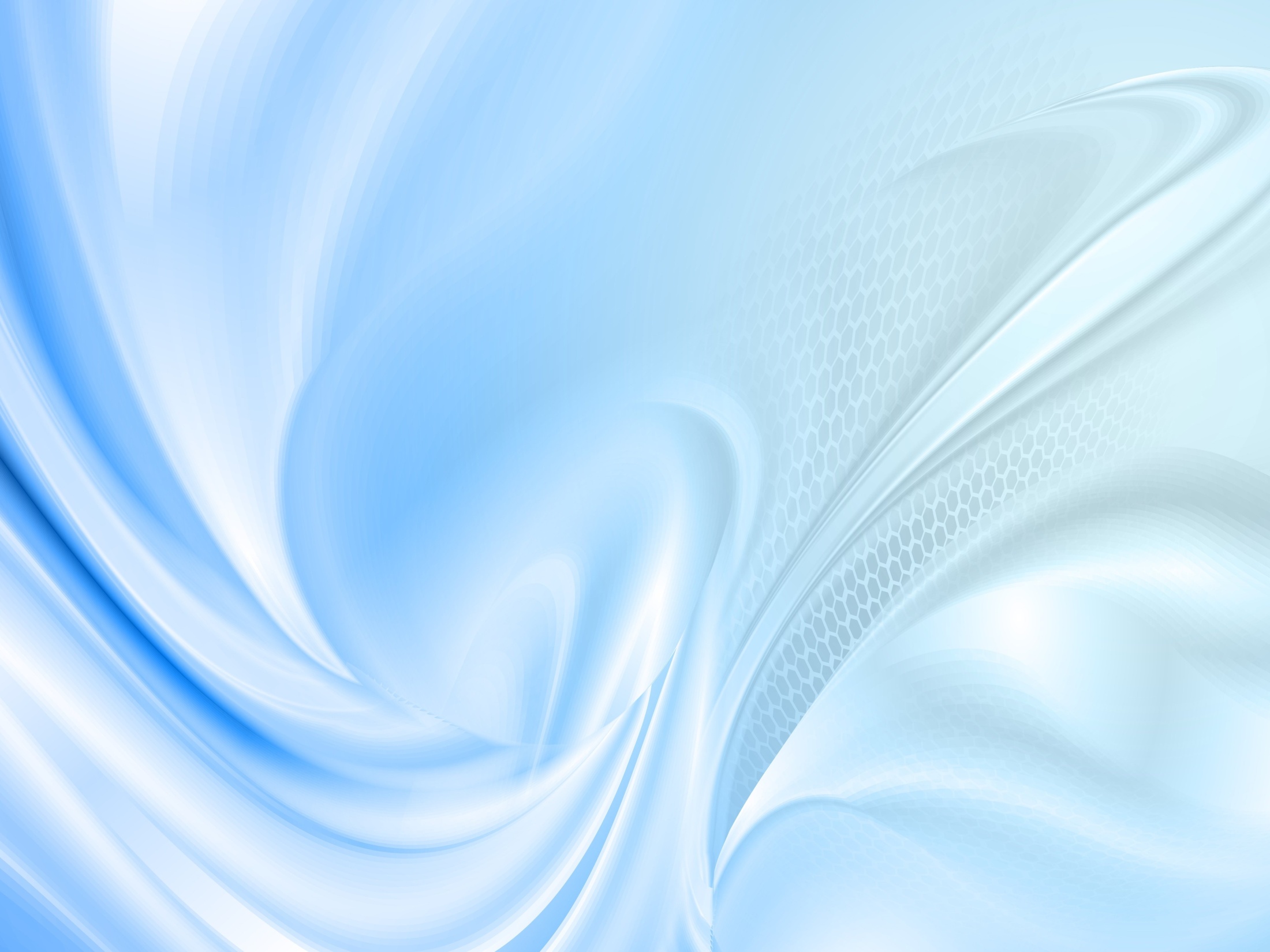 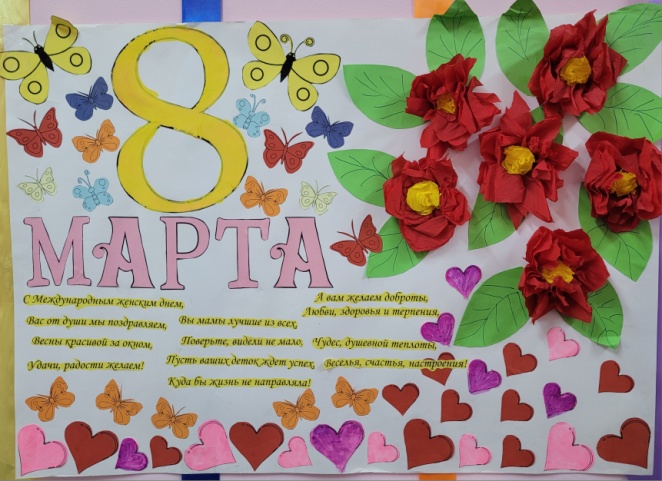 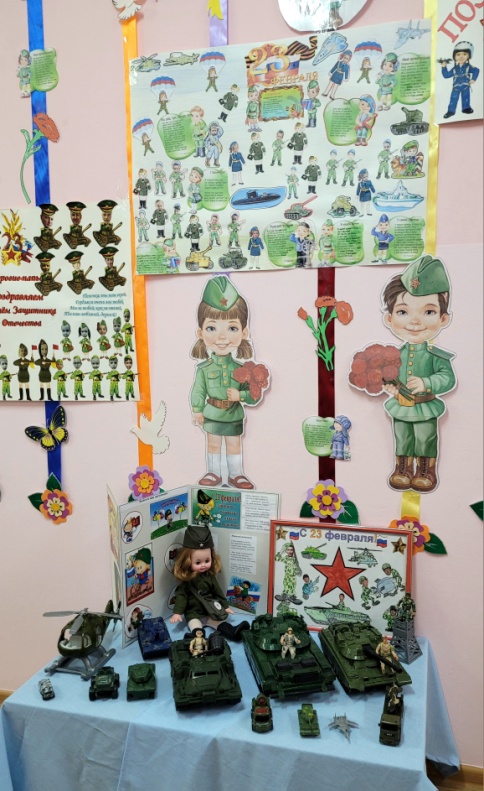 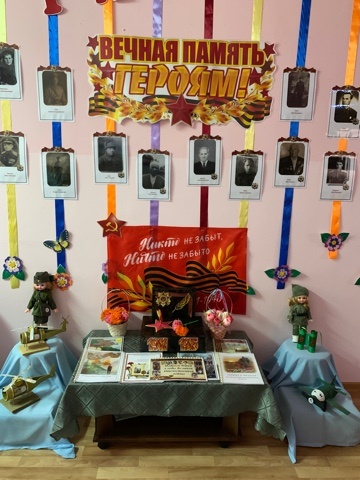 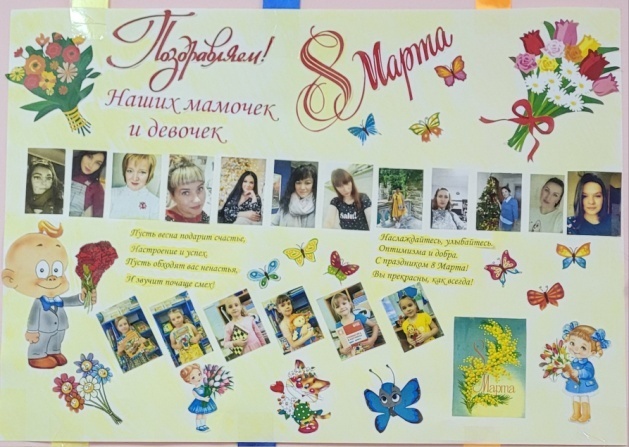 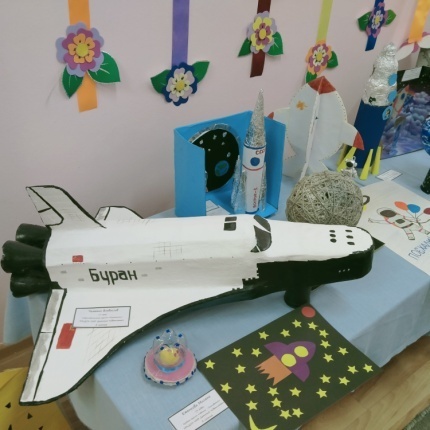 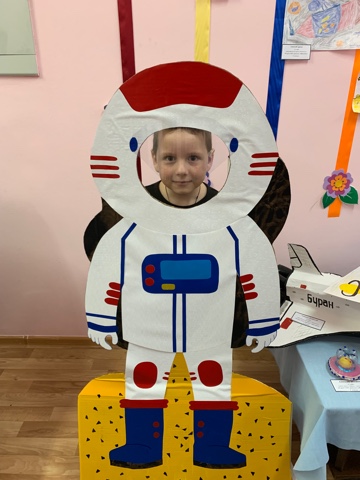 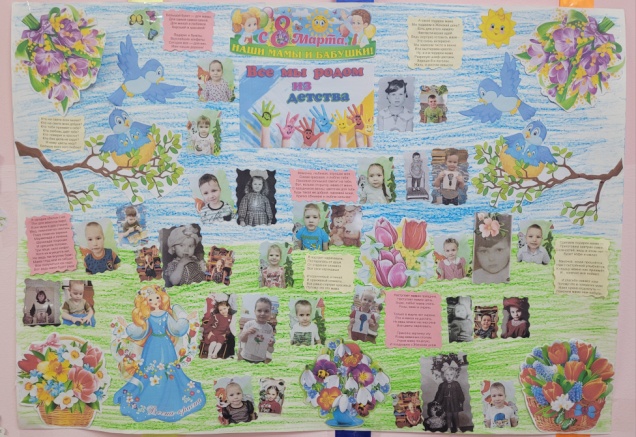 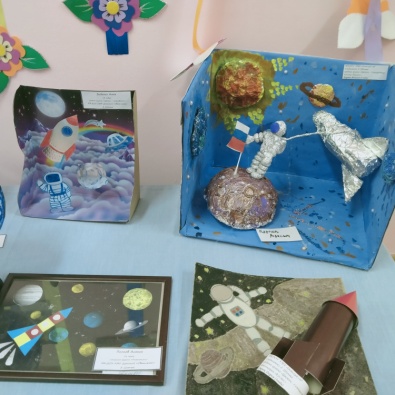 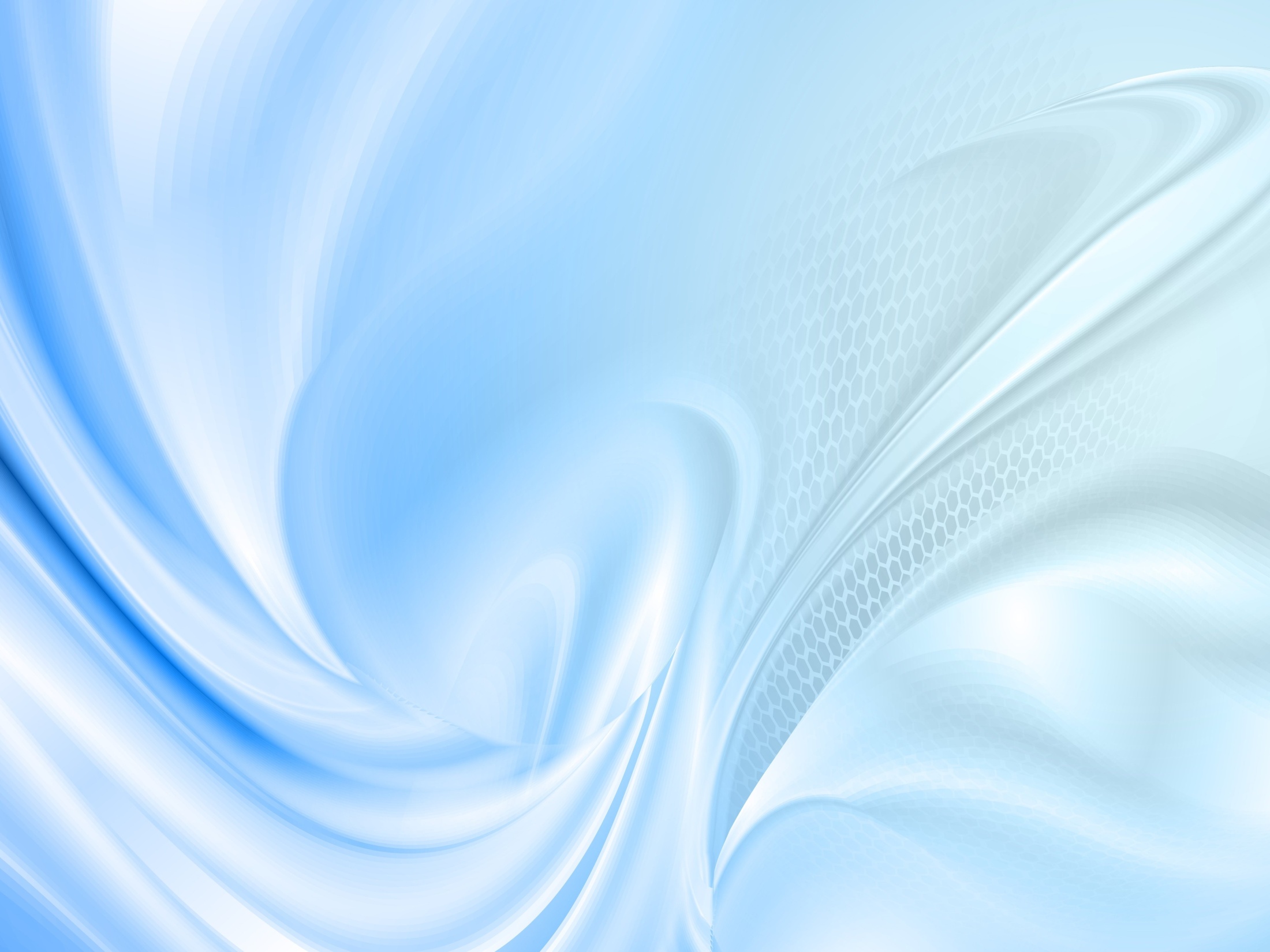 К каждой семье подход надо найти,
Ведь в воспитании нам по пути.
В работе с родителями есть разные формы,
Бывают обычные и нетрадиционные. 
Но залог успешного воспитания –
Партнерство, 
сотрудничество 
и понимание!
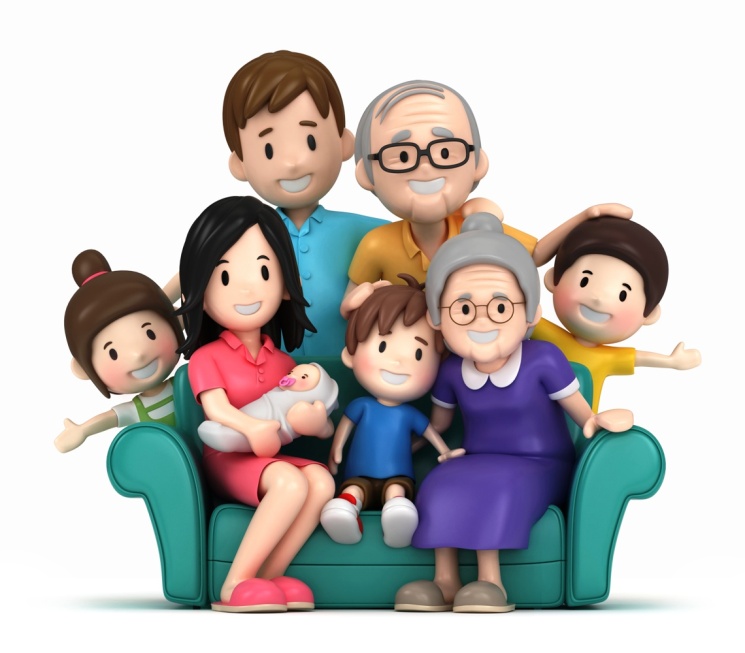